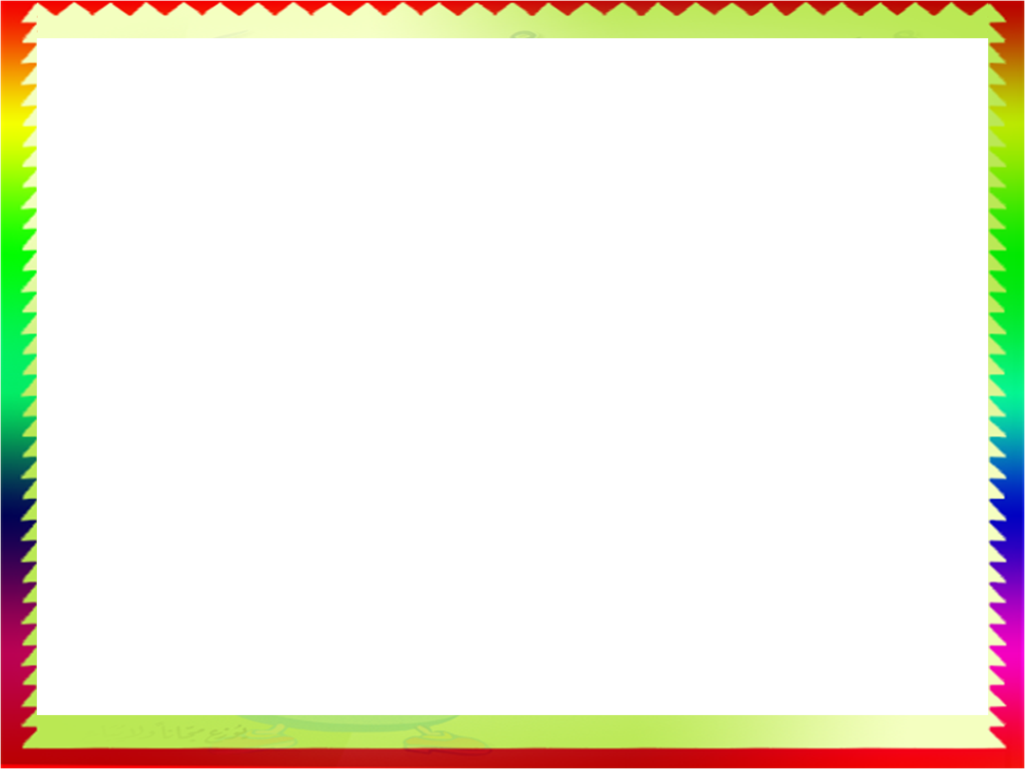 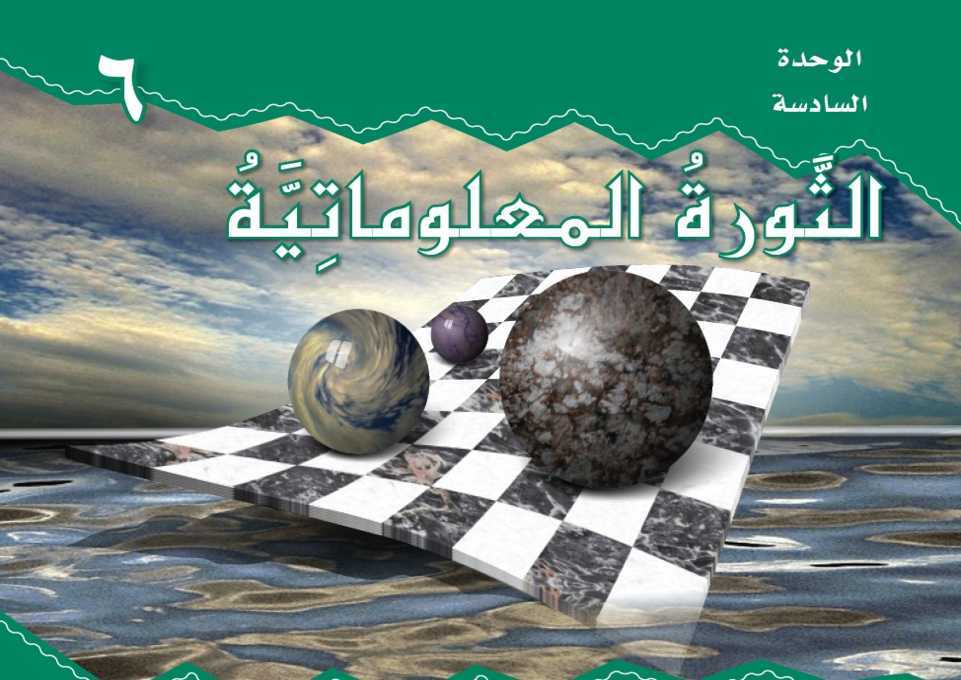 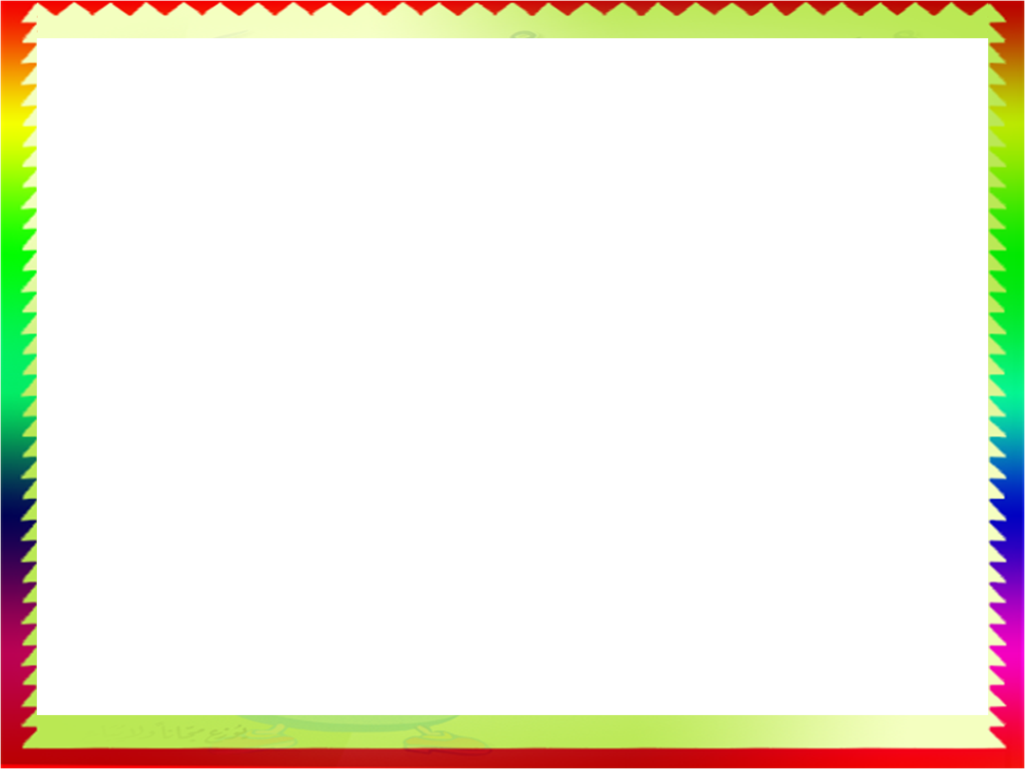 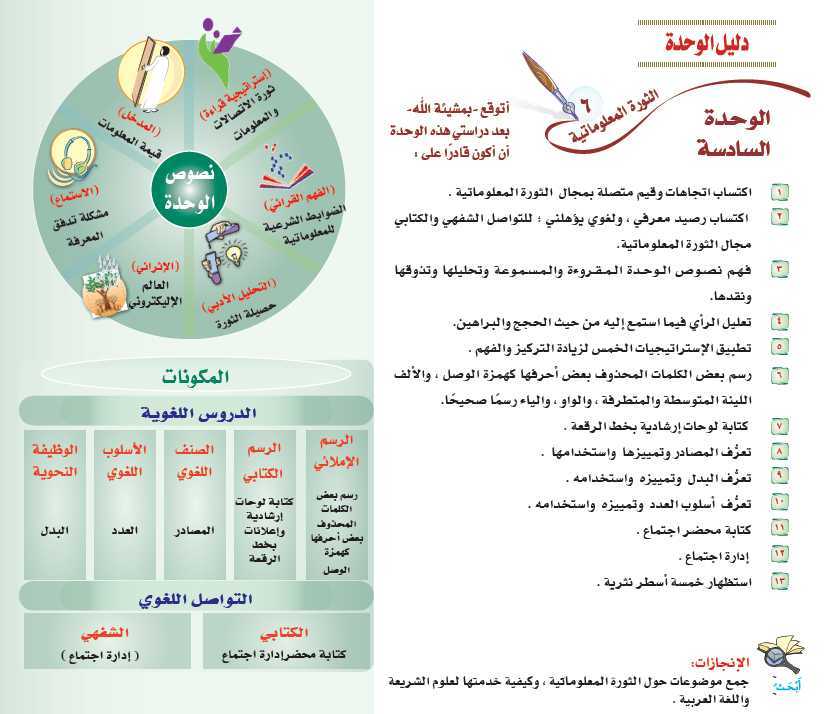 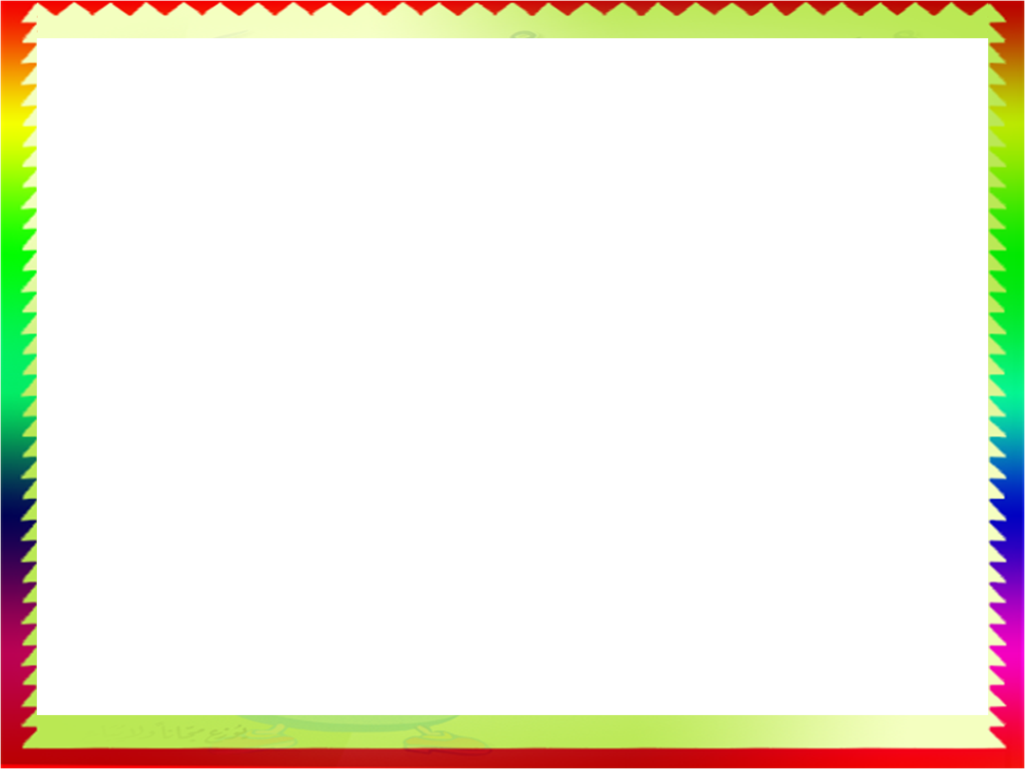 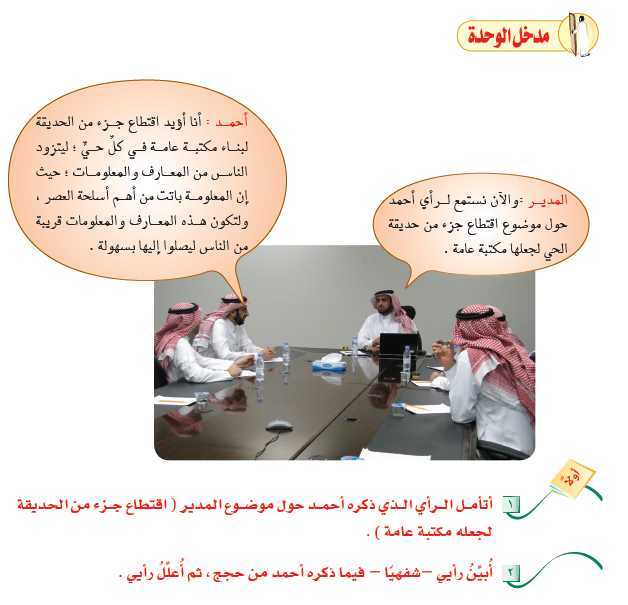 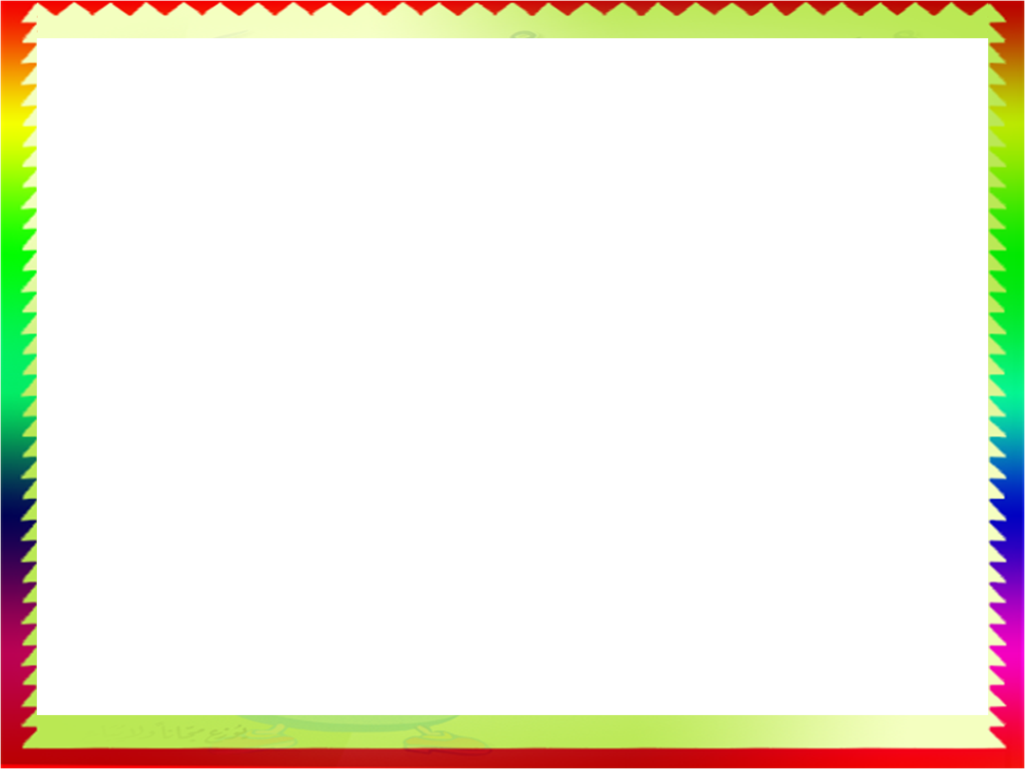 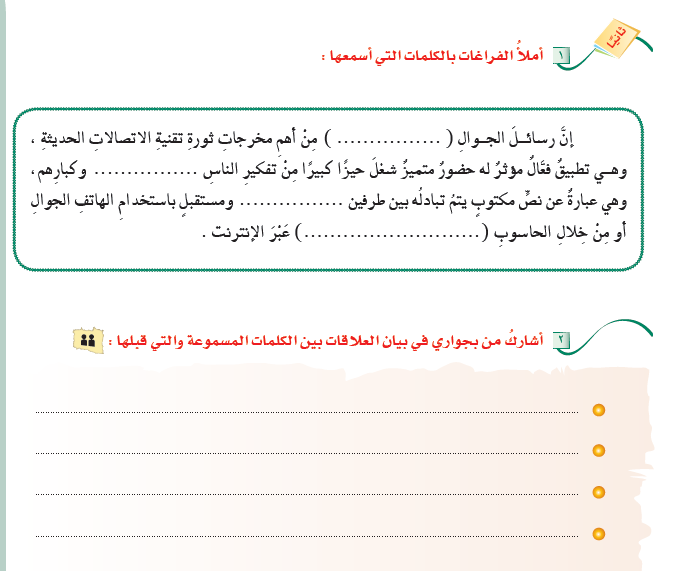 الهاتف النقال هو الجوال فالعلاقة كلية أو مطابقة .
صغارهم بعض من الناس فالعلاقة جزئية .
مرسل هو واحد من الطرفين فالعلاقة جزئية .
الحاسب الآلي هو الحاسوب فالعلاقة كلية أو مطابقة .
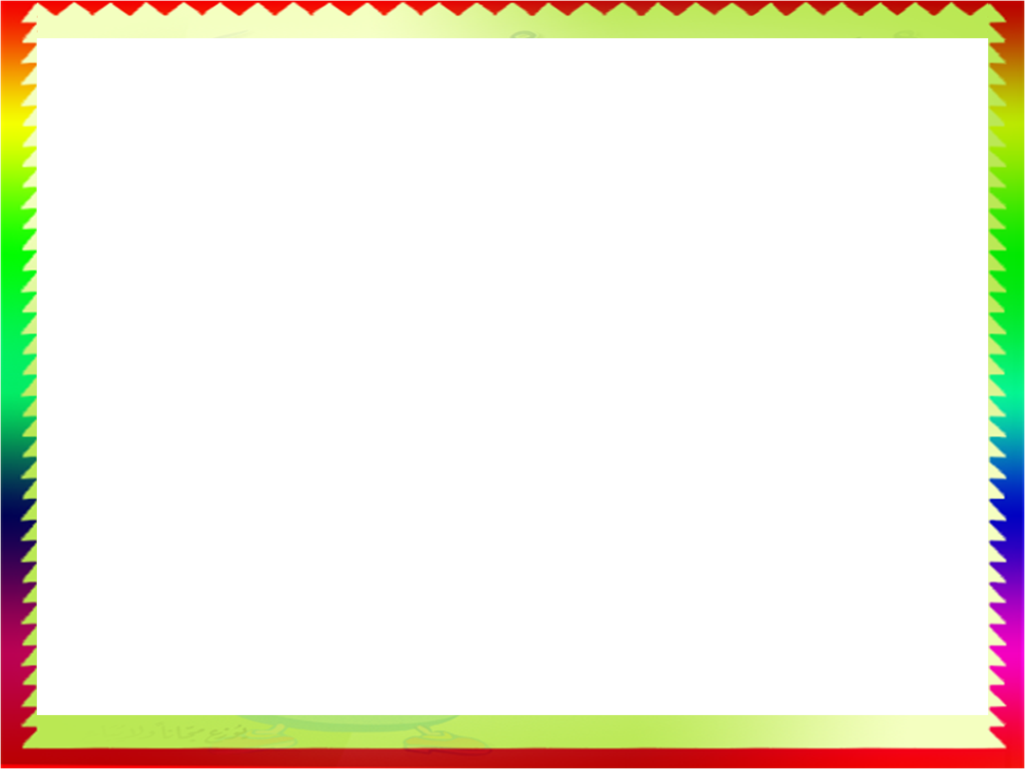 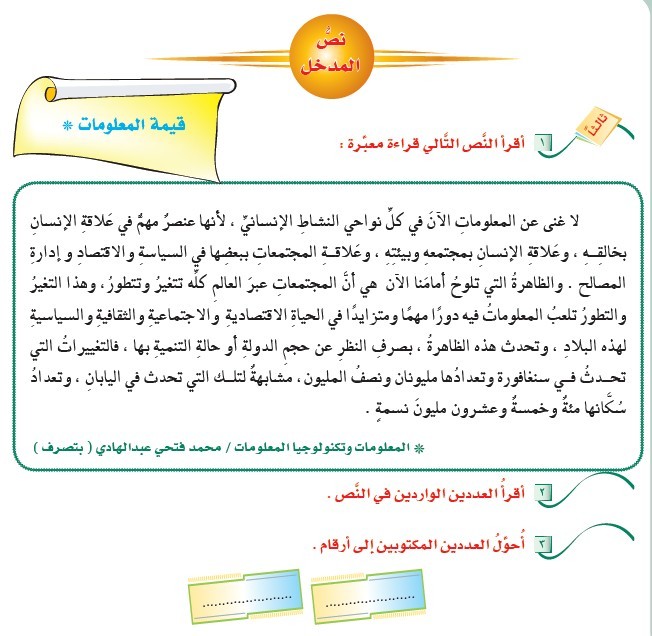 125000000
2500000
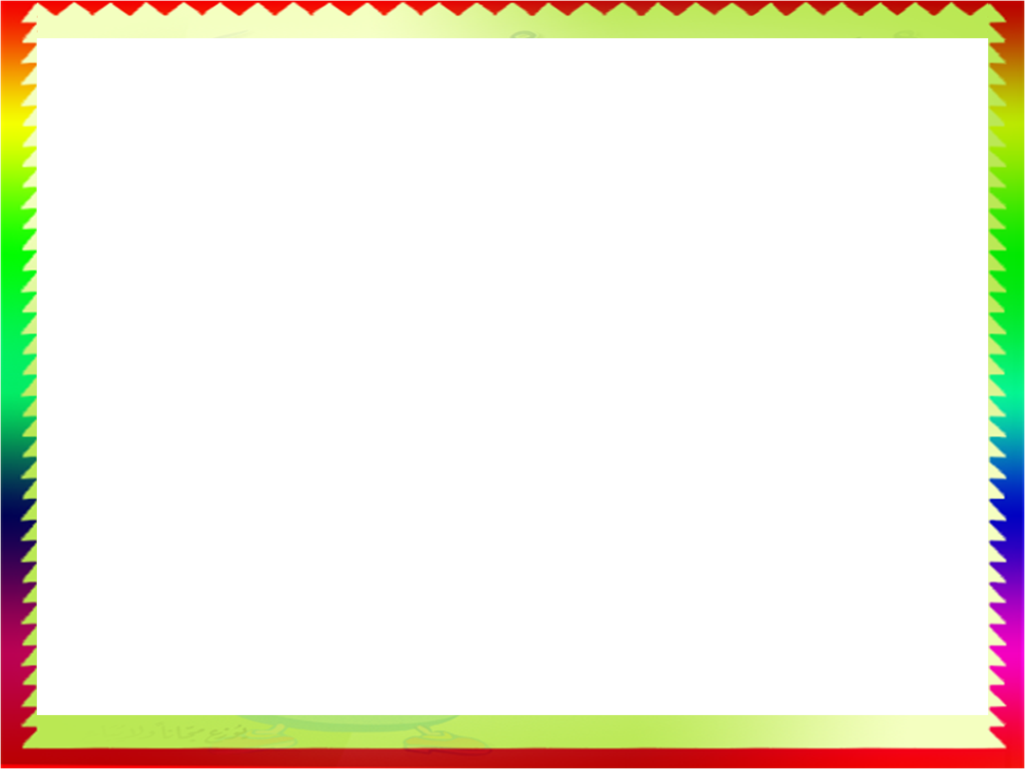 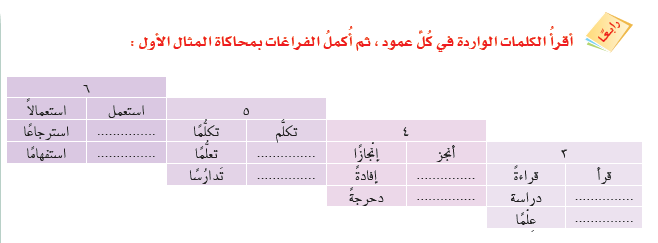 استرجع
استفهم
تعلم
أفاد
تدارس
دحرج
درس
علم
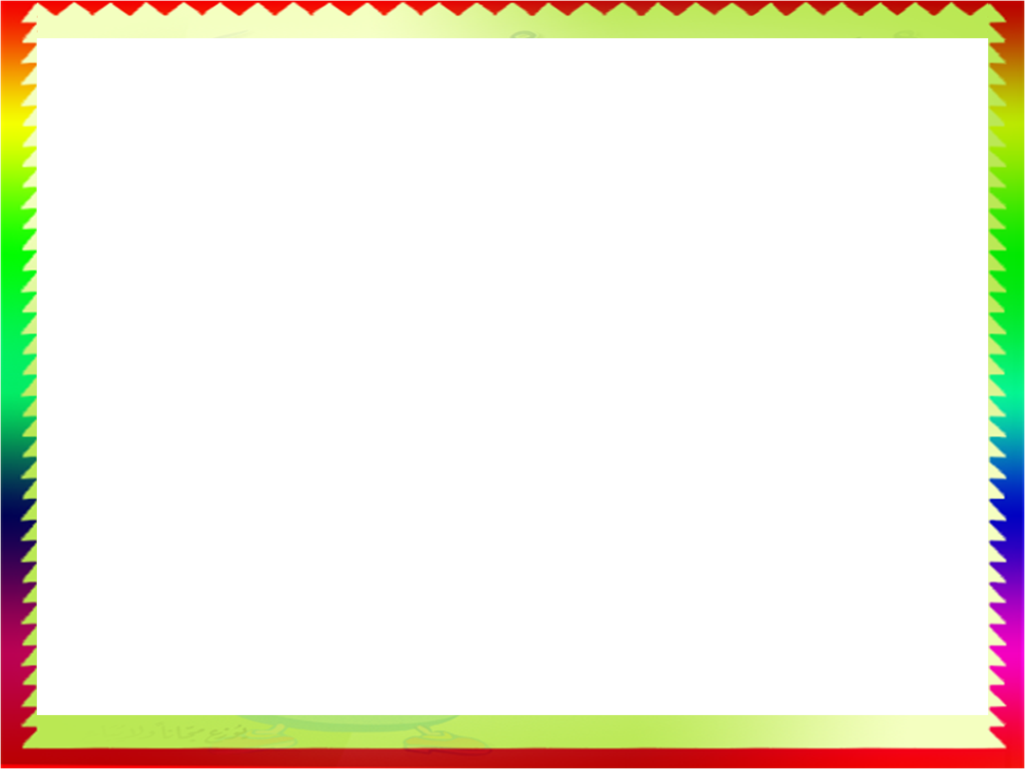 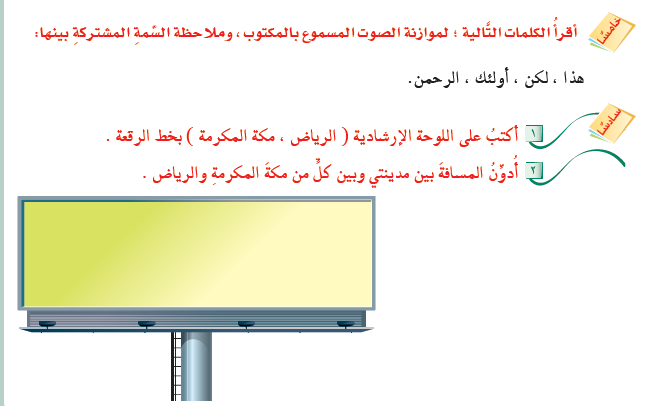 وجود حرف في الكلمة يُنطق ولا يُكتب
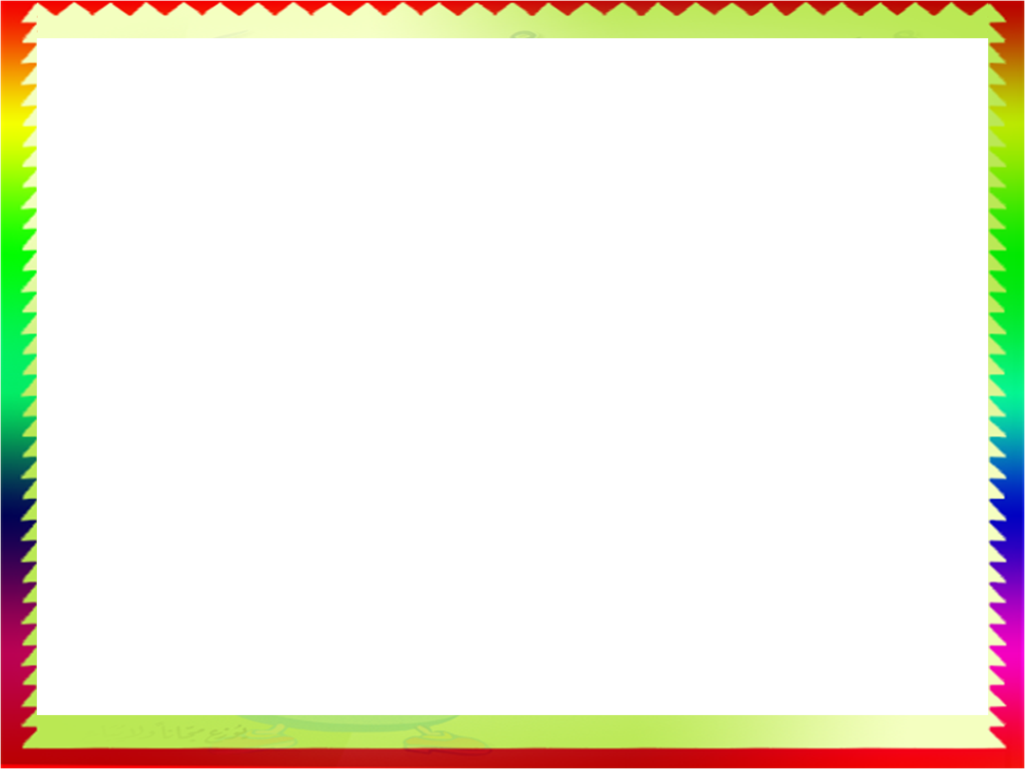 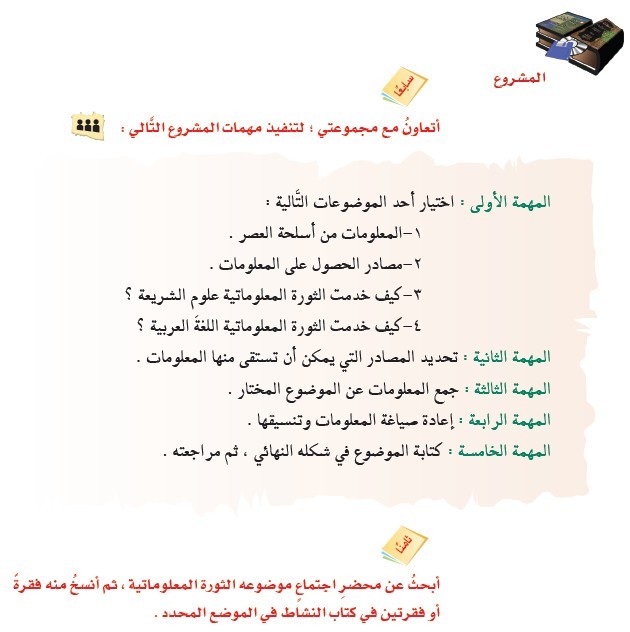 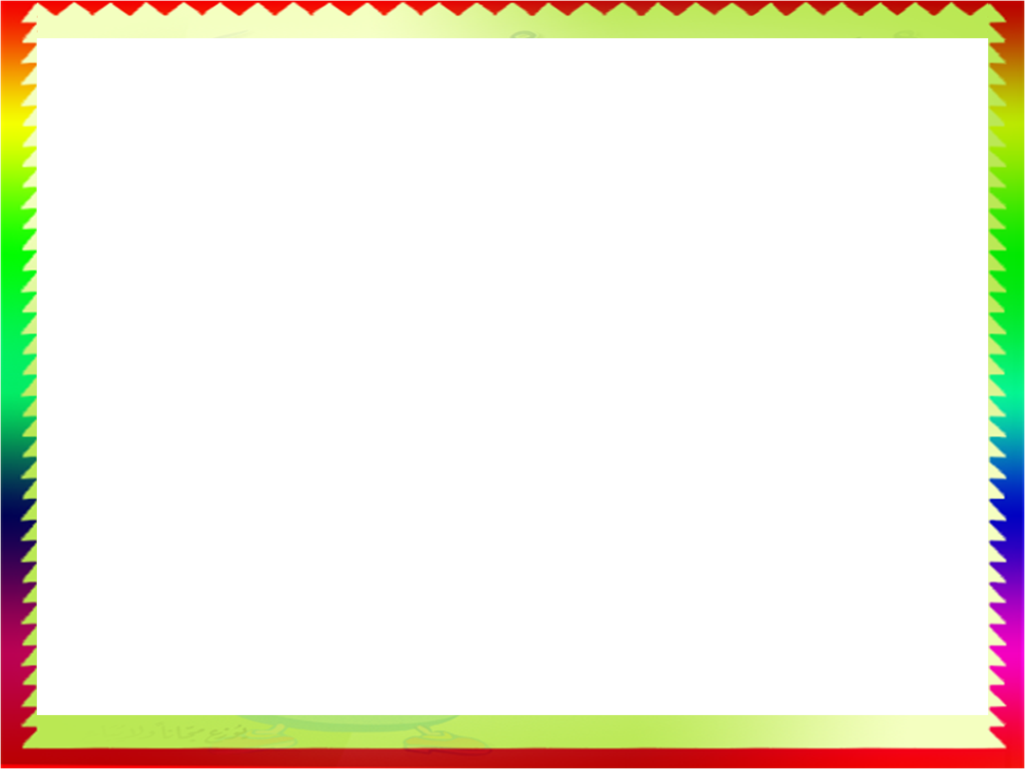 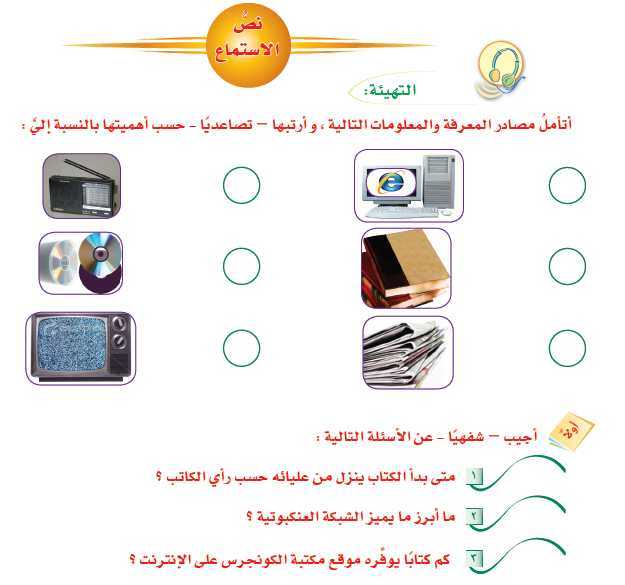 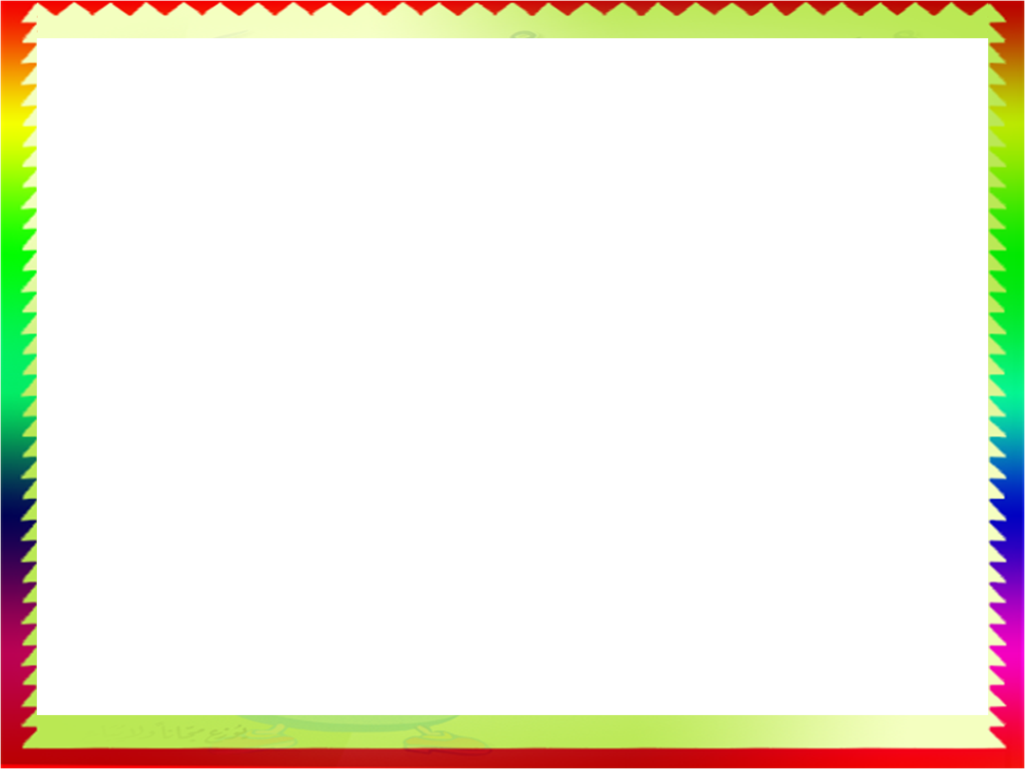 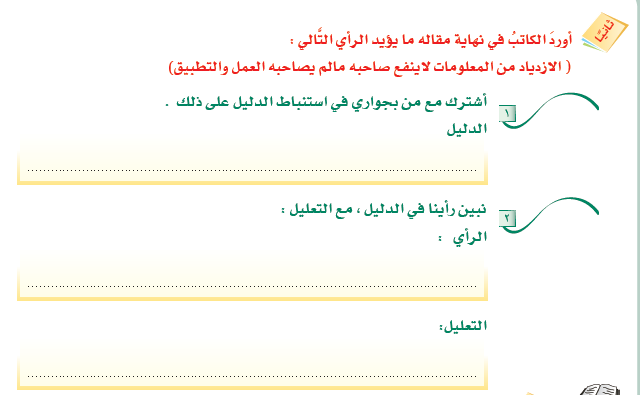 الكثير من الصحابة إذا حفظ آية بادر إلى تطبيقها
أوافق الكاتب فيما ذهب إليه
لأن المثال يمثل حال عصر الصحابة
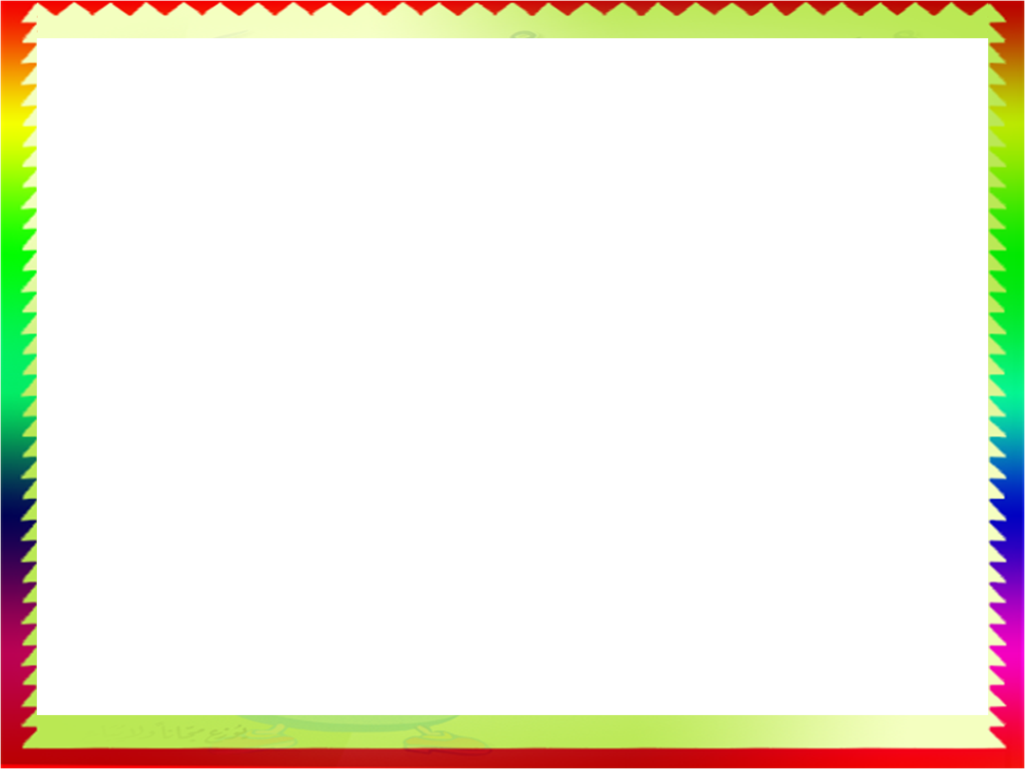 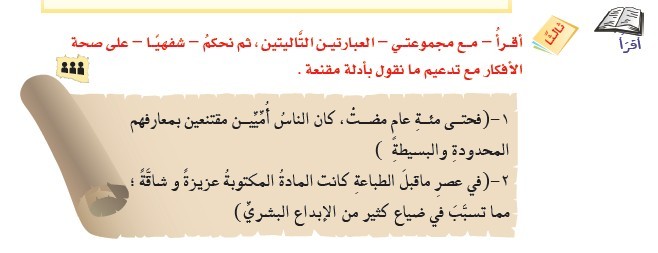 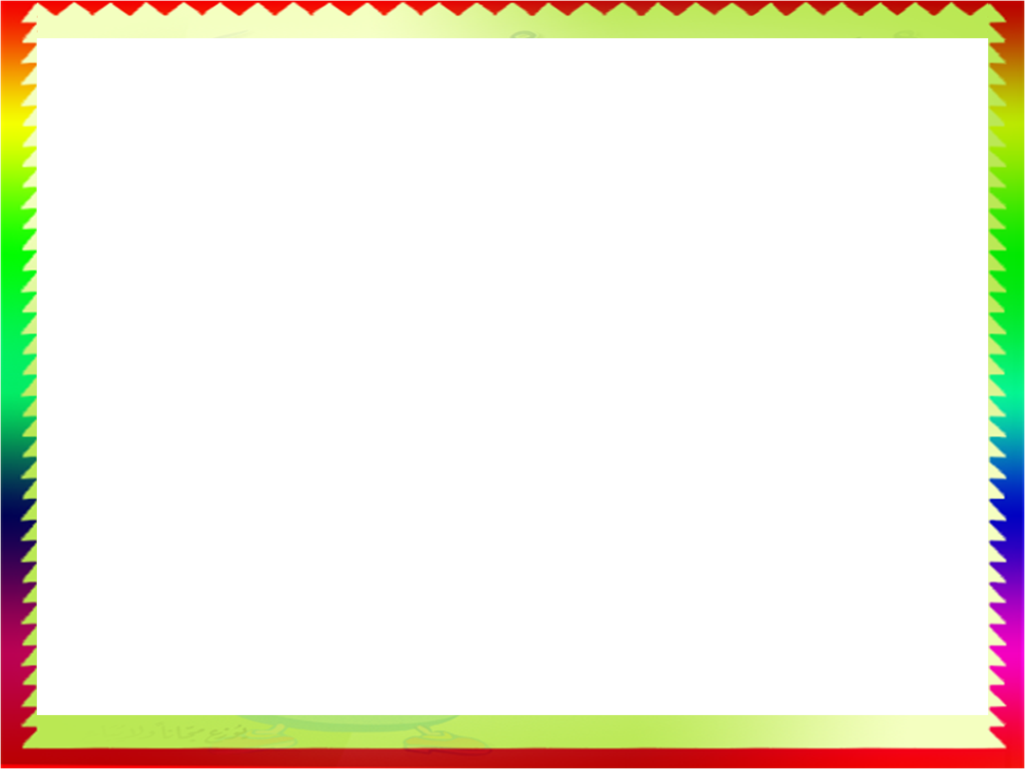 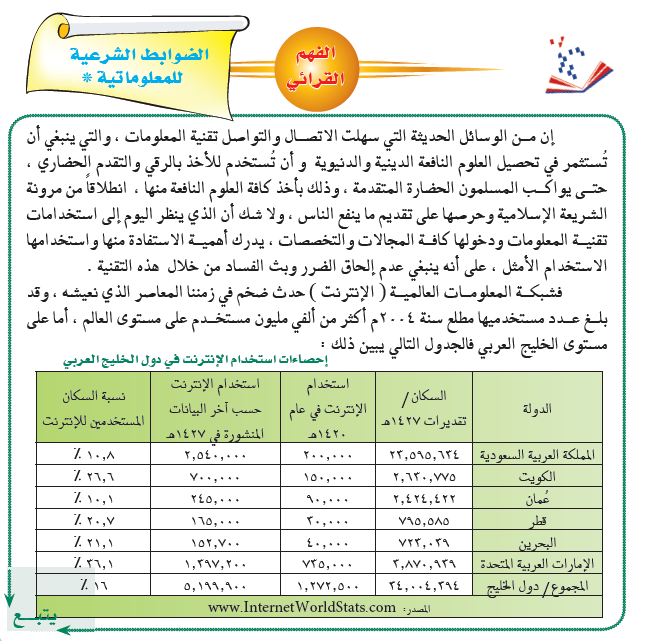 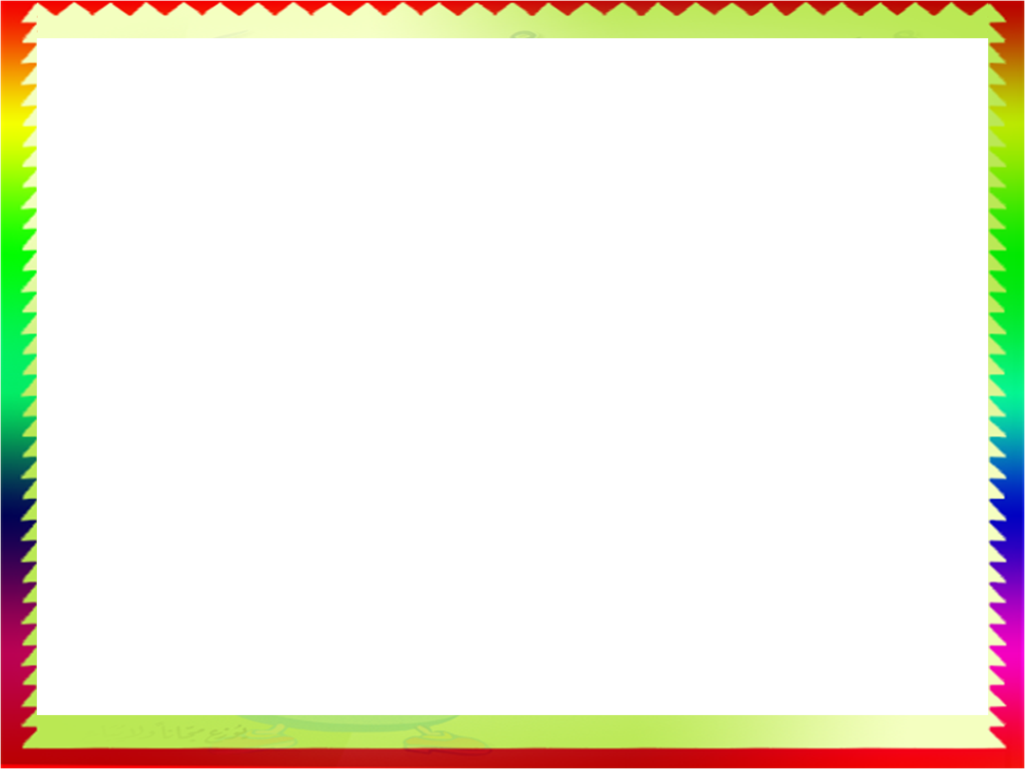 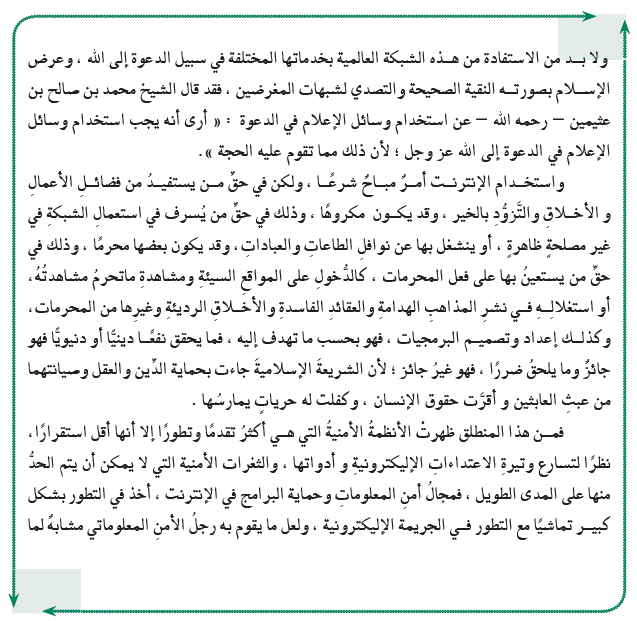 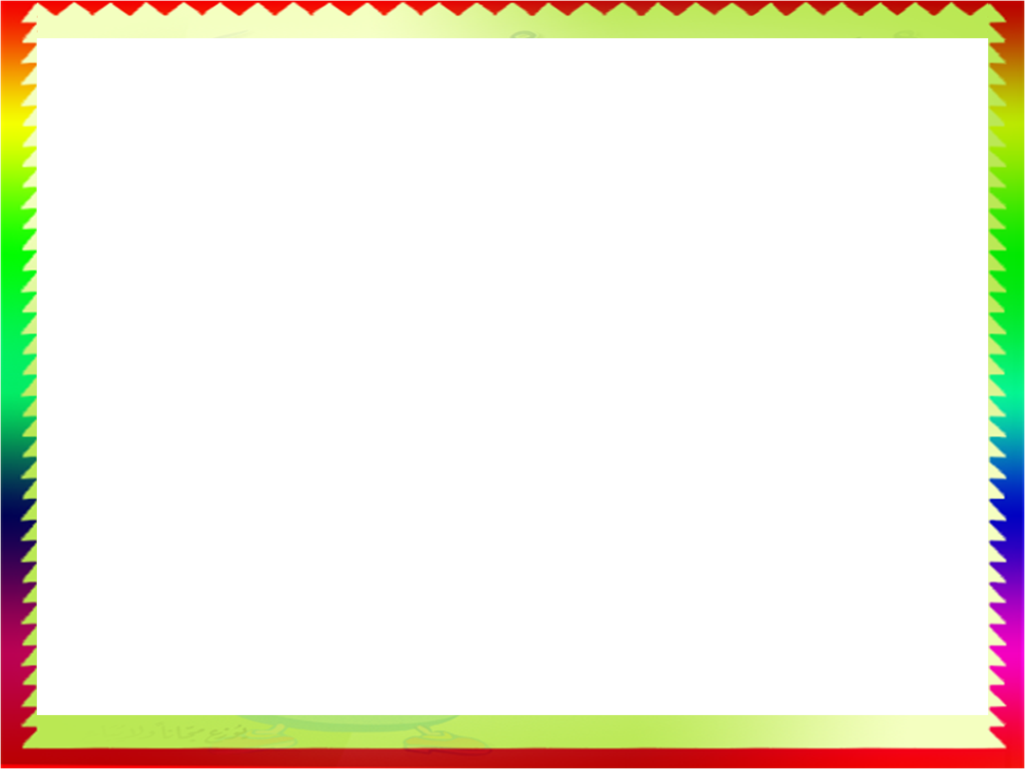 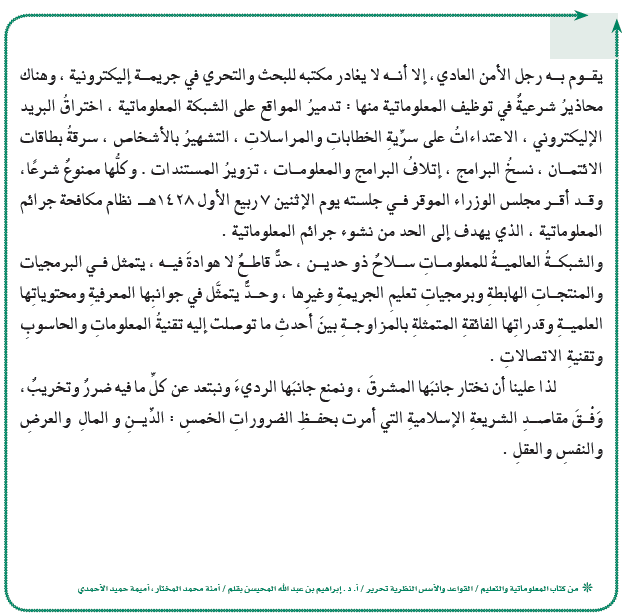 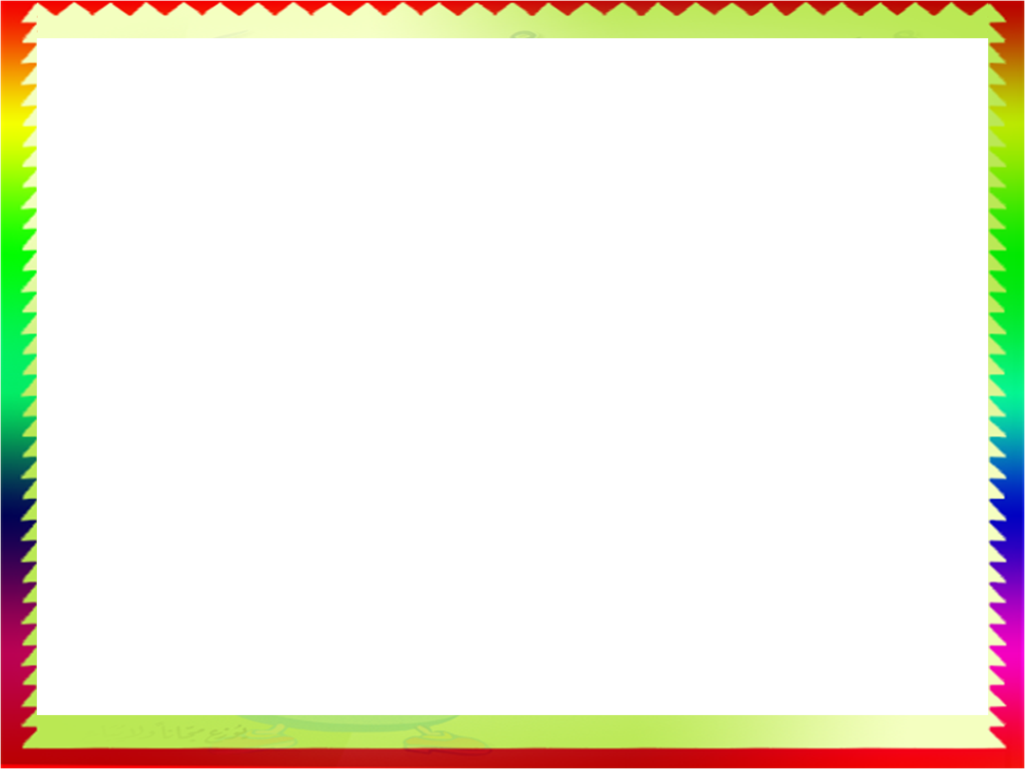 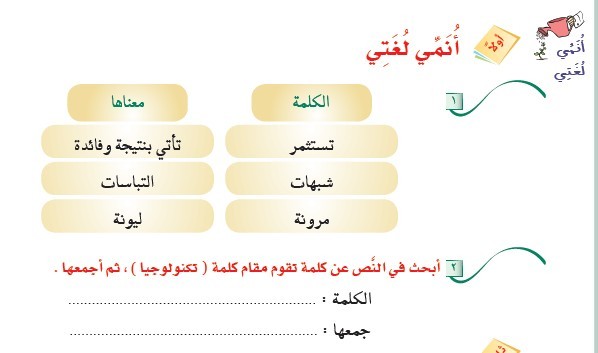 تقنية
تقنيات
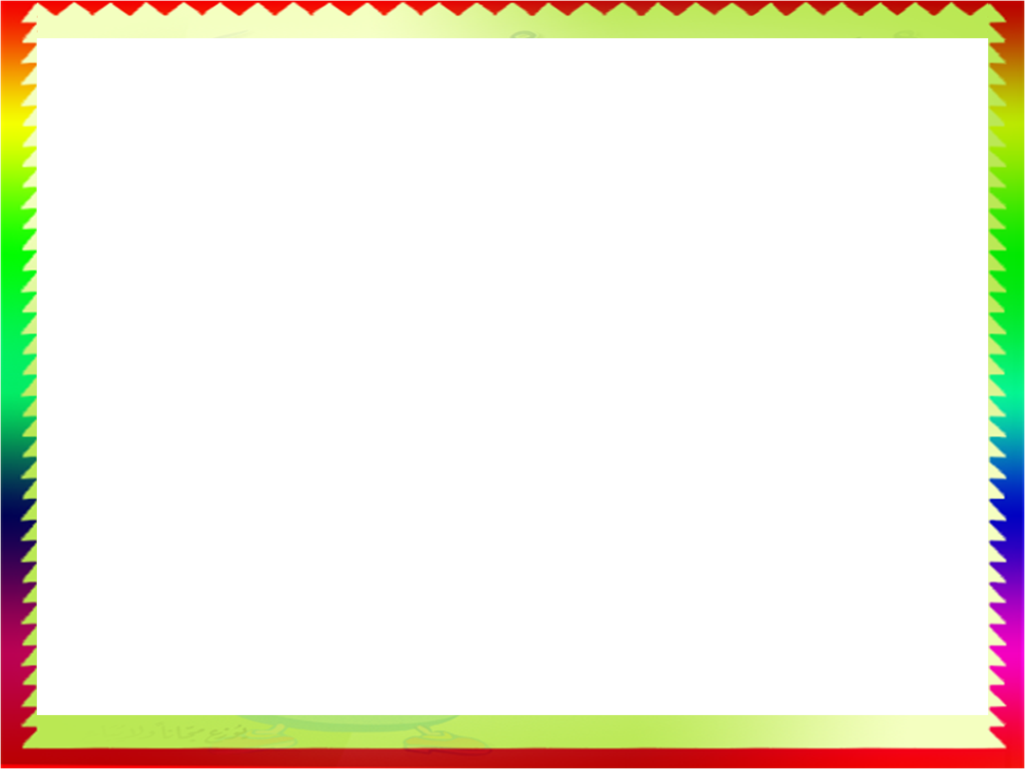 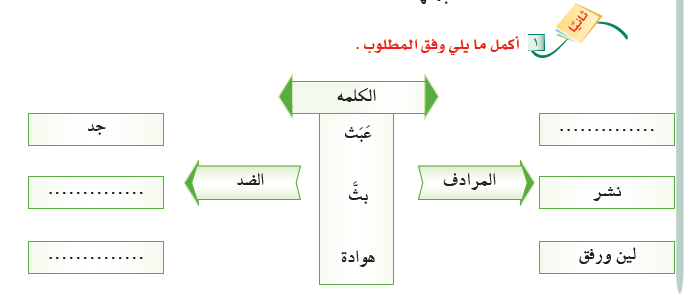 لعب ولهو
كتم
قسوة وخشونة
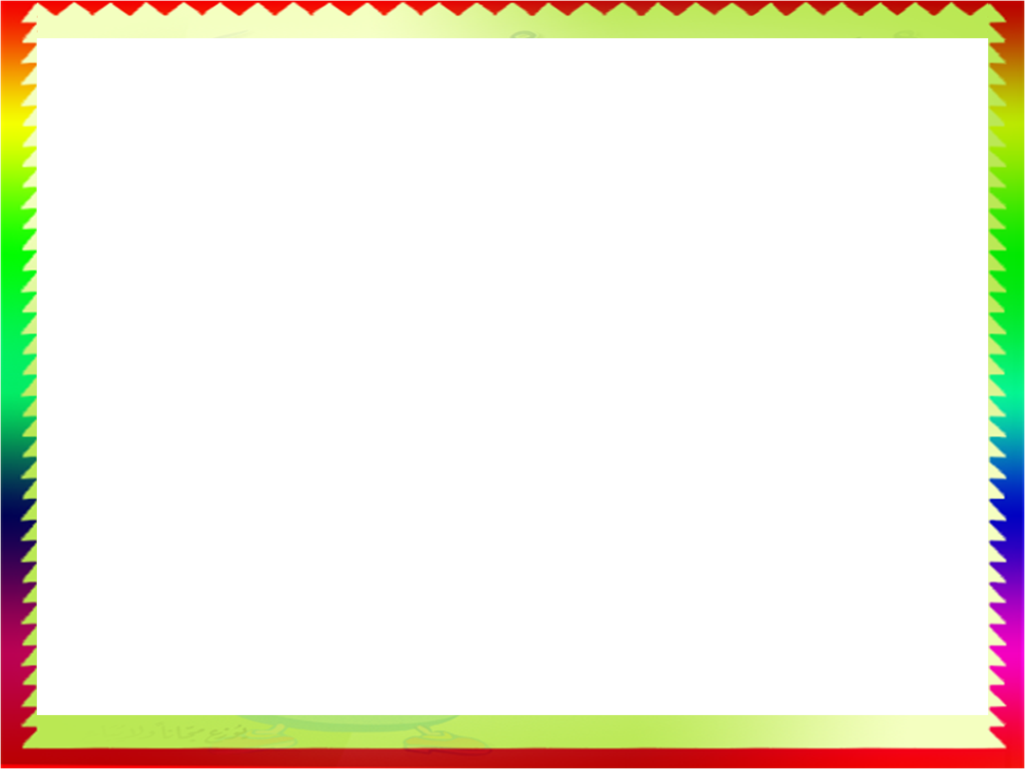 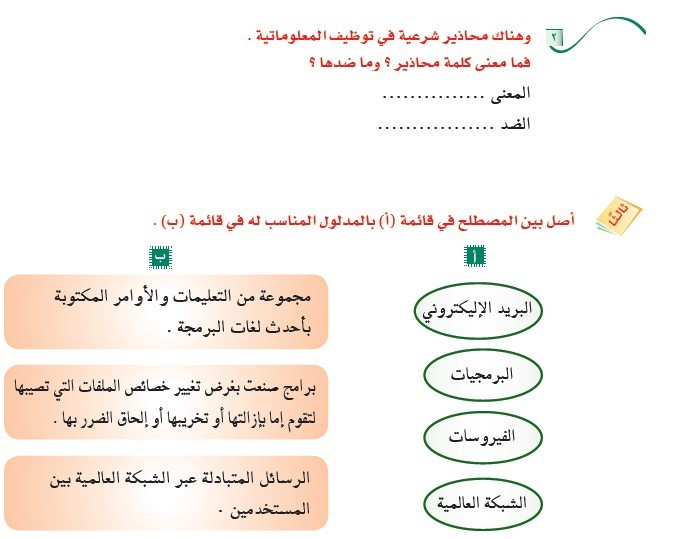 ما يتقى ويحترز منه
ما يطمئن إليه
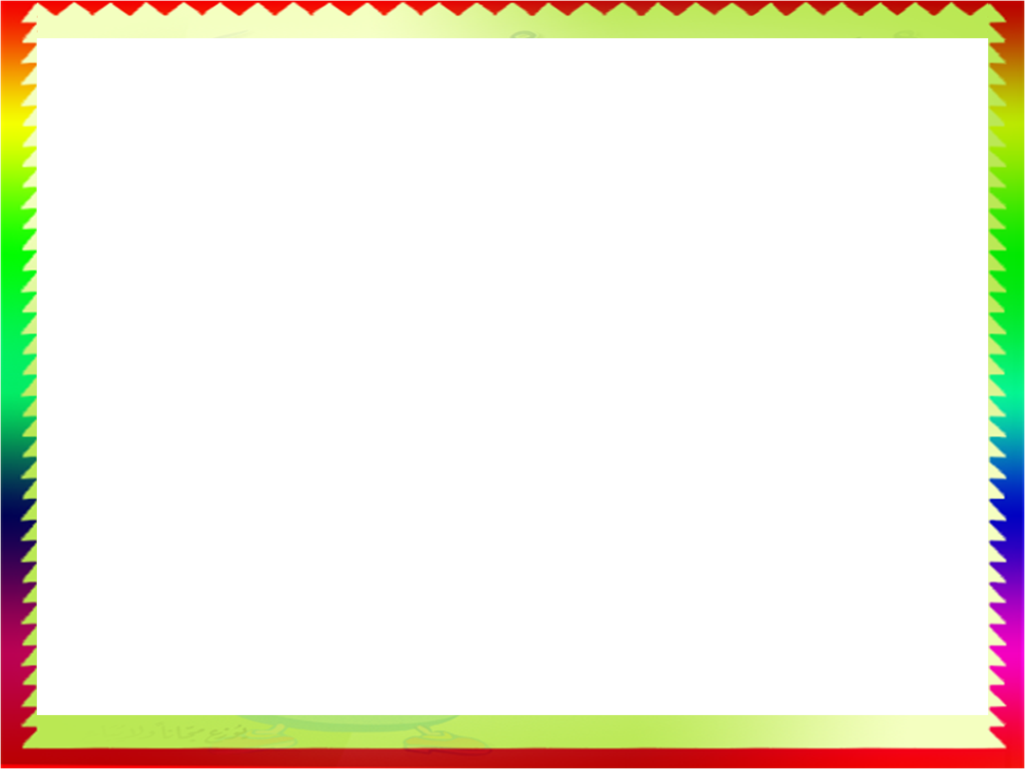 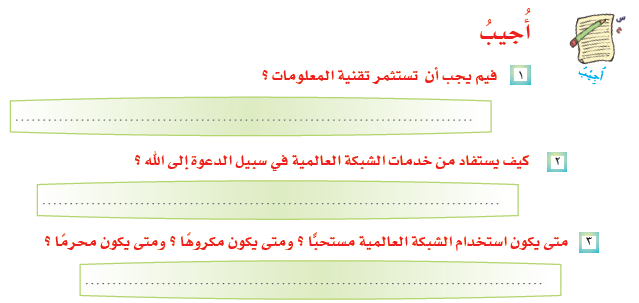 تستثمر تقنية المعلومات في تحصيل العلوم النافعة الدينية والدنيوية والأخذ بالرقي والتقدم الحضاري
يستفاد من خدمات الشبكة العالمية في سبيل الدعوة إلى الله عن طريق عرض الإسلام بصورته النقية الصحيحة والتصدي لشبهات المغرضين
يكون الاستخدام مستحبًا في حق من يستفيد من فضائل الأعمال والأخلاق والتزود بالخير ، ويكون مكروهاً في حق من يسرف في استعمال الشبكة في غير مصلحة ظاهرة و ينشغل بها عن نوافل الطاعات والعبادات ، ويكون محرماً في حق من يستعين بها على فعل المحرمات كالدخول على المواقع السيئة أو استغلاله في نشر المذاهب الهدامة والأخلاق الرديئة .
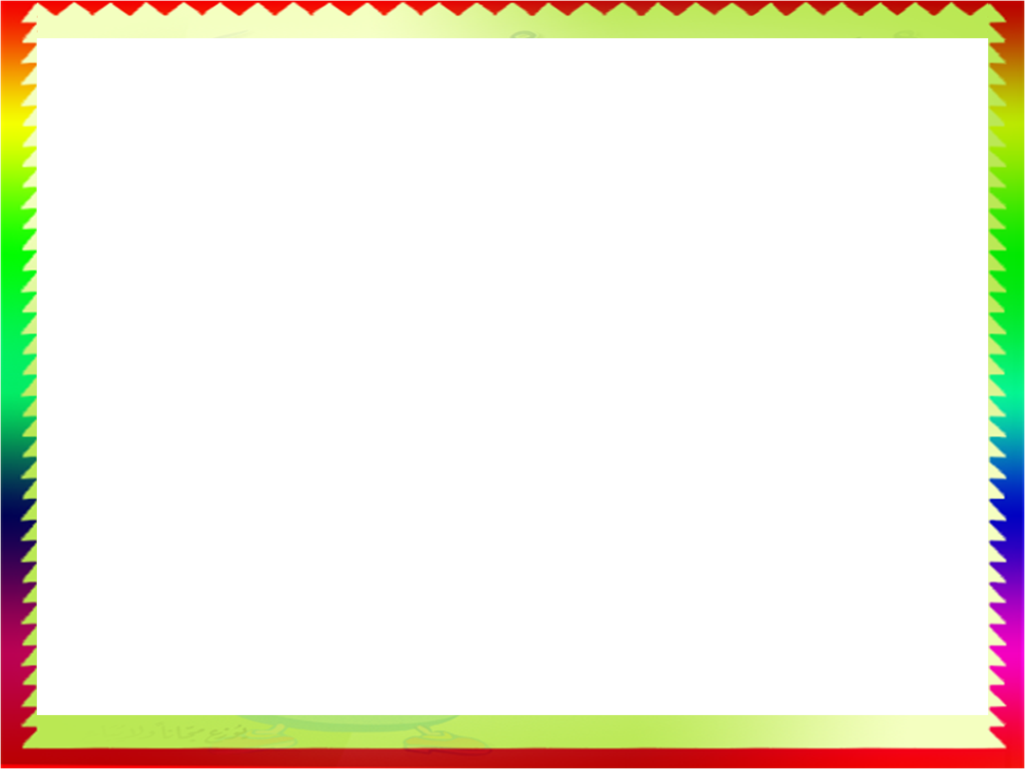 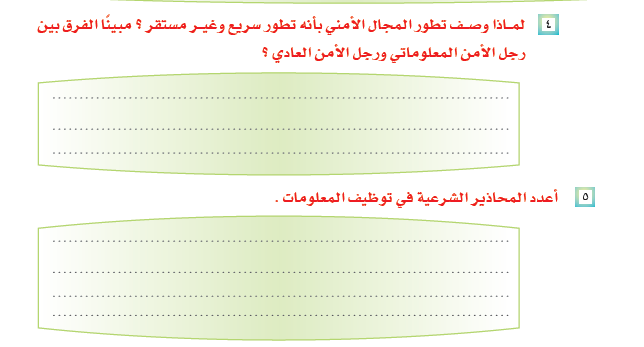 وصف بذلك نظرًا لتسارع وتيرة الاعتداءات الإلكترونية .
-الفرق هو أن رجل الأمن المعلوماتي لا يغادر مكتبة للبحث والتحري
1- تدمير المواقع على الشبكة المعلوماتية
2- اختراق البريد الإلكتروني
3- الاعتداءات على سرية الخطابات
4- التشهير بالأشخاص
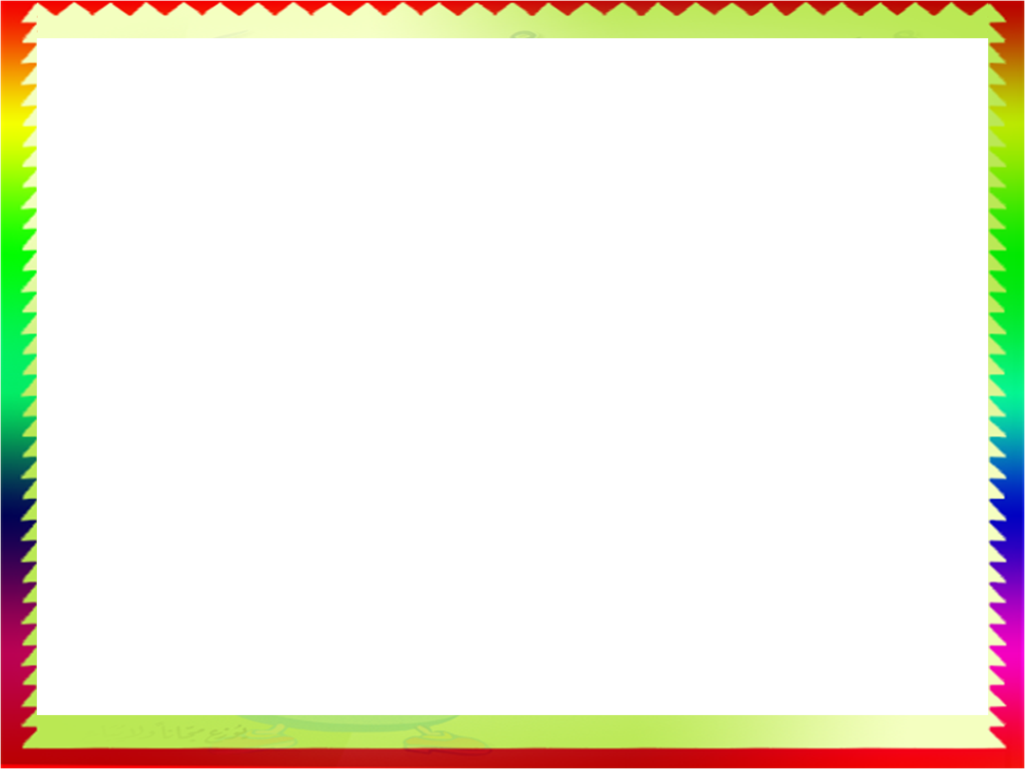 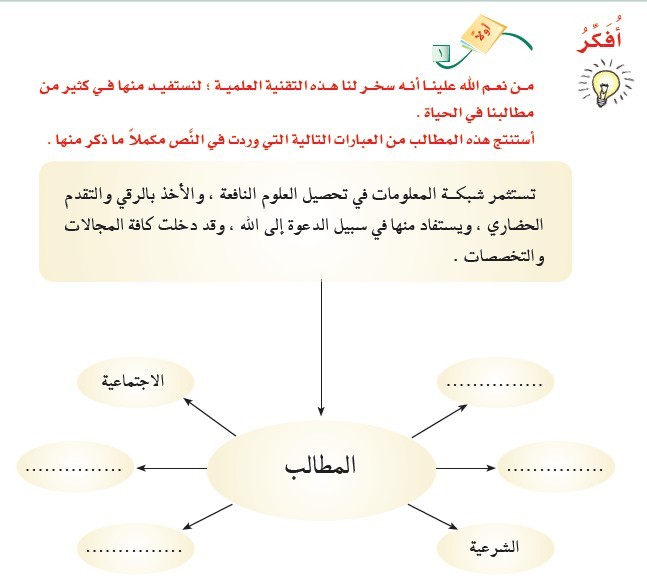 تعليمية
حكومية
حضارية
أمنية وطنية
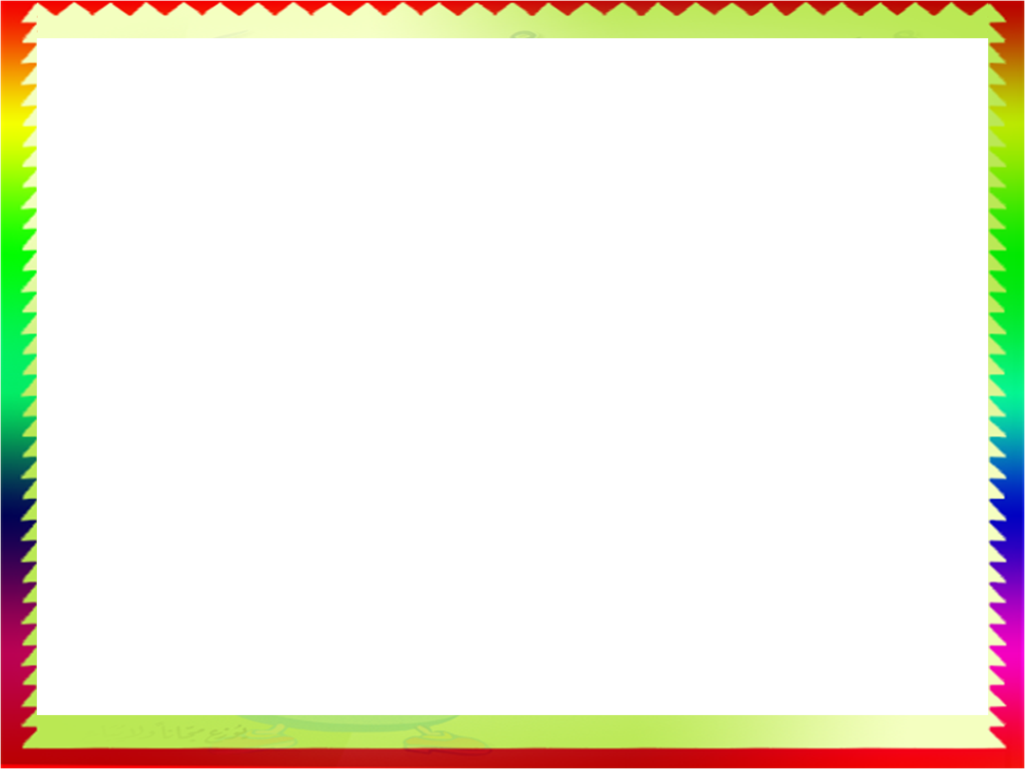 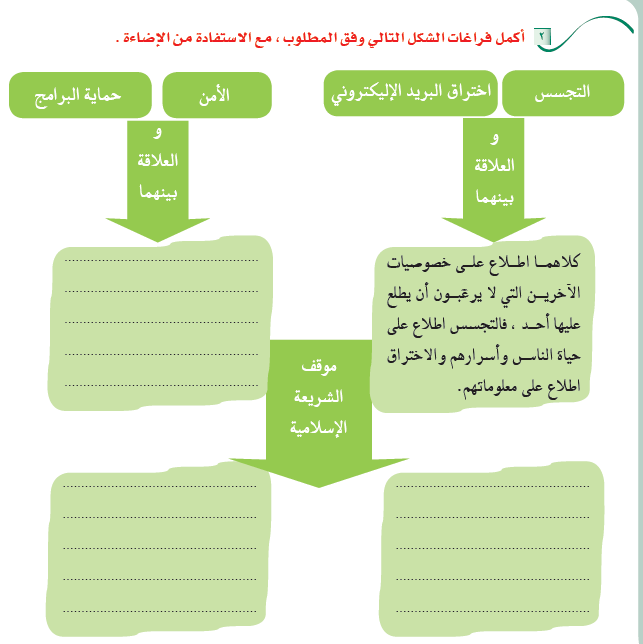 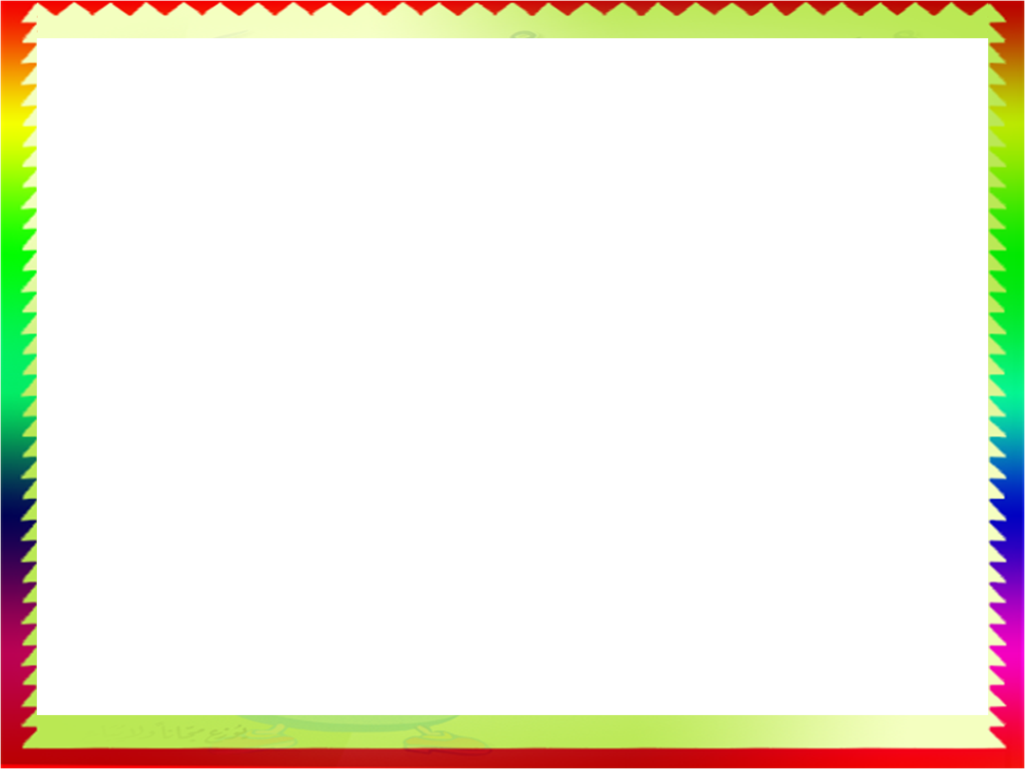 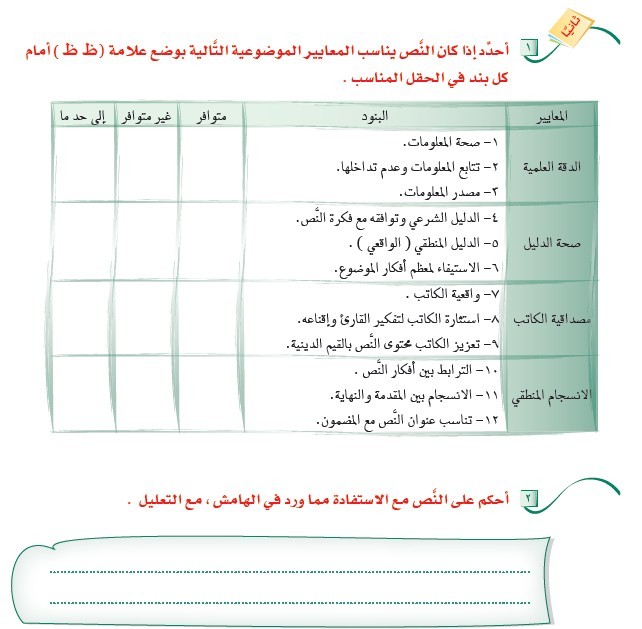 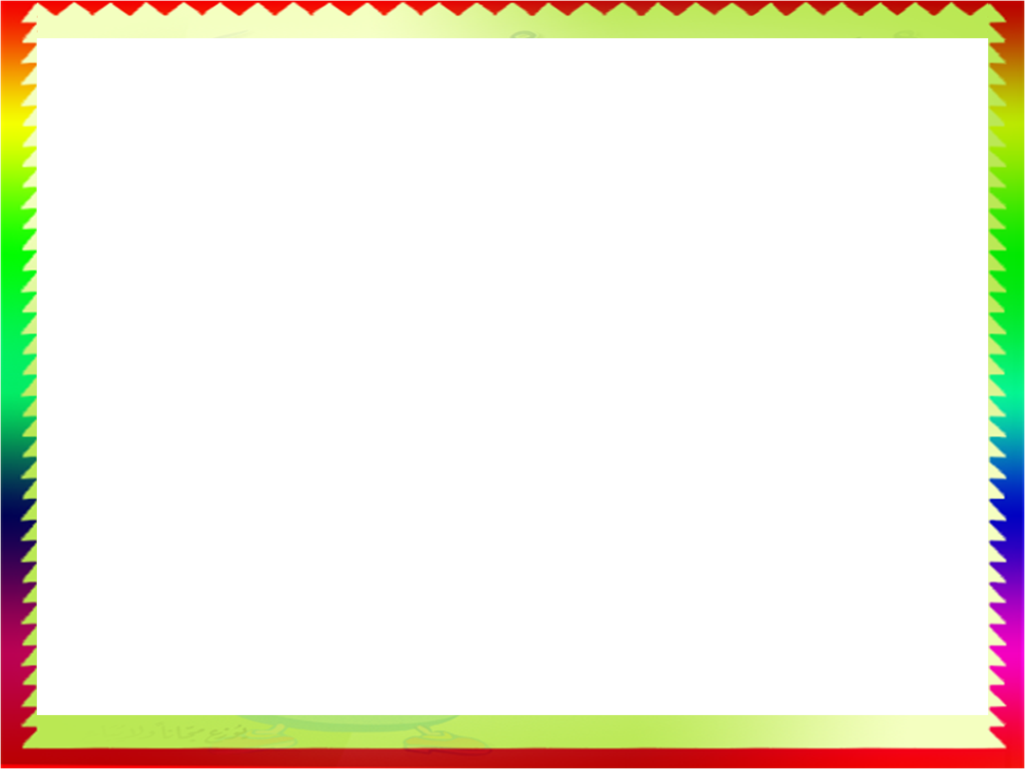 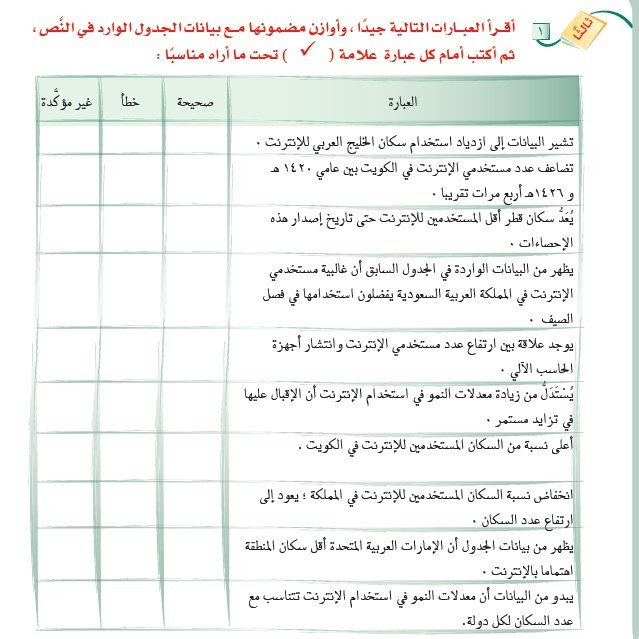 √
√
√
√
√
√
√
√
√
√
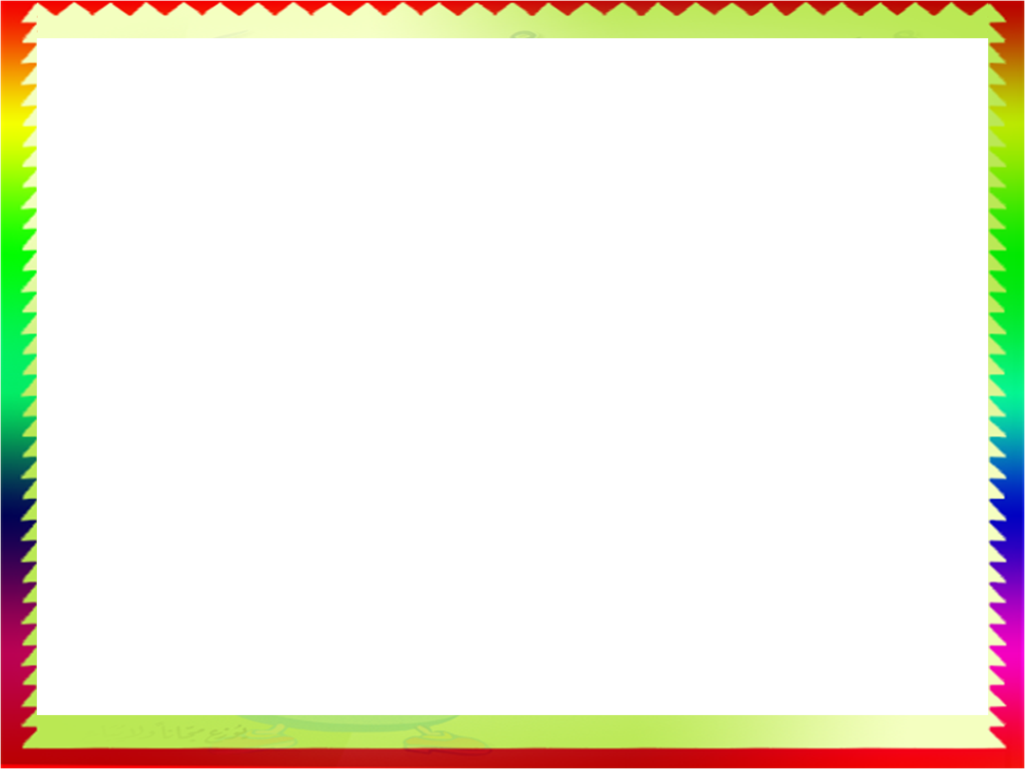 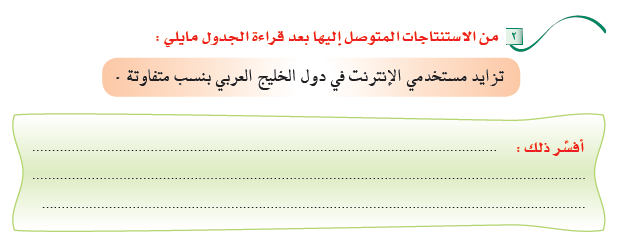 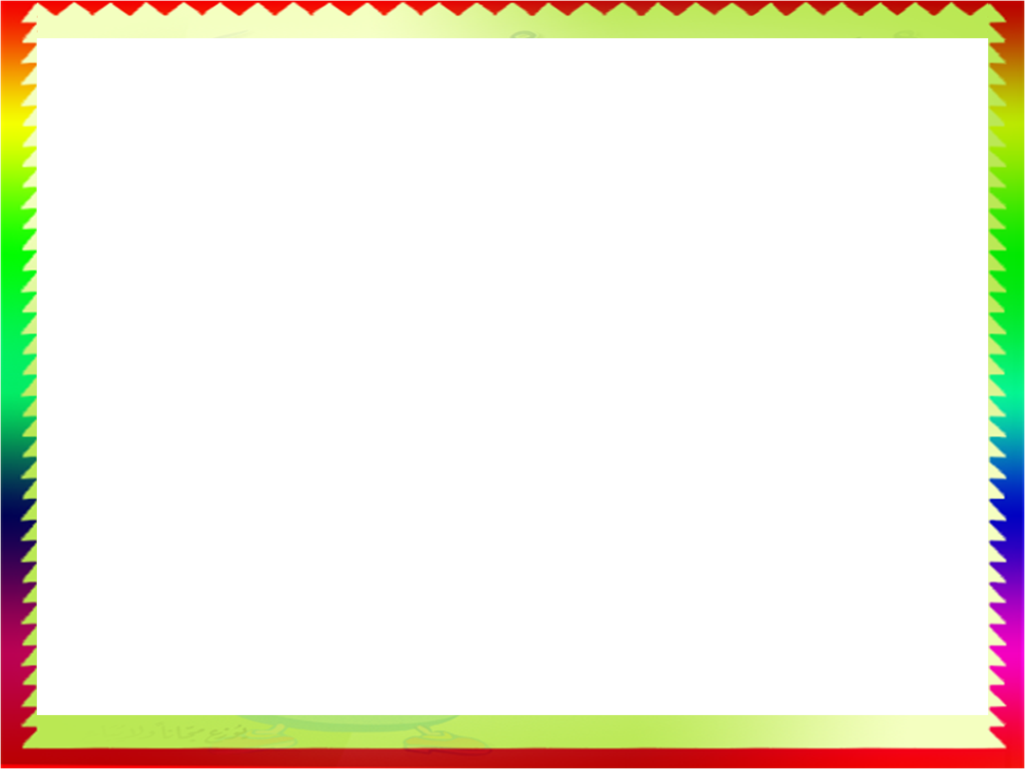 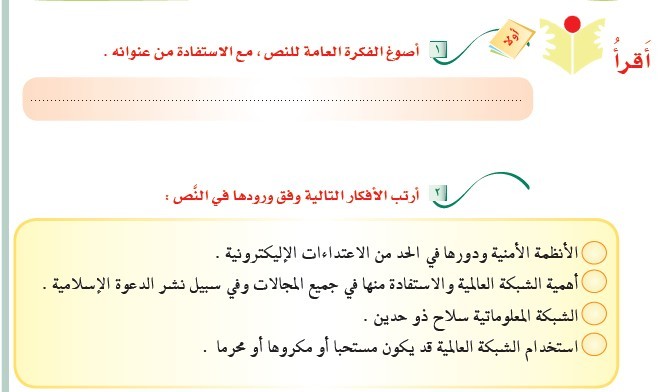 3
1
4
2
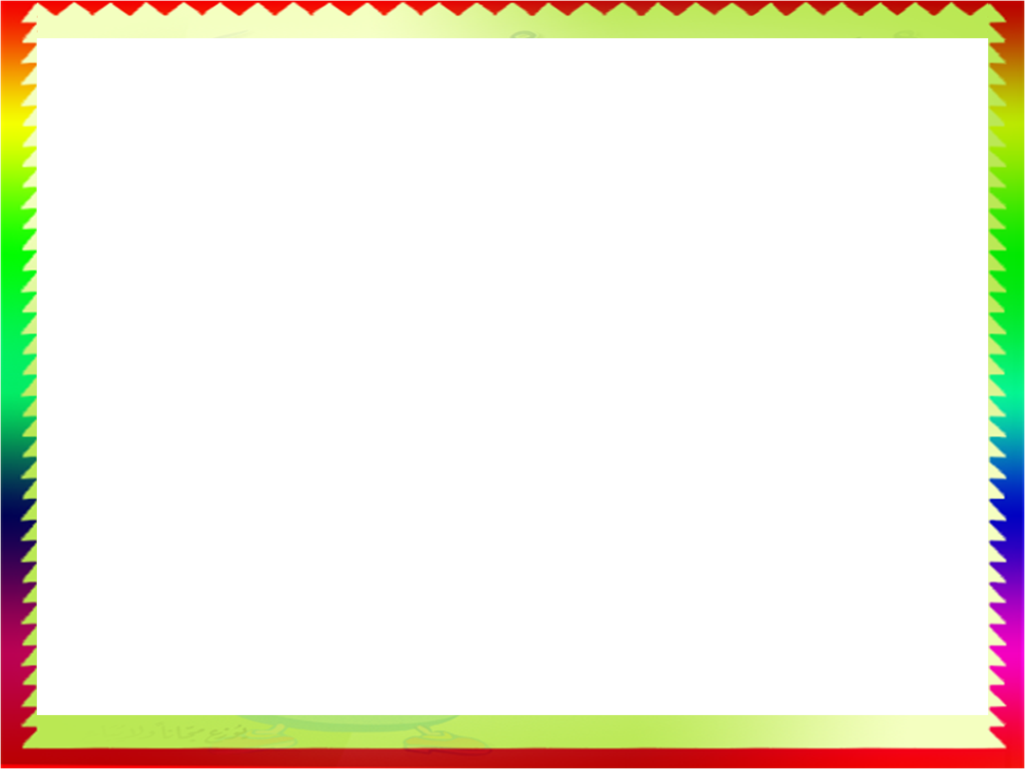 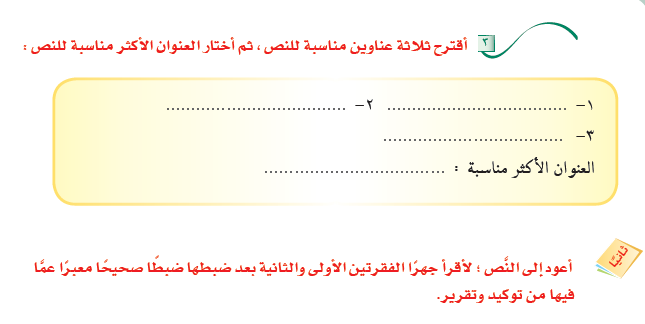 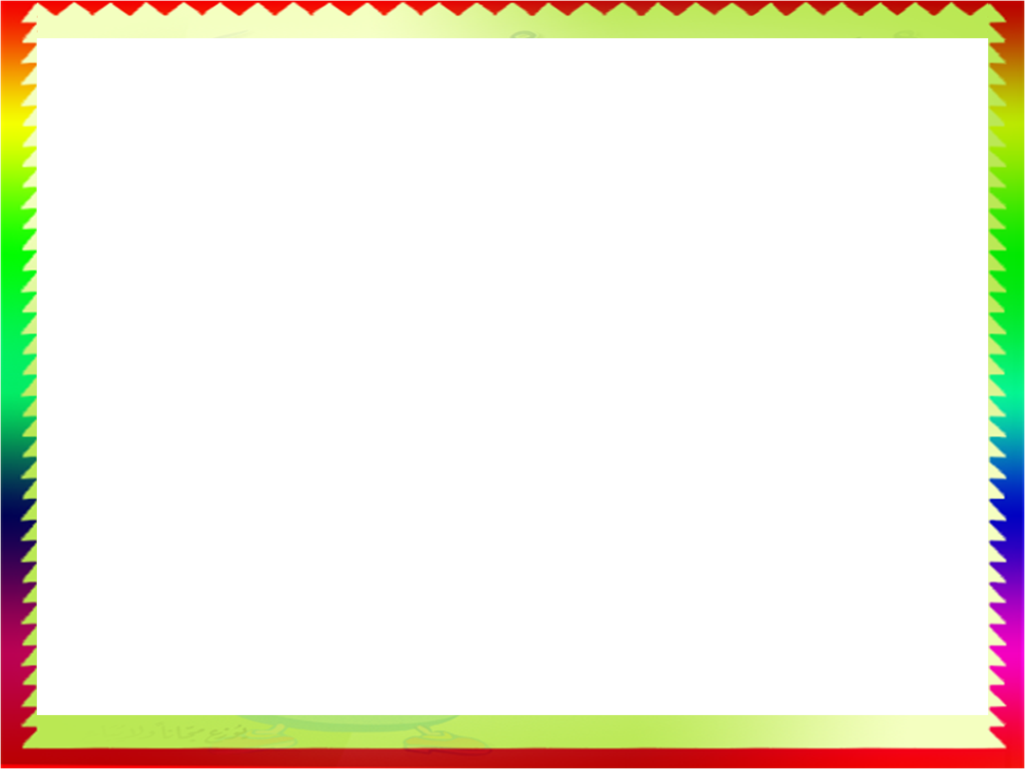 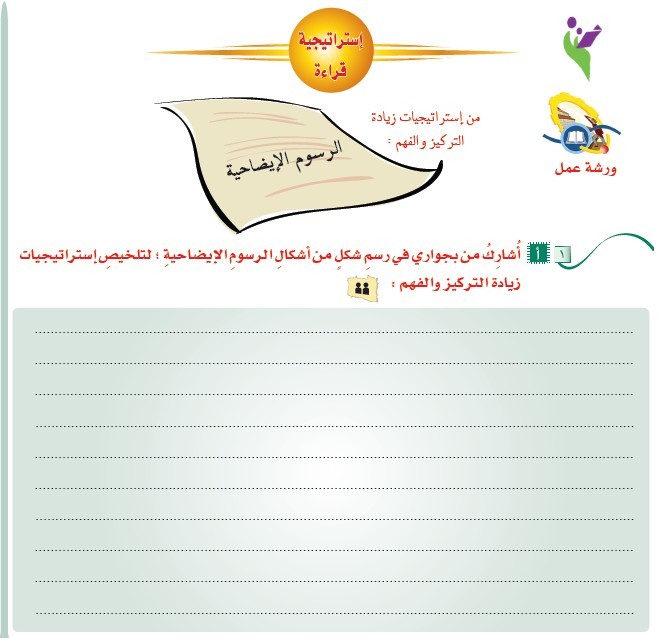 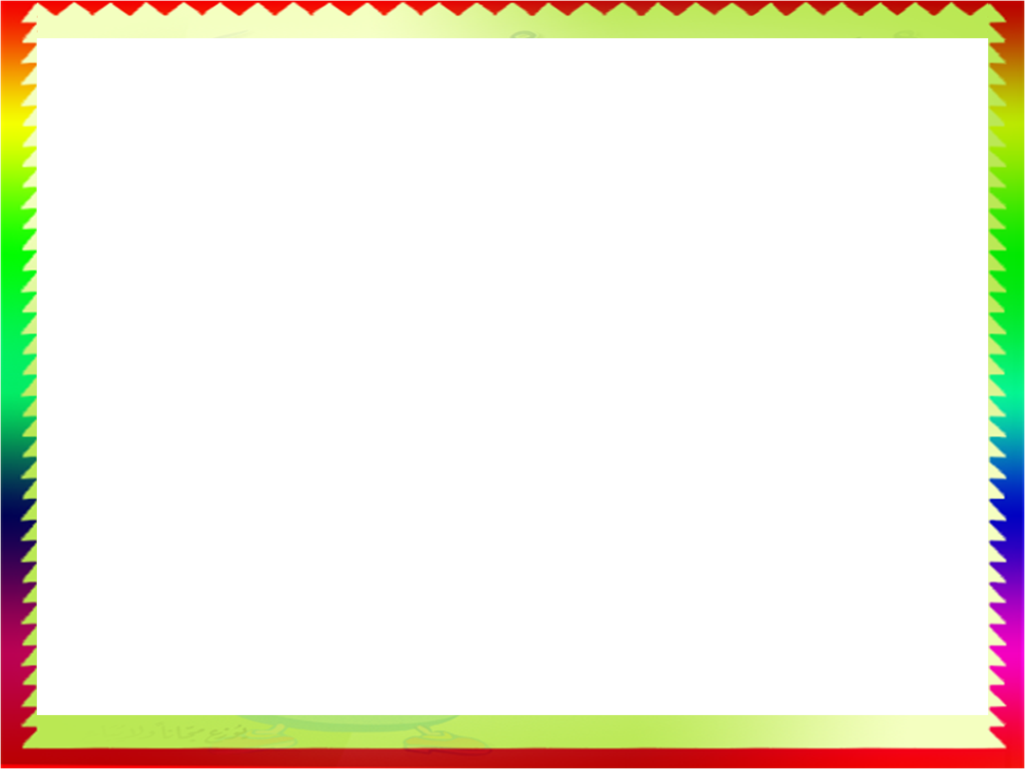 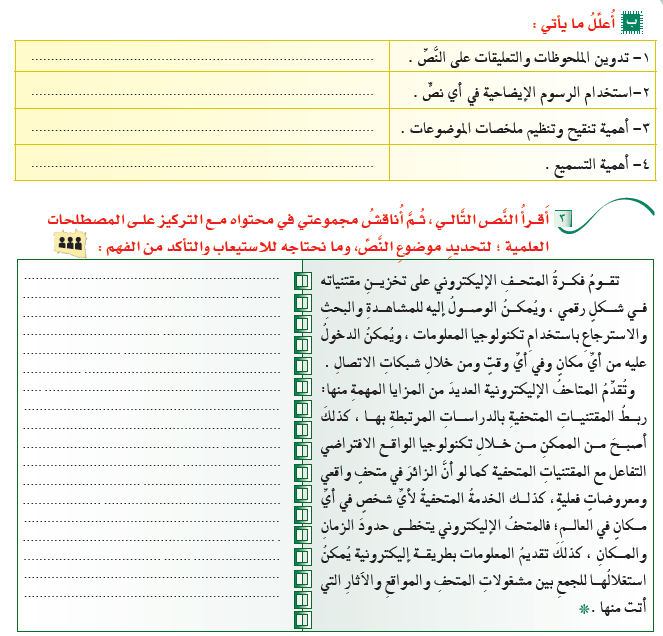 لتحديد ما يُرى مهمًا في النص أو ما يحتاج إلى مراجعة
لتنظيم المعلومات وتصنيفها وتلخيصها
لتحديد النقاط والمعلومات المهمة في الموضوع
للتأكد من حفظ المعلومات والتواريخ والمصطلحات
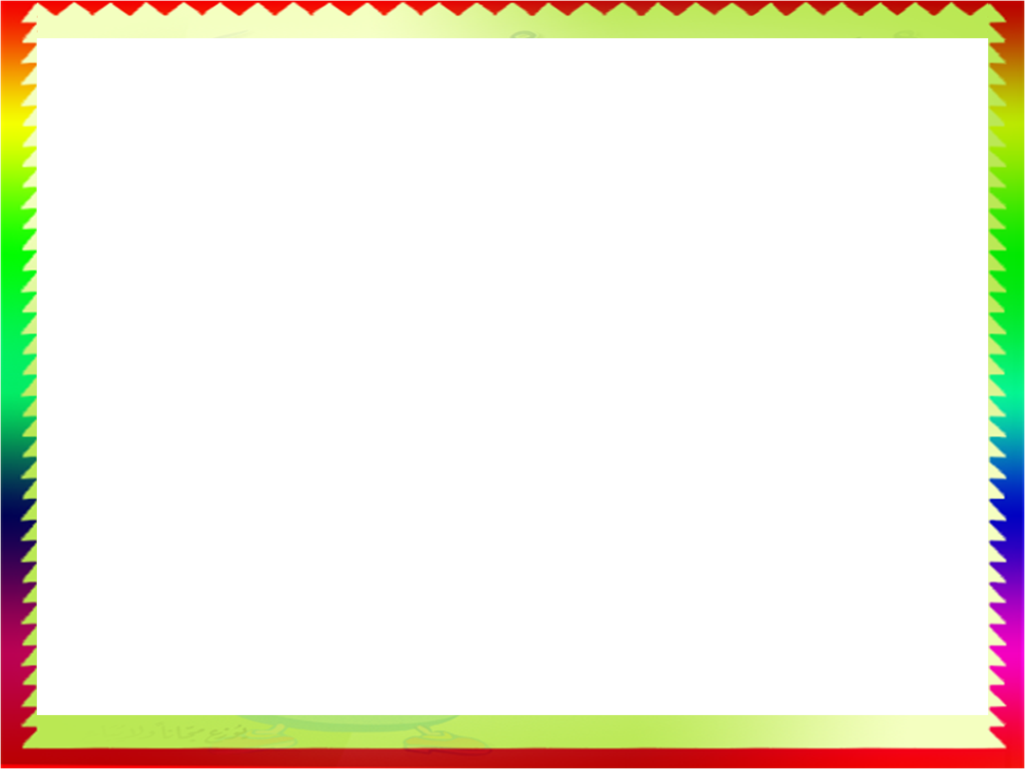 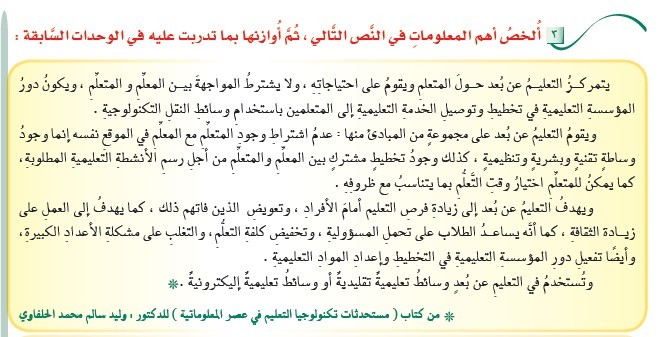 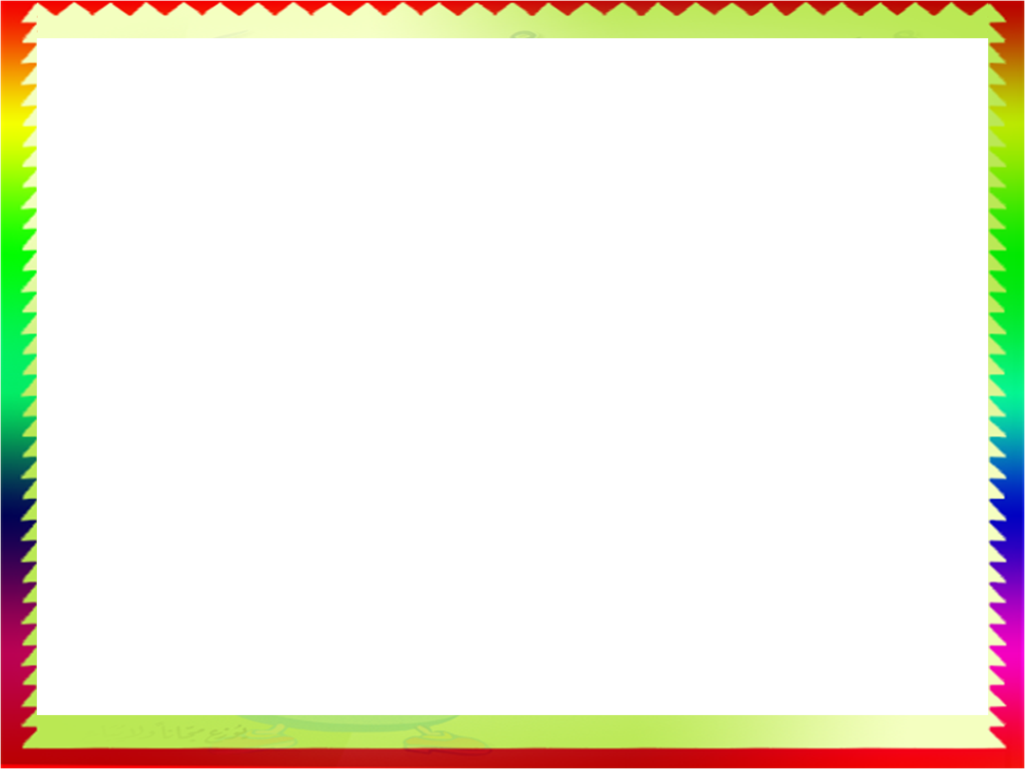 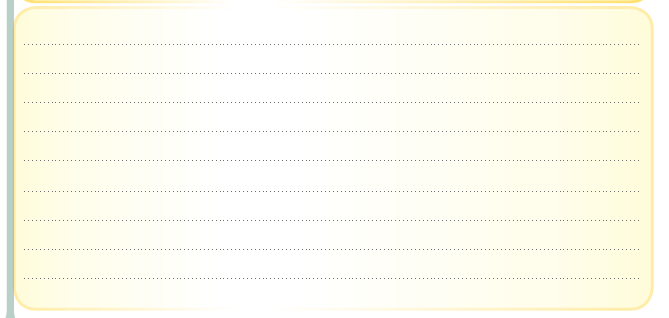 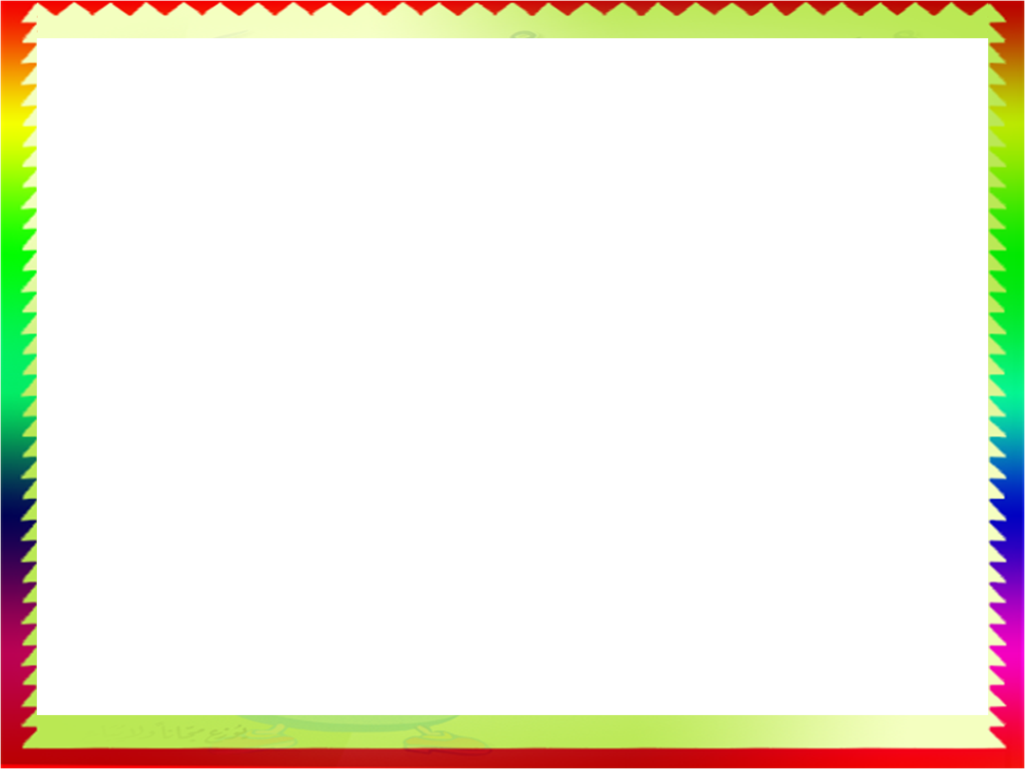 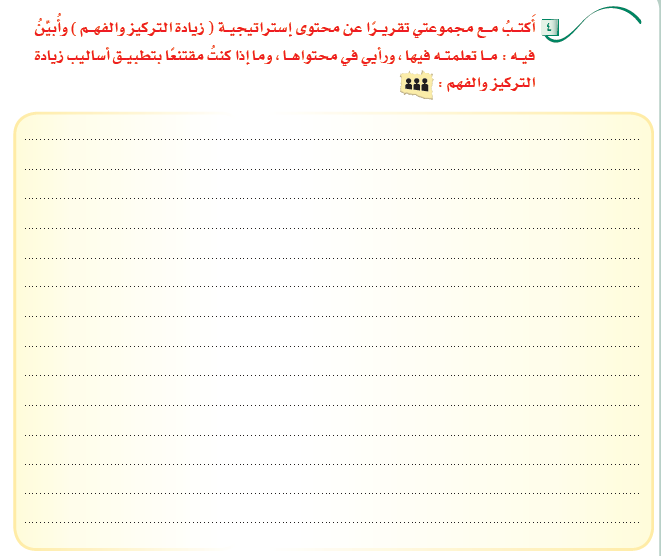 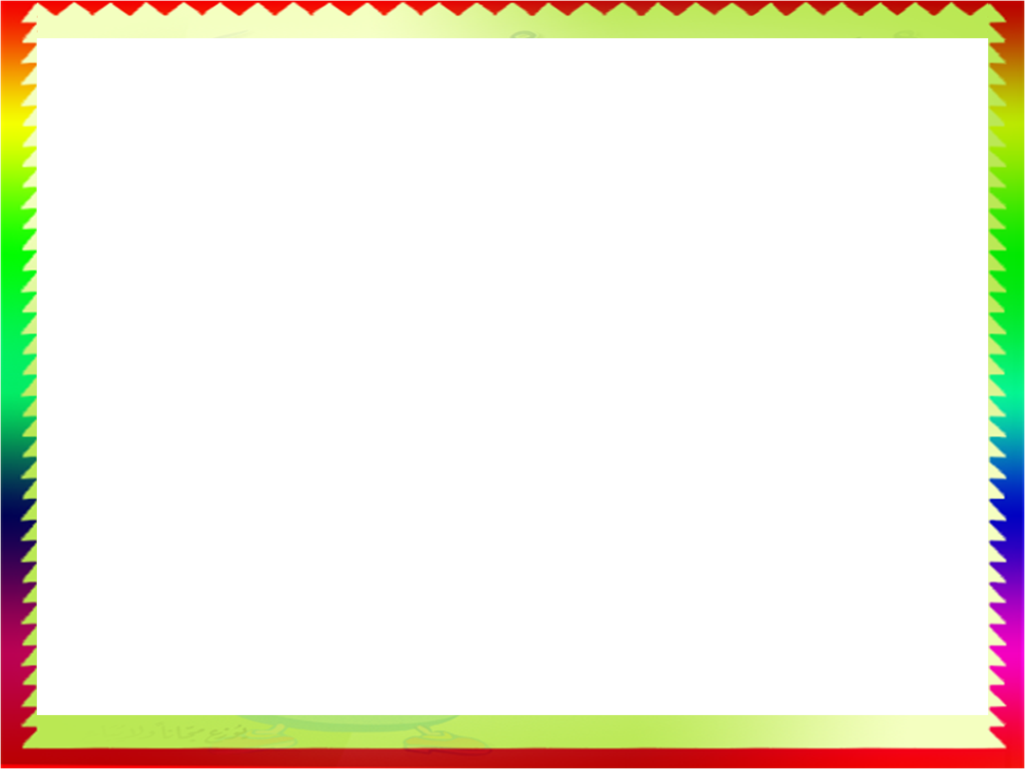 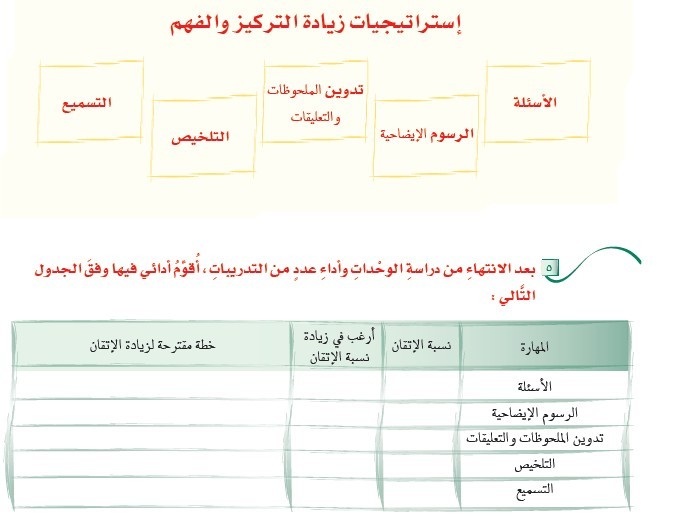 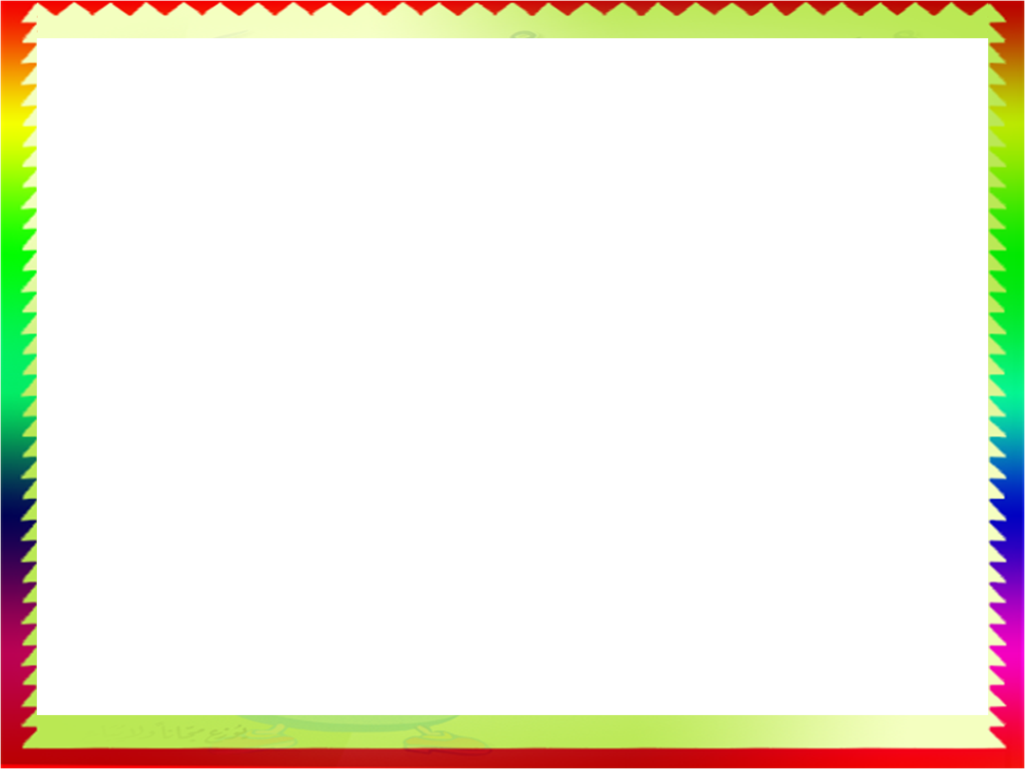 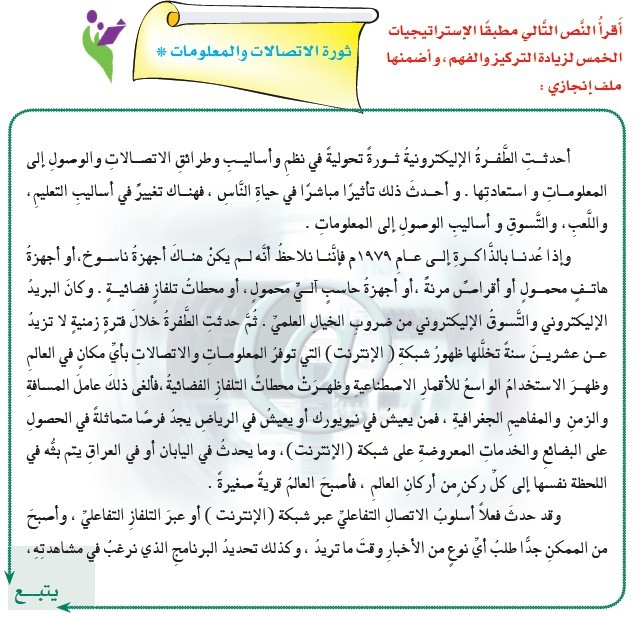 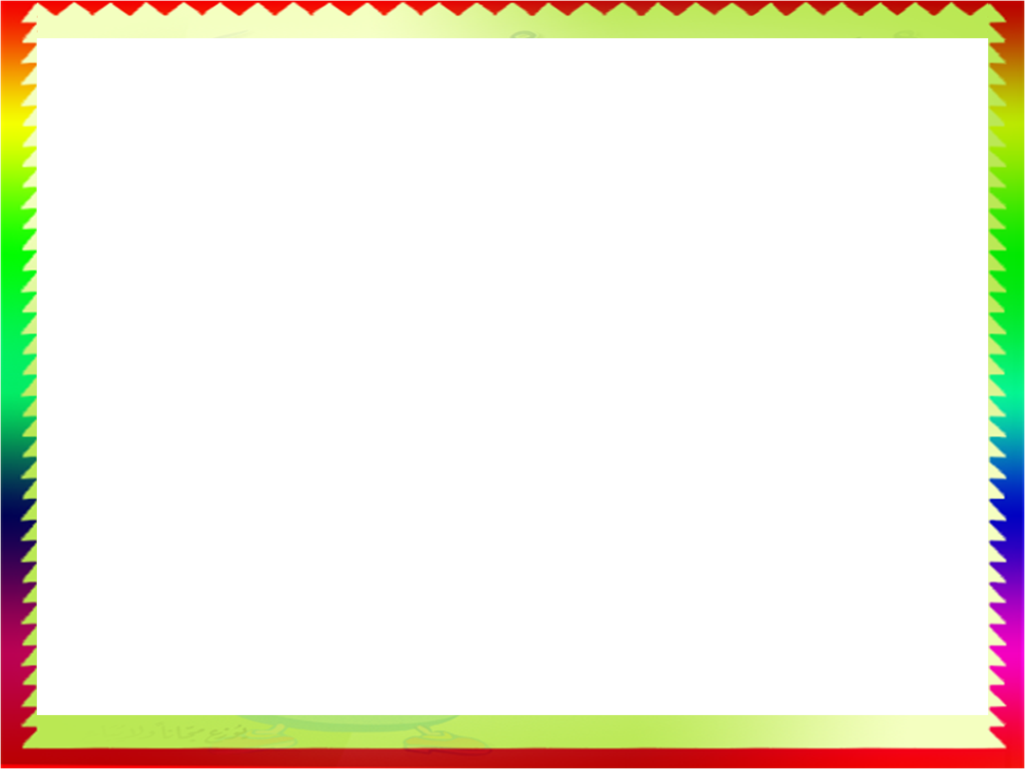 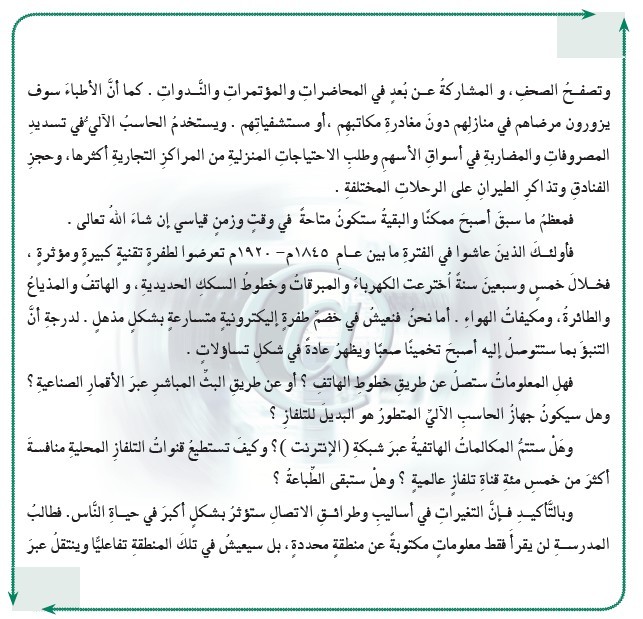 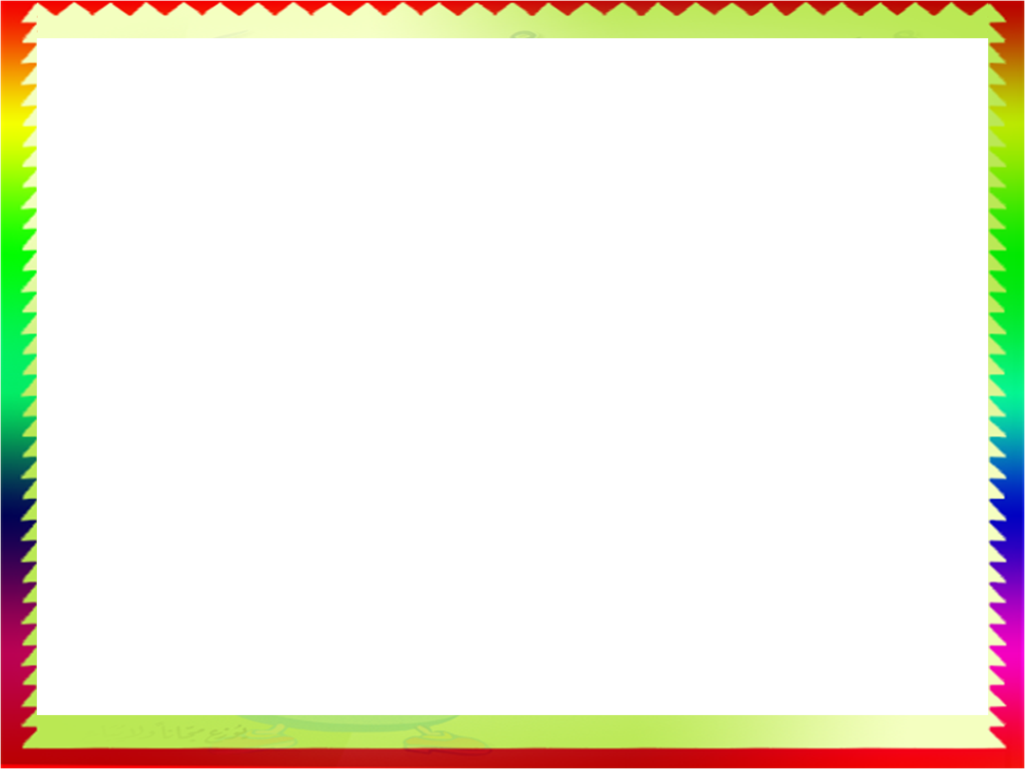 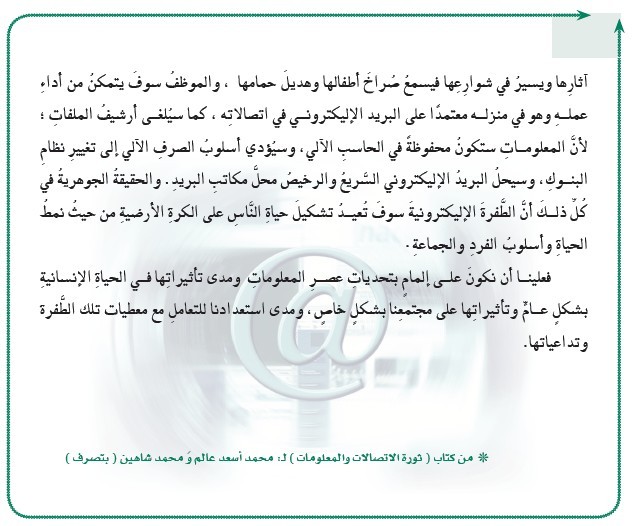 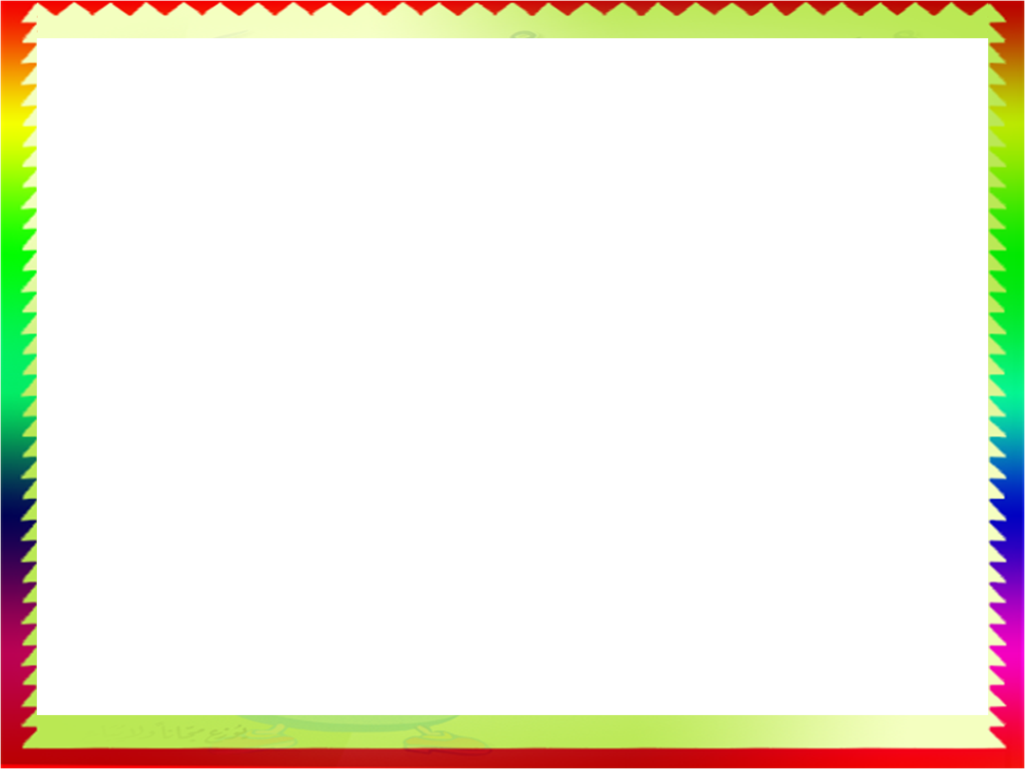 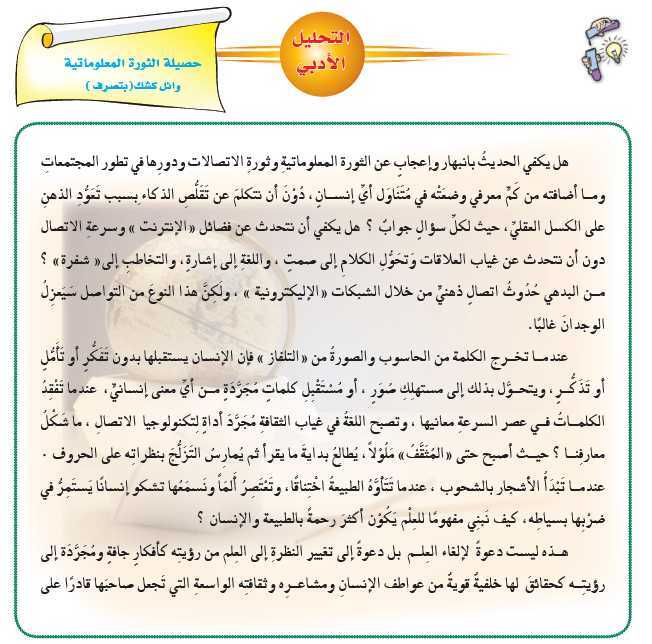 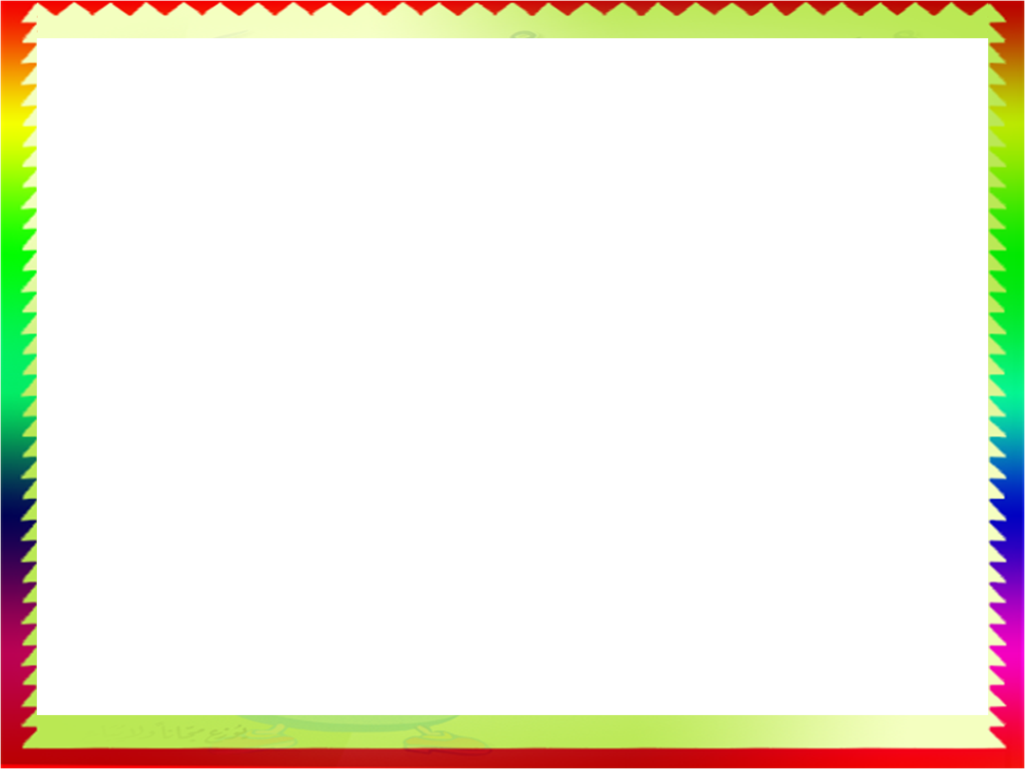 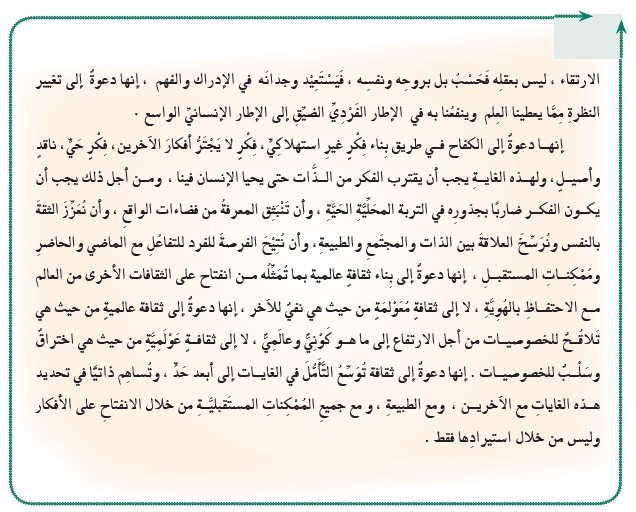 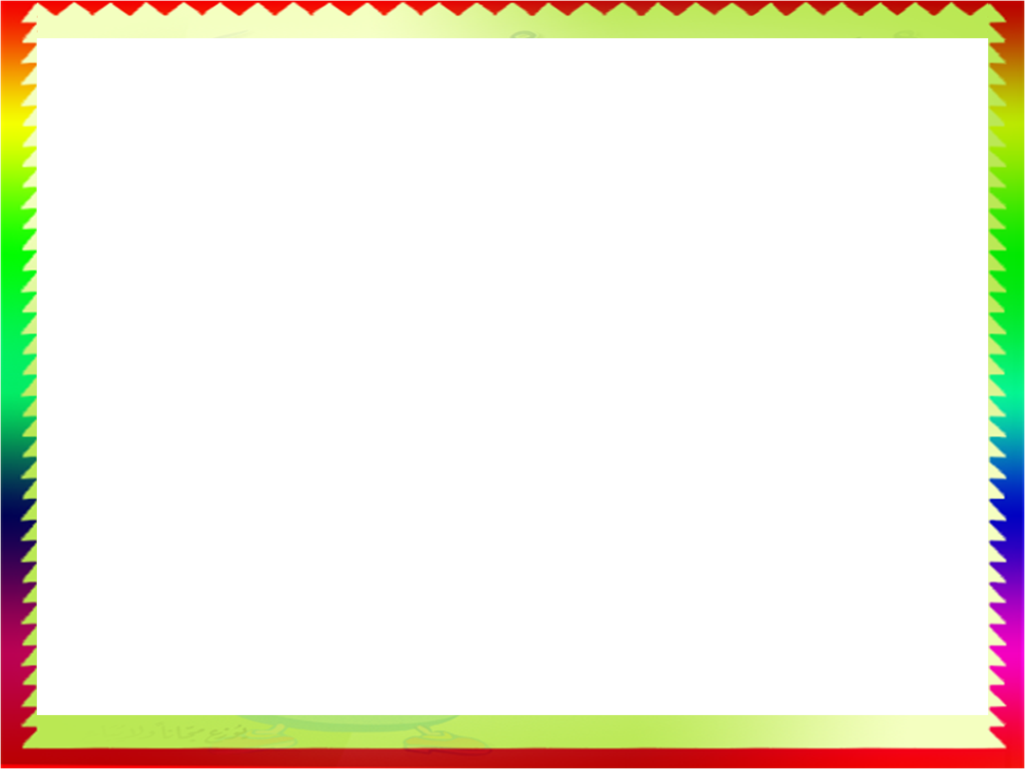 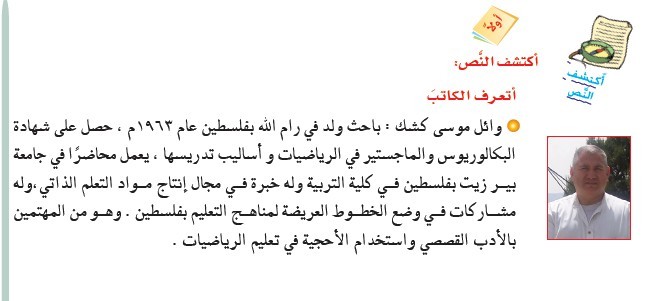 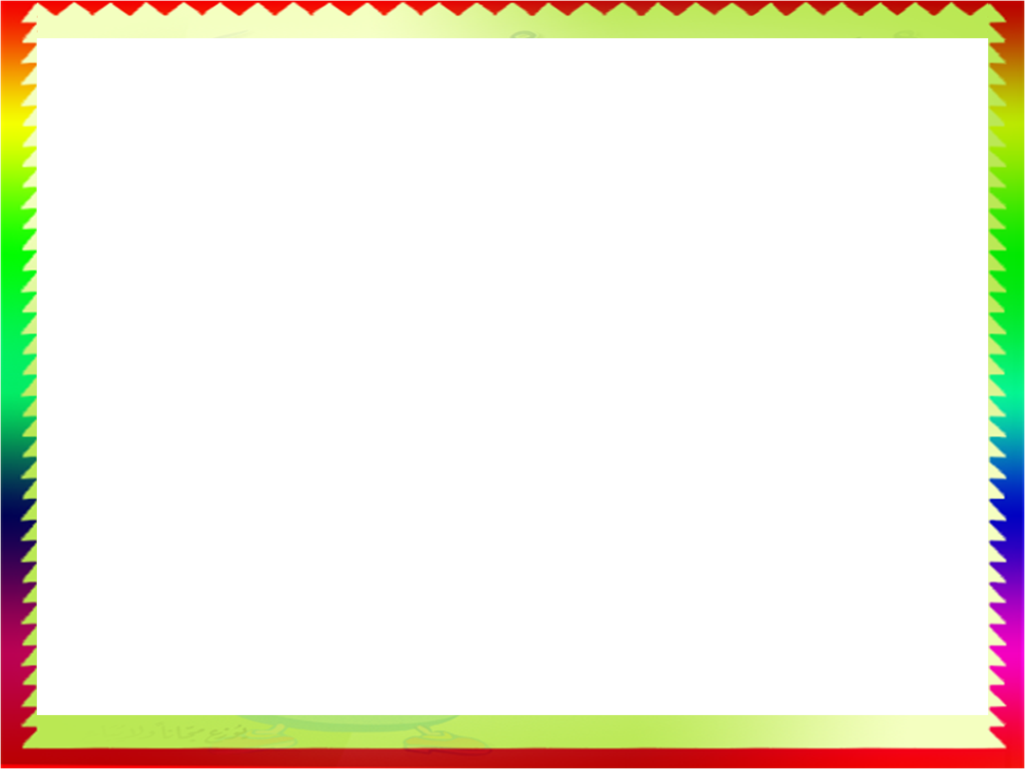 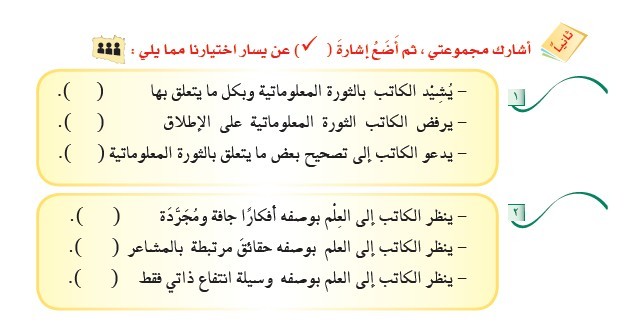 √
√
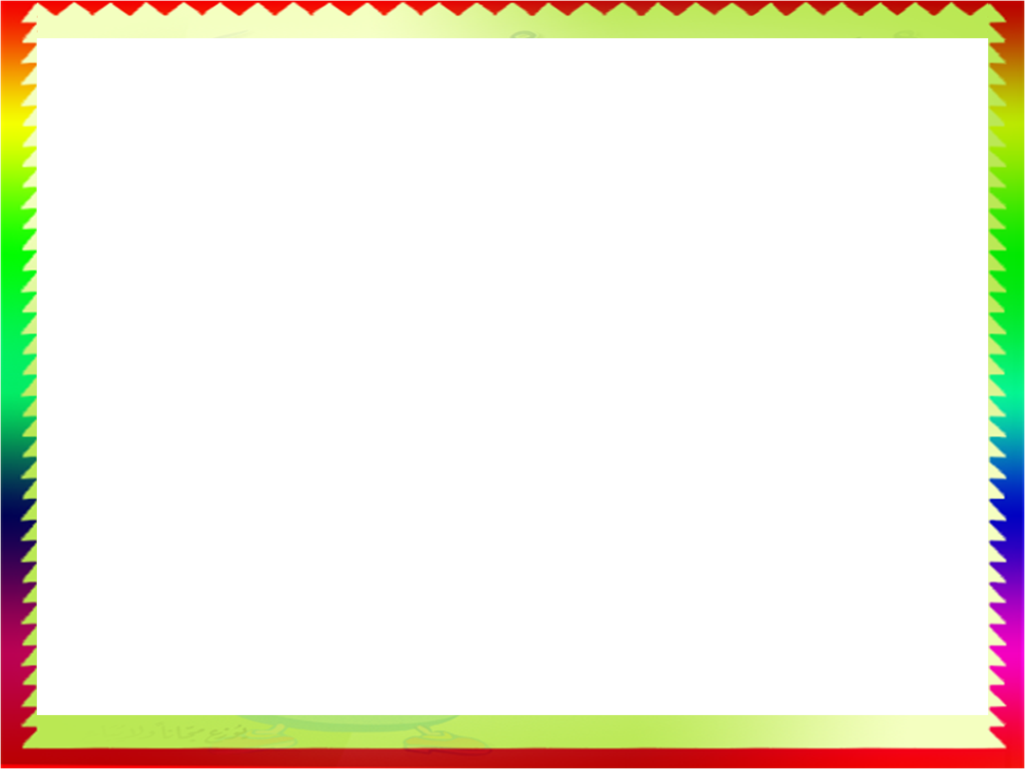 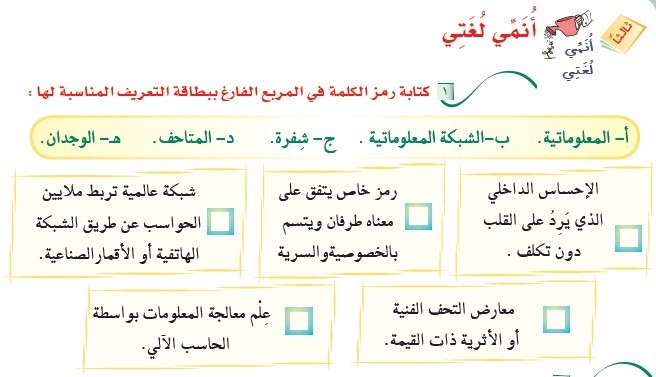 جـ
ب
هـ
أ
د
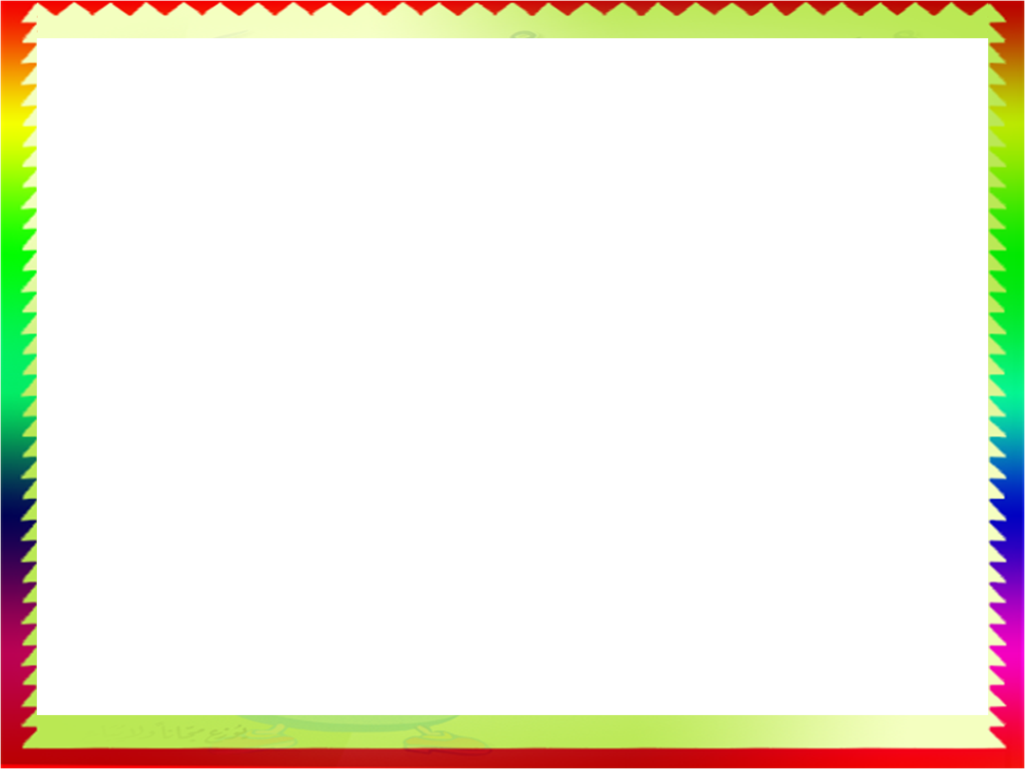 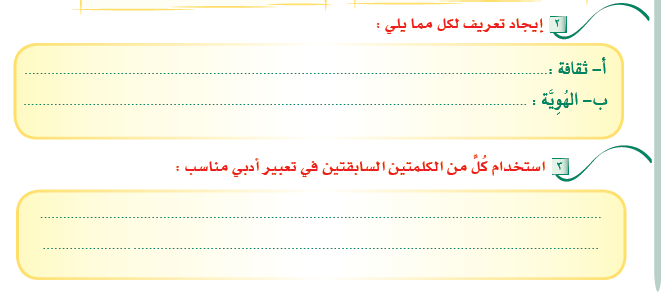 علوم ومعارف وفنون يطلب الحذق فيها
الانتماء إلى عقيدة أو وطن ونحو ذلك
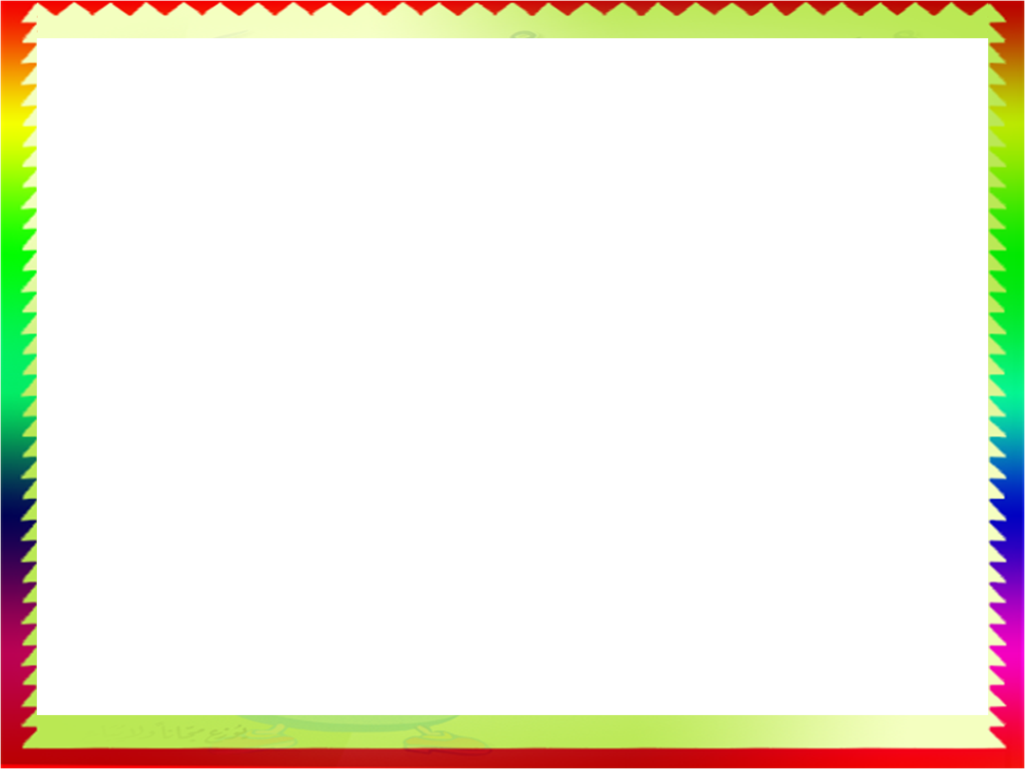 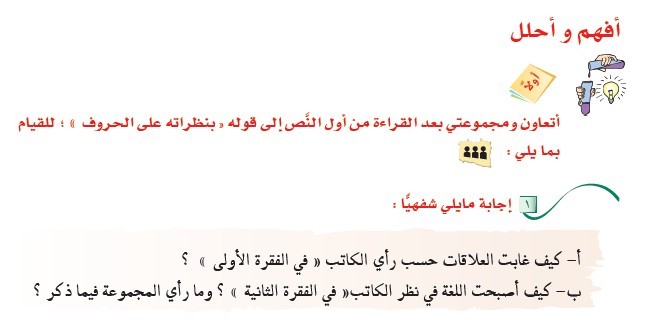 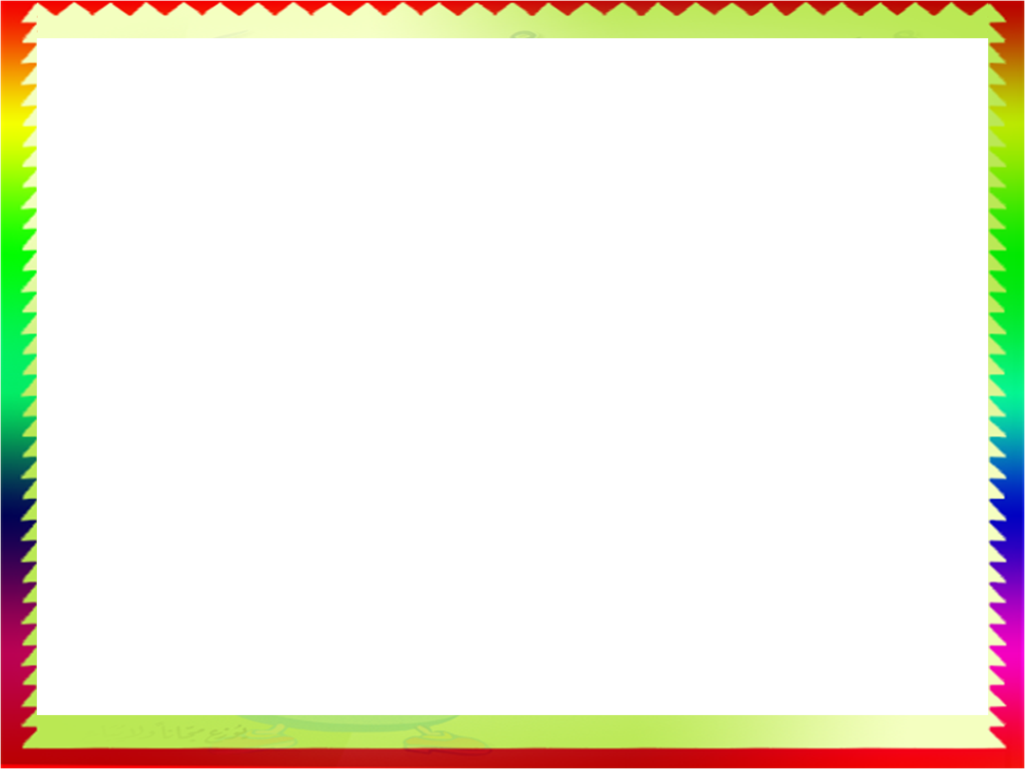 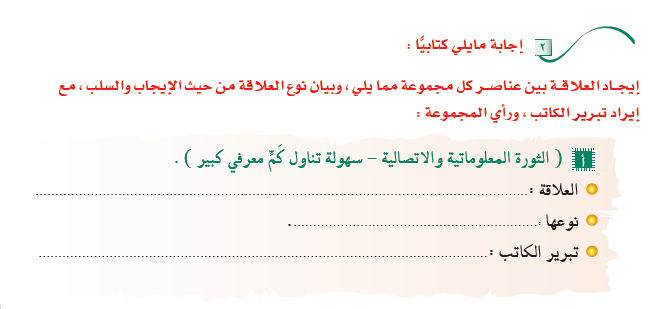 أن الثورة المعلوماتية والاتصالية سبب سهولة تناول كم معرفي كبير .
إيجابية
أنها أمر واضح يتحدث عنه الناس بانبهار وإعجاب
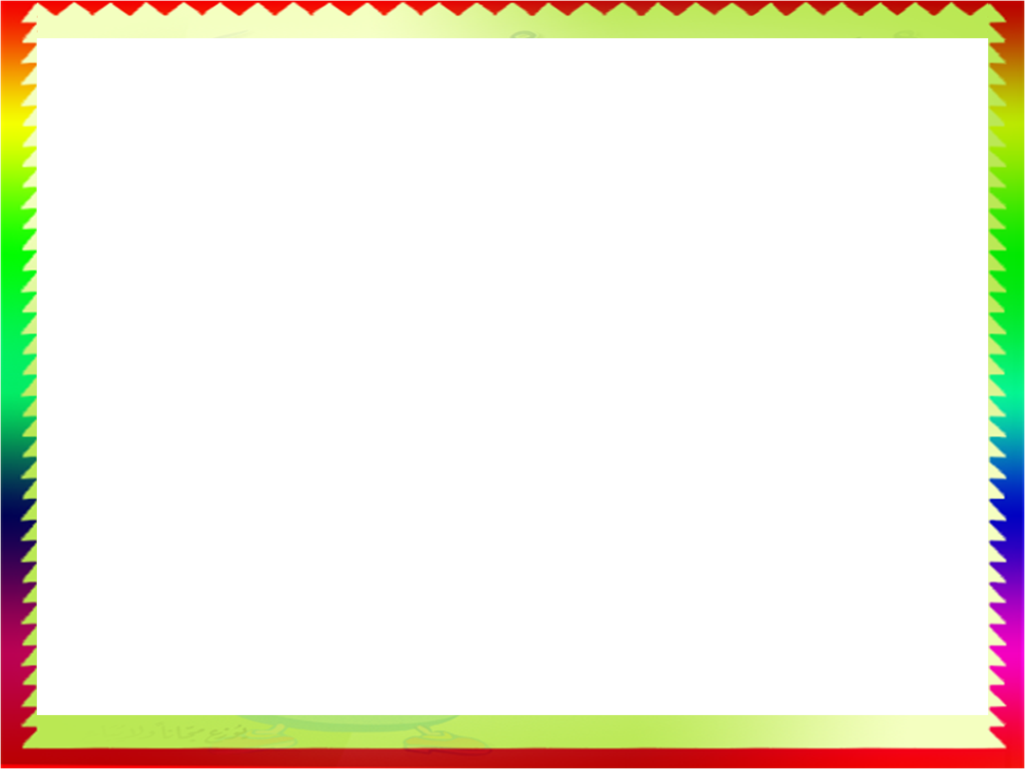 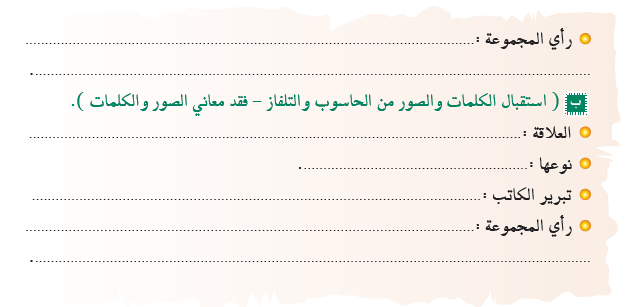 استقبال الكلمات والصور من الحاسوب والتلفاز سبب في فقد معانيها
سلبية
عدم وجود اتصال عاطفي
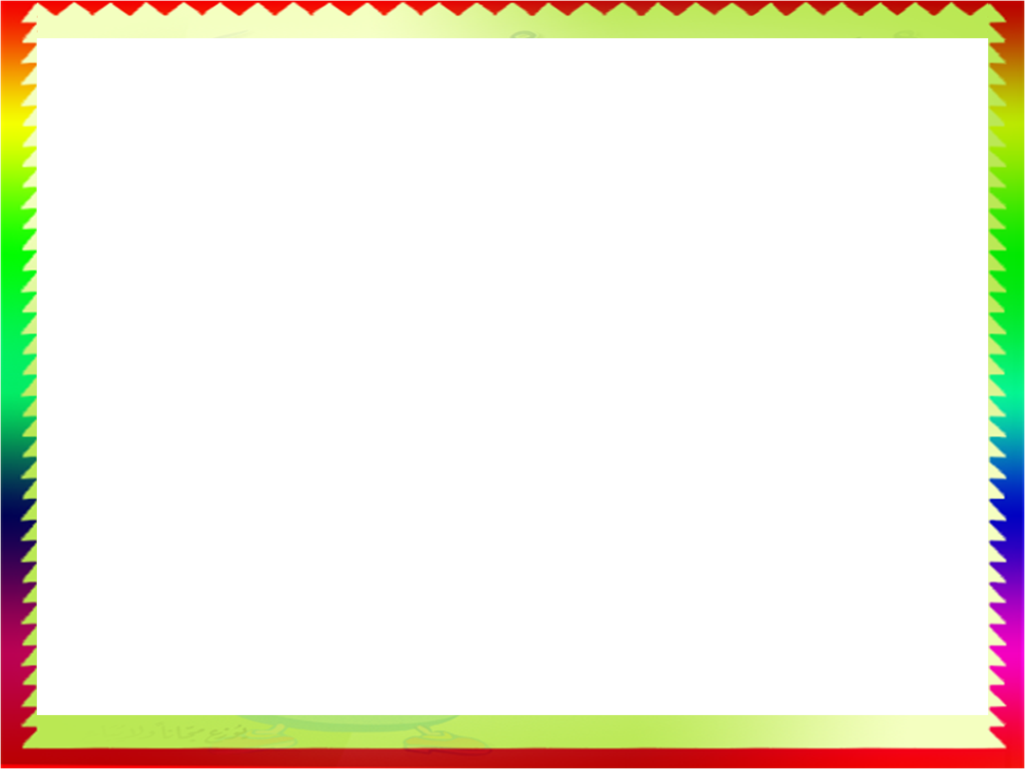 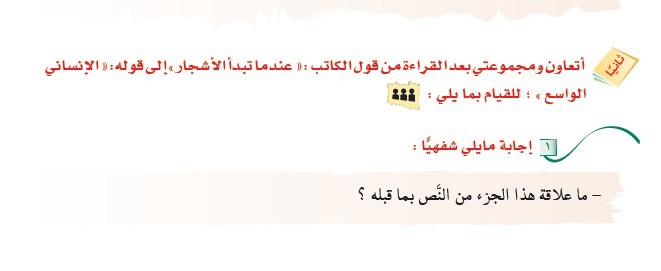 علاقة هذا الجزء بما قبله هي أن الثورة المعلوماتية والاتصالية نتاج العلم الذي أضرت بالإنسان وبالطبيعة النظرةُ إليه نظرة نفعية َضيِّقَة
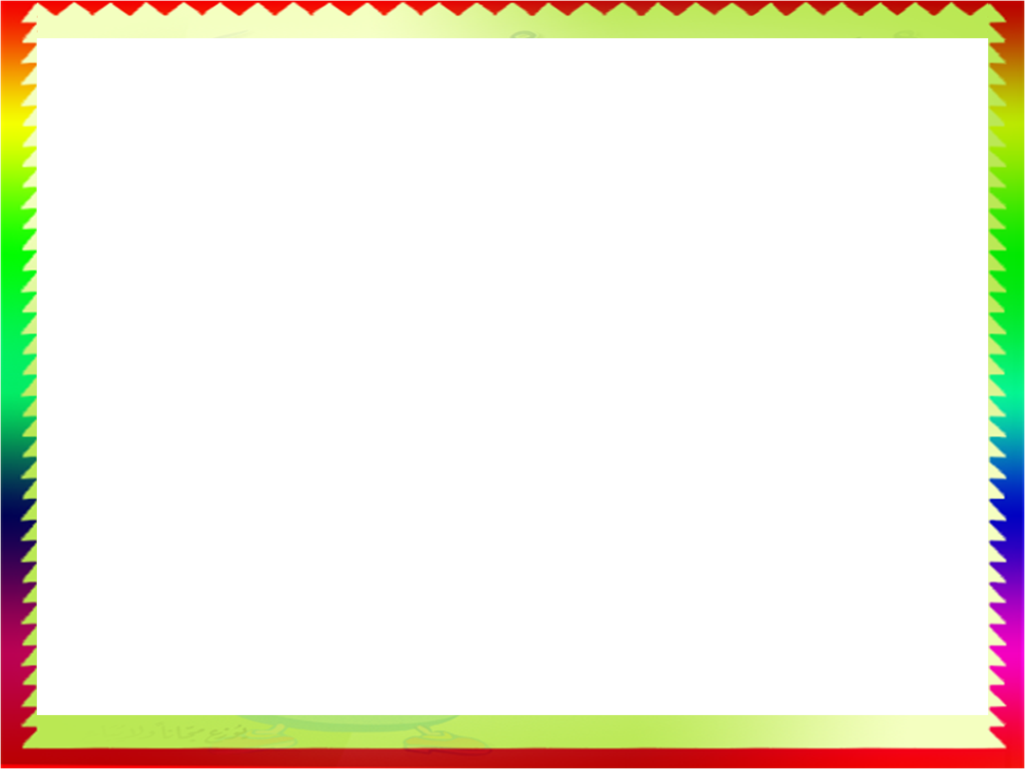 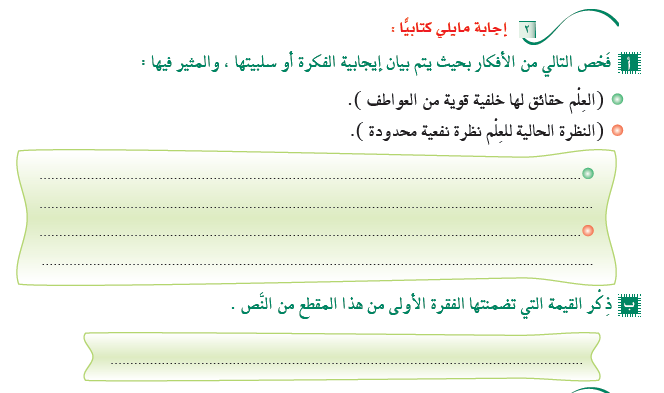 هذه الفكرة إيجابية , والمثير فيها أنها تنبه الإنسان إلى أن العلم لخدمة الإنسان ولخدمة الطبيعة والمخلوقات التي ينبغي أن يحسبها عندما ينتفع بالعلم وأن يبتعد عن الأنانية البغيضة
الفكرة سلبية والمثير فيها أنها قد تدفع أصحاب تلك النظرة إلى التراجع عنها , وقد تدفع غيرهم إلى الابتعاد عنها وإن كانت قد يؤخذ عليها التعميم
لرحمة بالطبيعة وبالإنسان
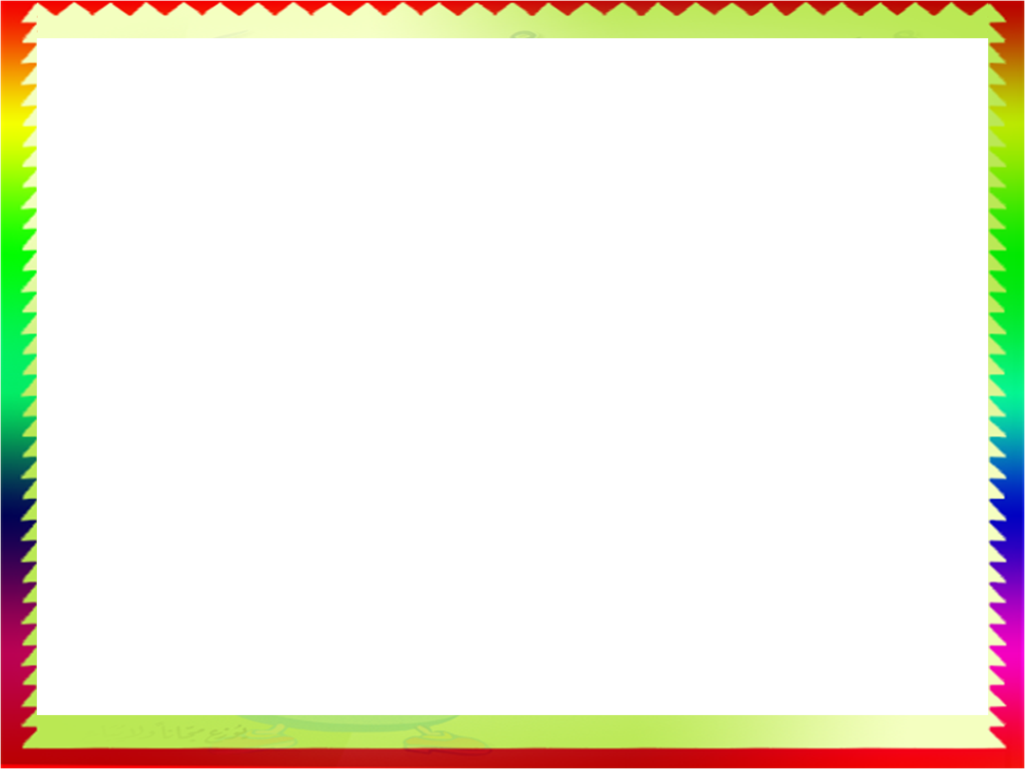 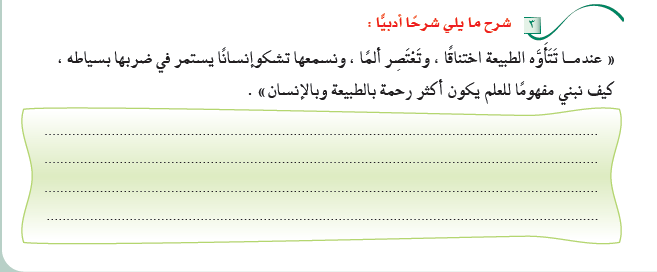 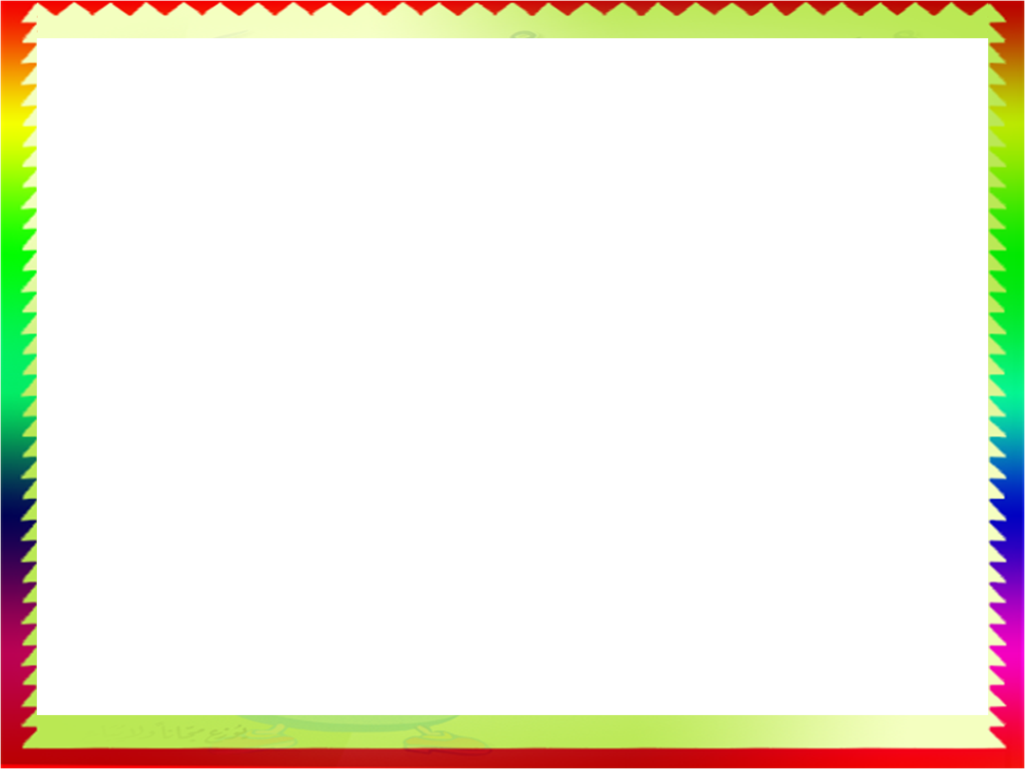 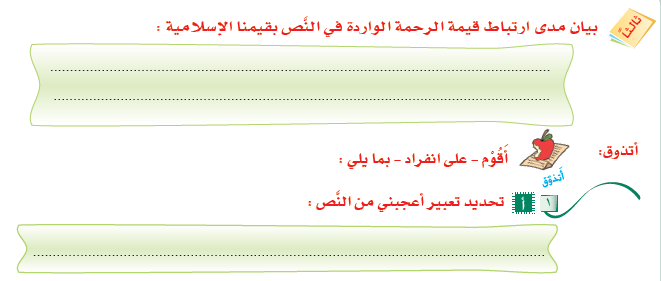 قيمة الرحمة قيمة أصيلة ورئيسة من قيمنا الإسلامية، وصفة من صفات الله سبحانه , وبها تَحَلَّى نبينا محمد  , وعليها حرص أصحابه ومن تبعهم بإحسان , تلك الرحمة التي تشمل الإنسان، والطبيعة، والمخلوقات، وتكون زينة للحياة، قال الله تعالى : الحمد لله رب العالمين ، الرحمن الرحيم )
وقال سبحانه مخاطبًا نبينا   : ( وما أرسلناك إلا رحمة للعالمين )
وقال نبينا  : (  الراحمون يرحمهم الرحمن )
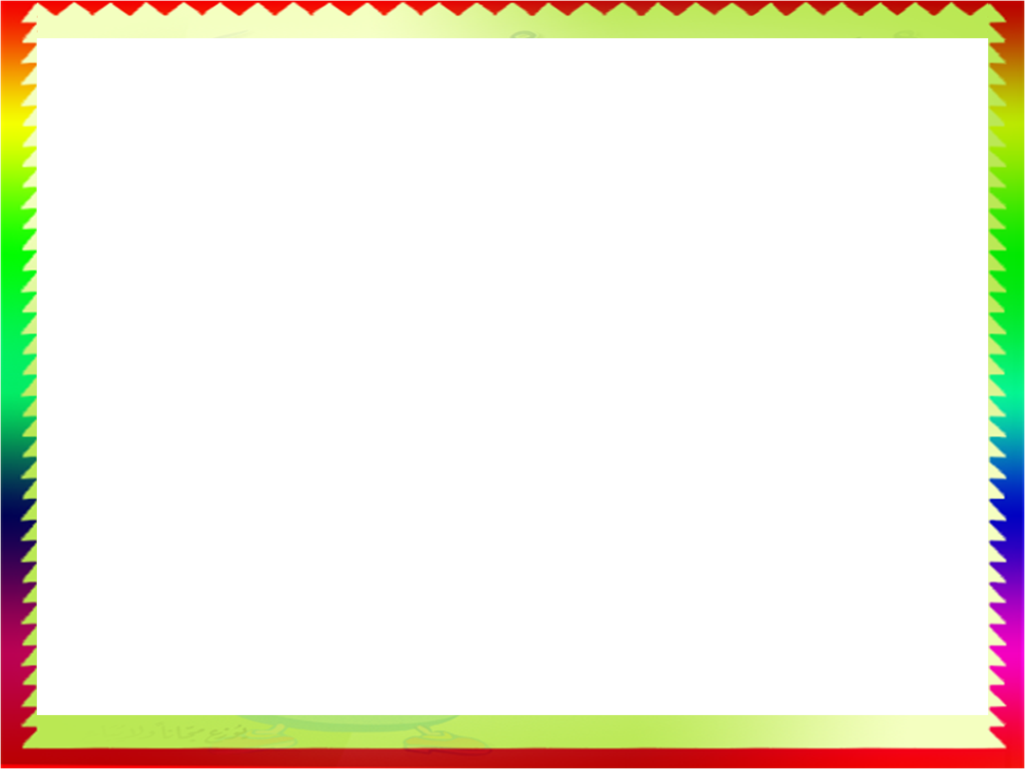 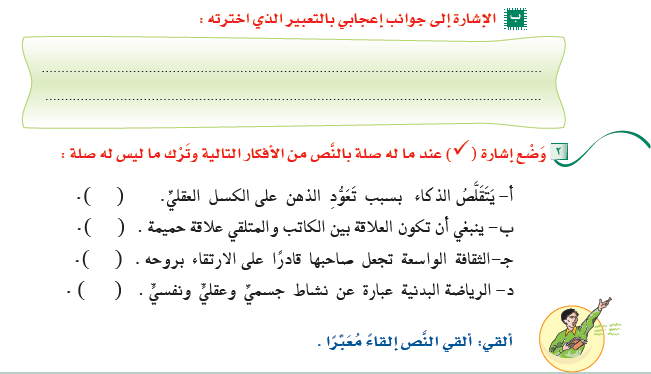 √
√
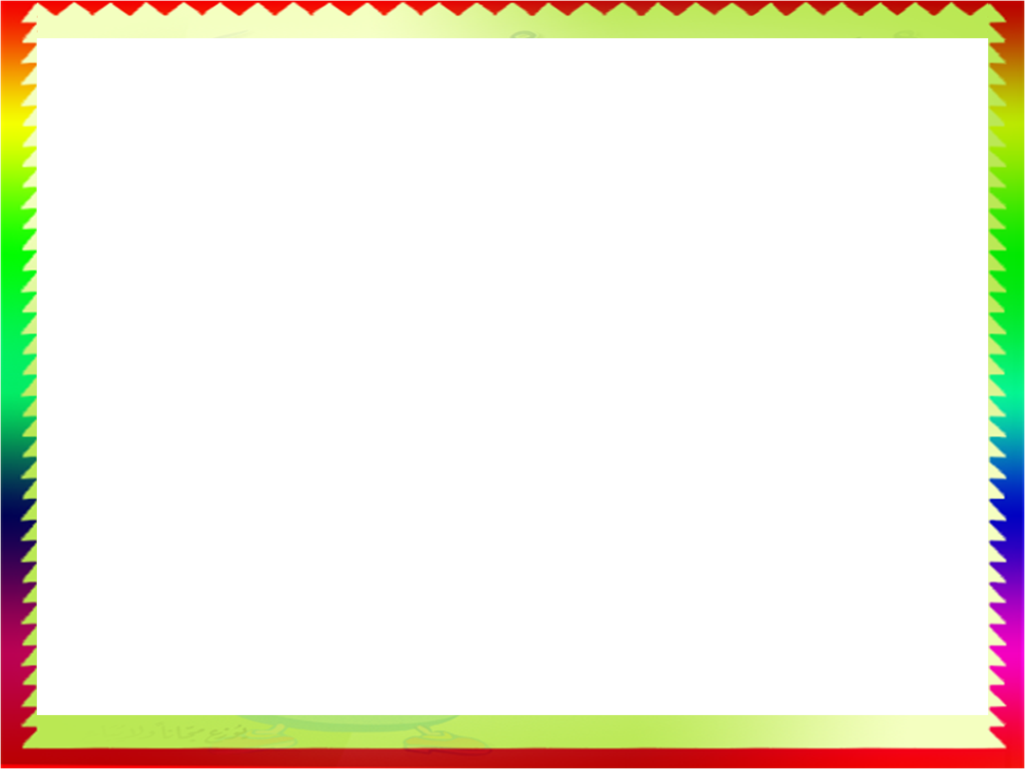 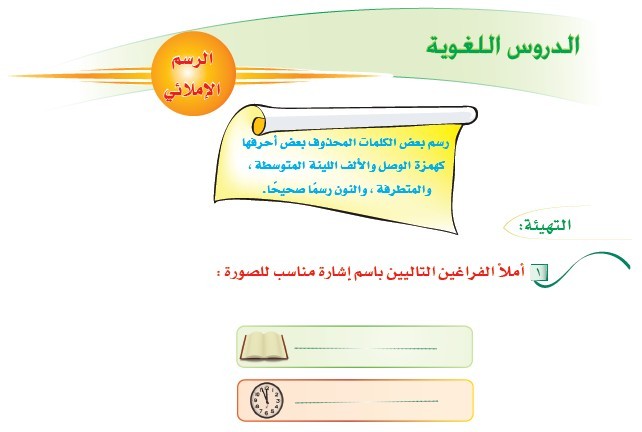 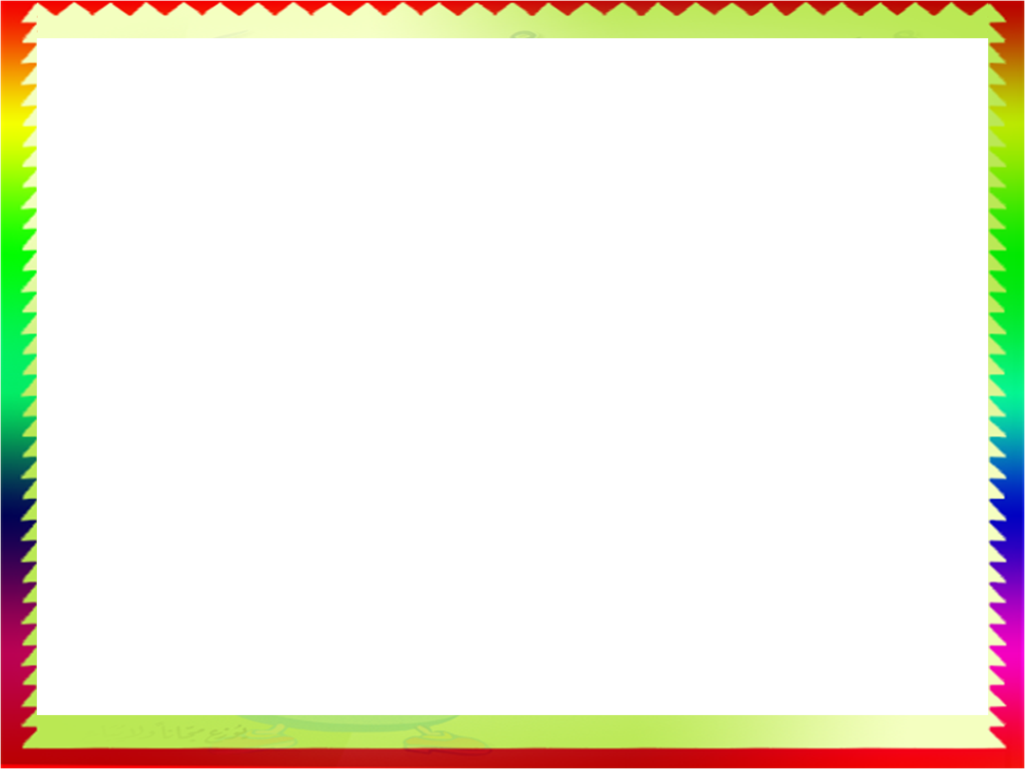 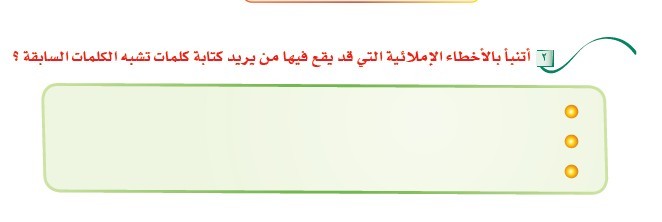 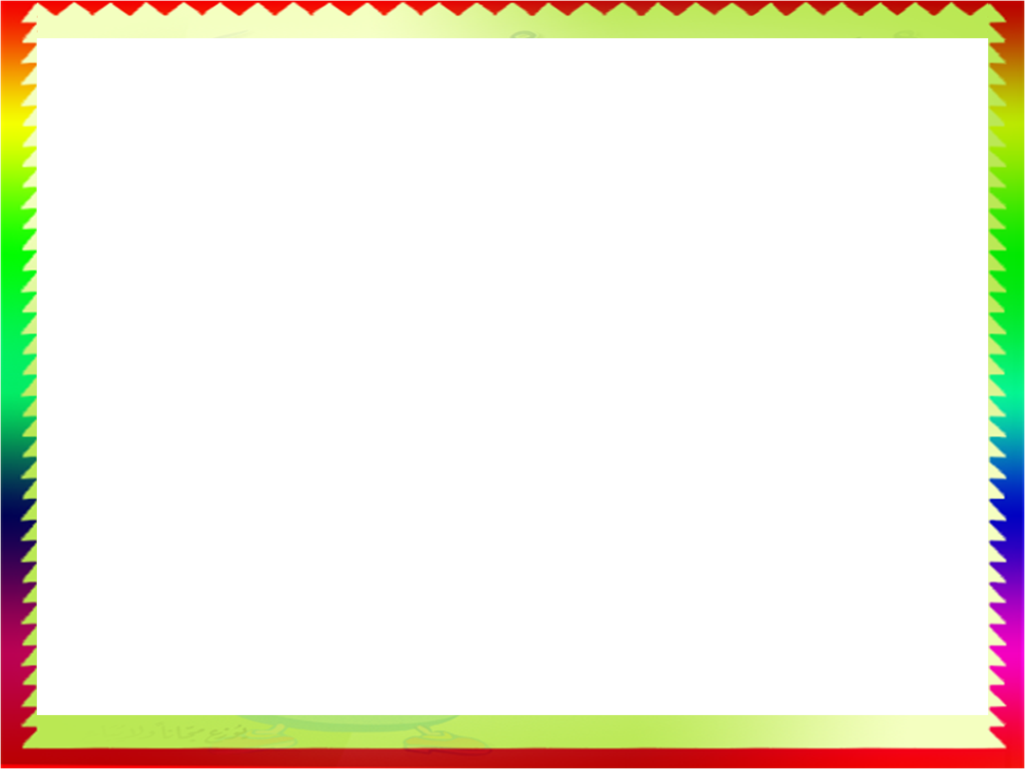 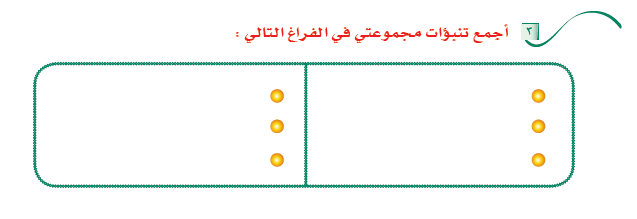 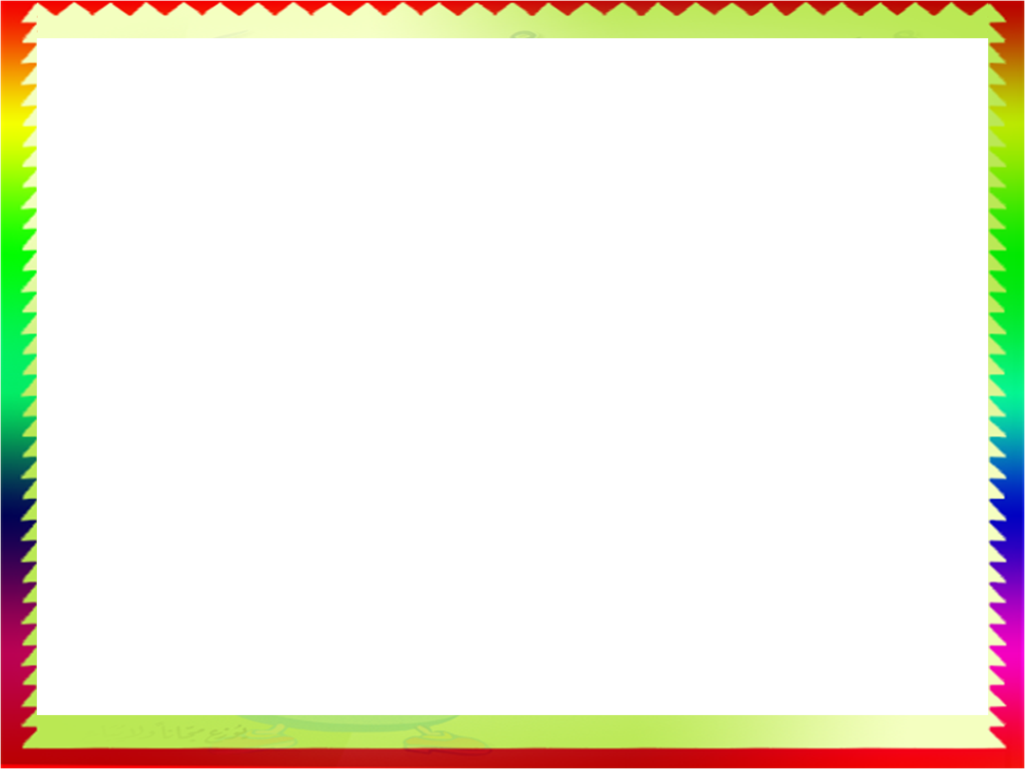 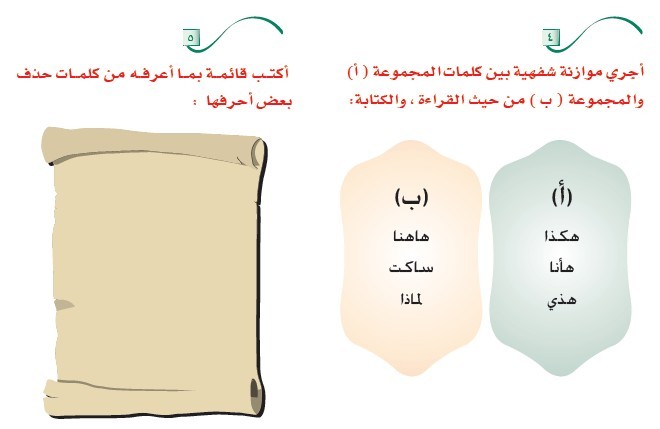 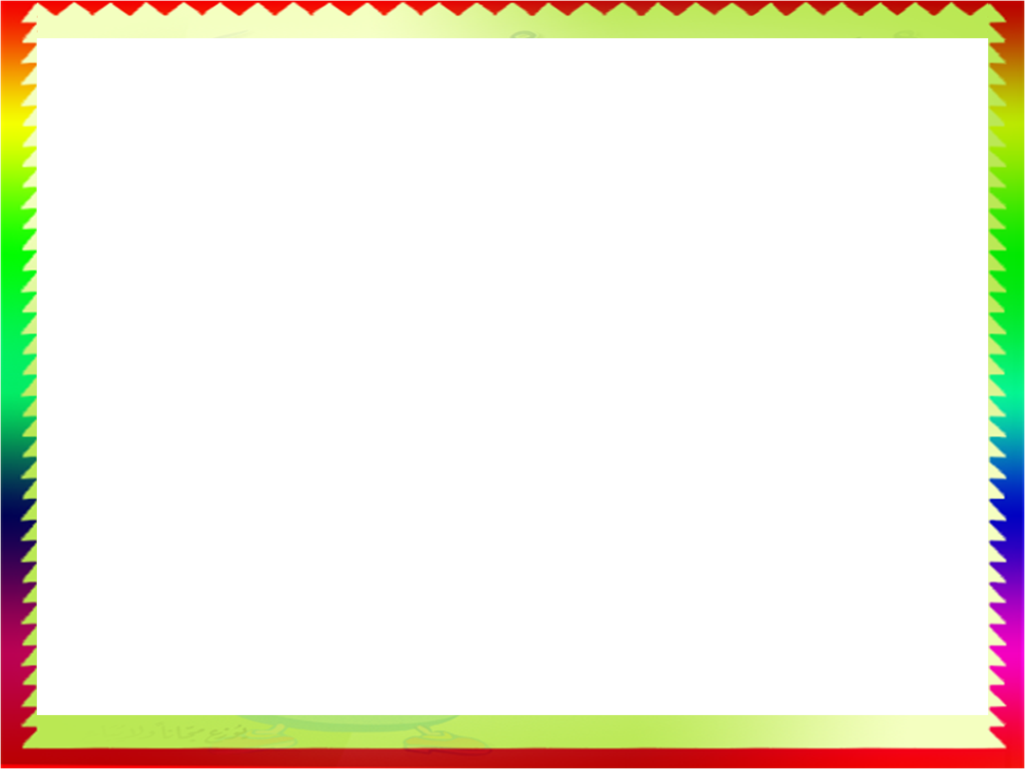 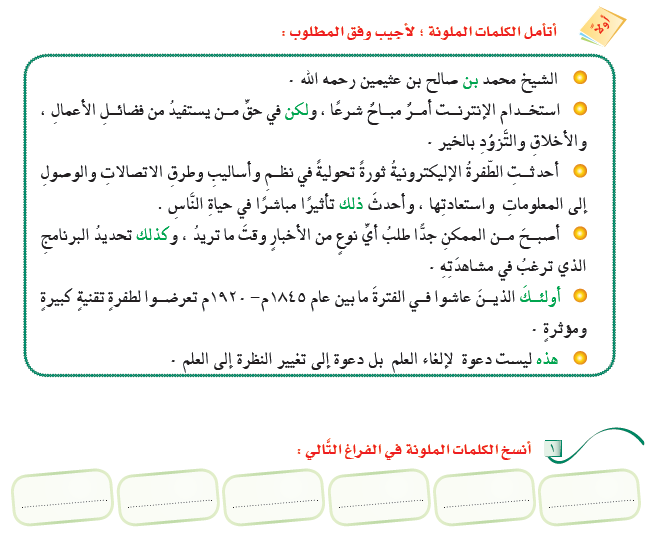 هذه
أولئك
كذلك
ذلك
لكن
بن
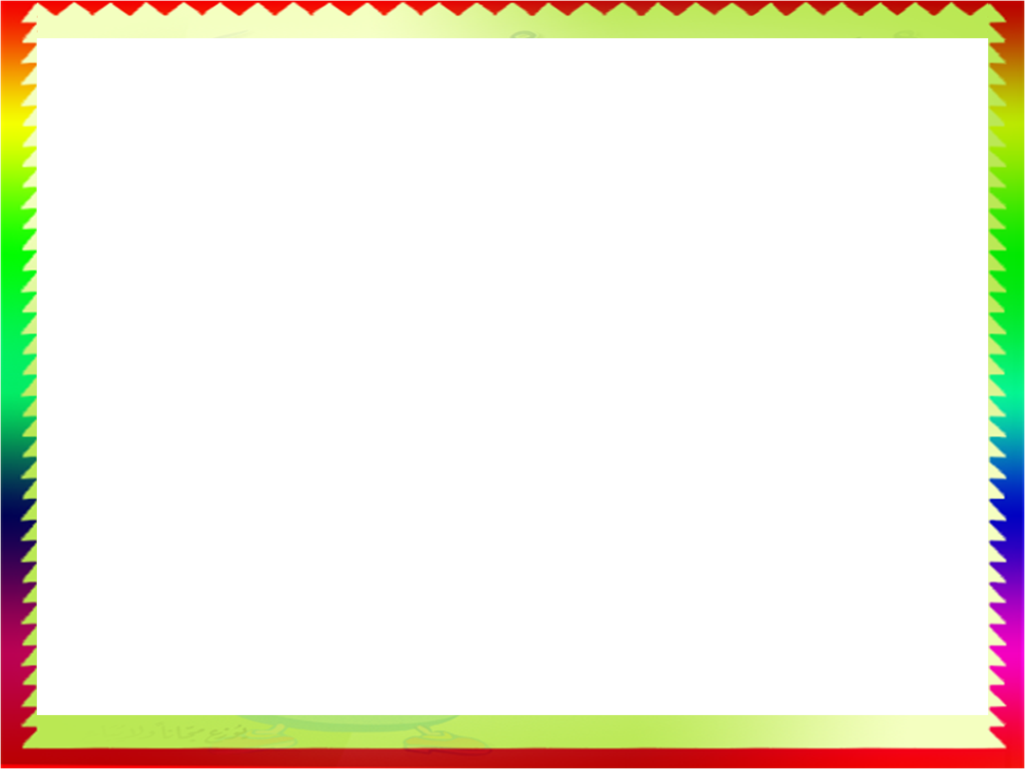 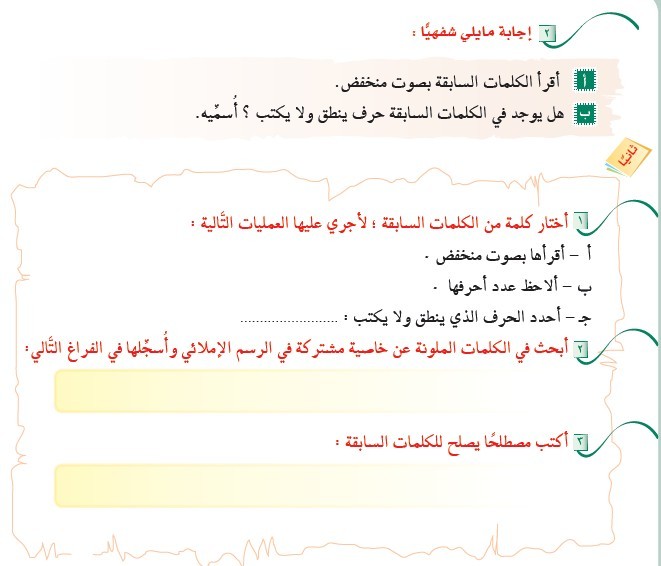 نعم ، ألف
الألف
حذف الألف خطأ
حذف الألف من الكلمة خطا فقط
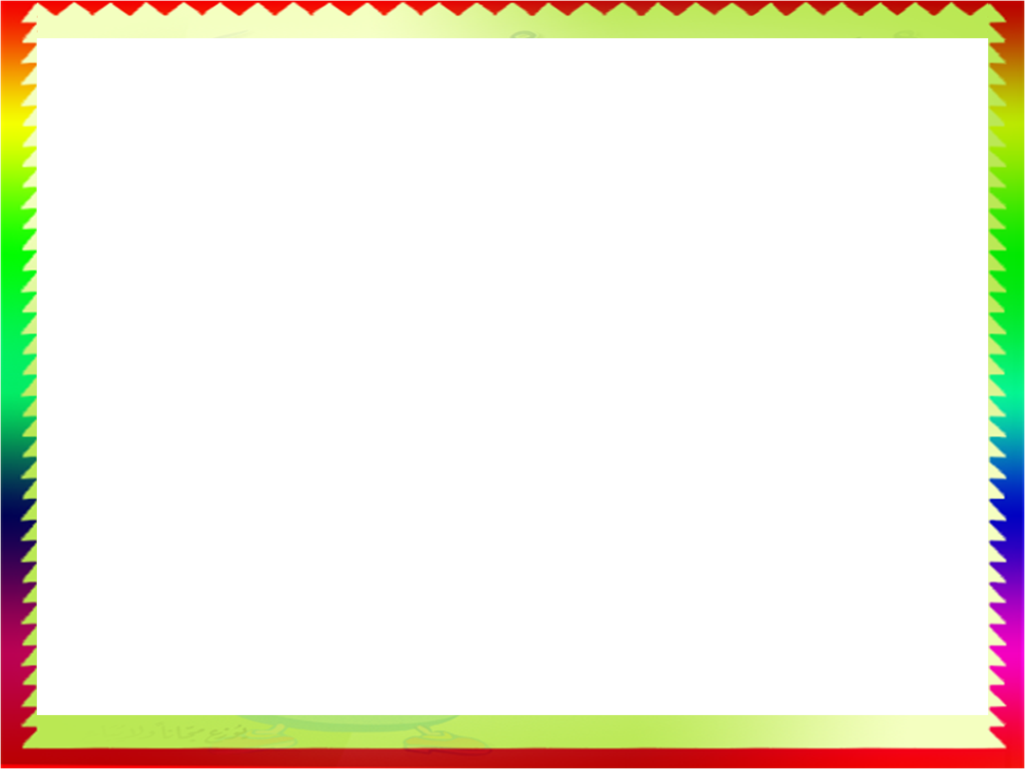 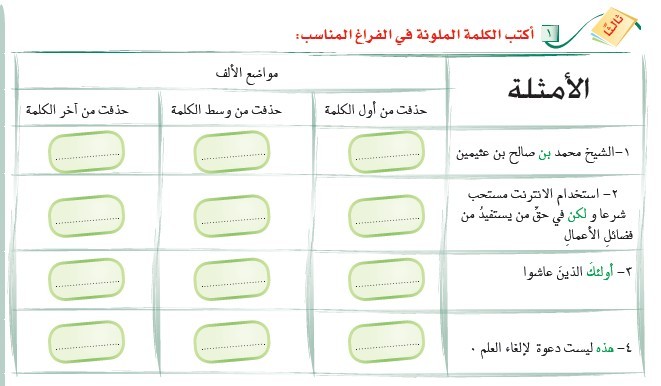 بن
لكن
أولئك
هذه
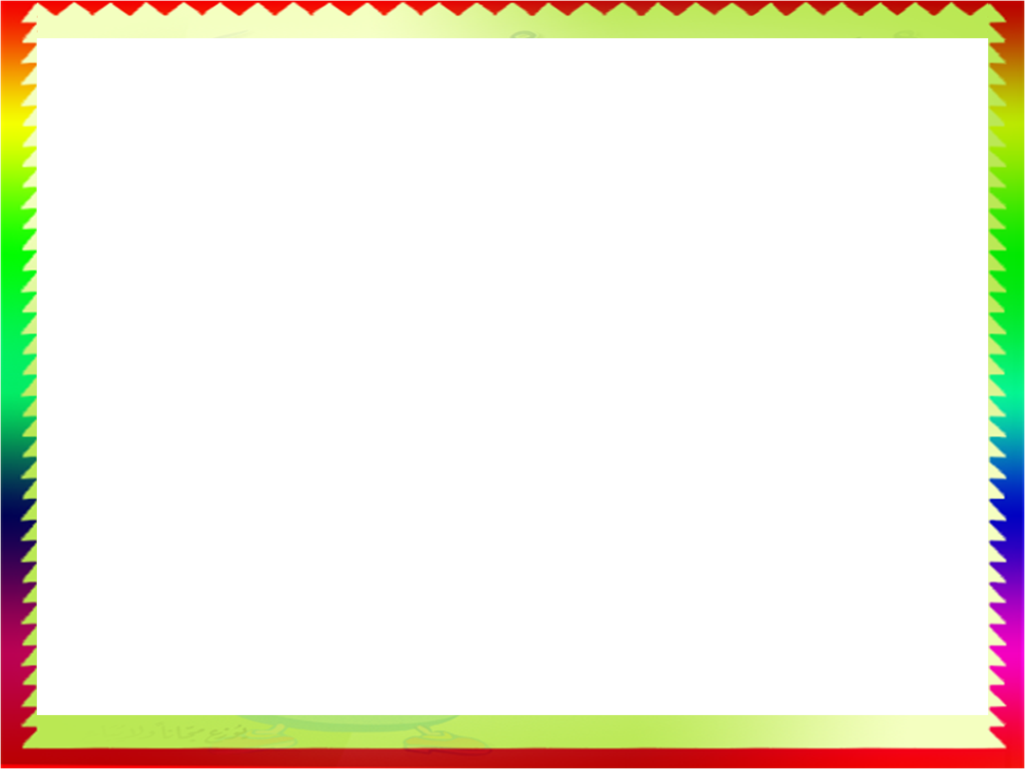 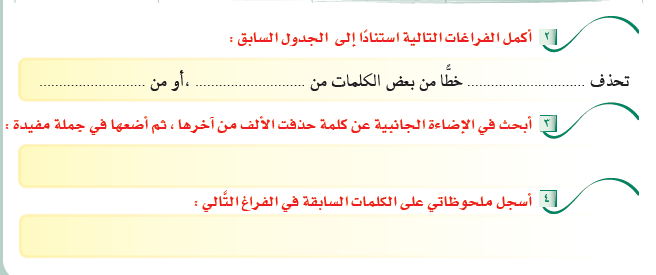 الألف
أولها أو من وسطها
بعض الكلمات
تحذف الألف خطًا من بعض الكلمات من أولها ، أو من وسطها
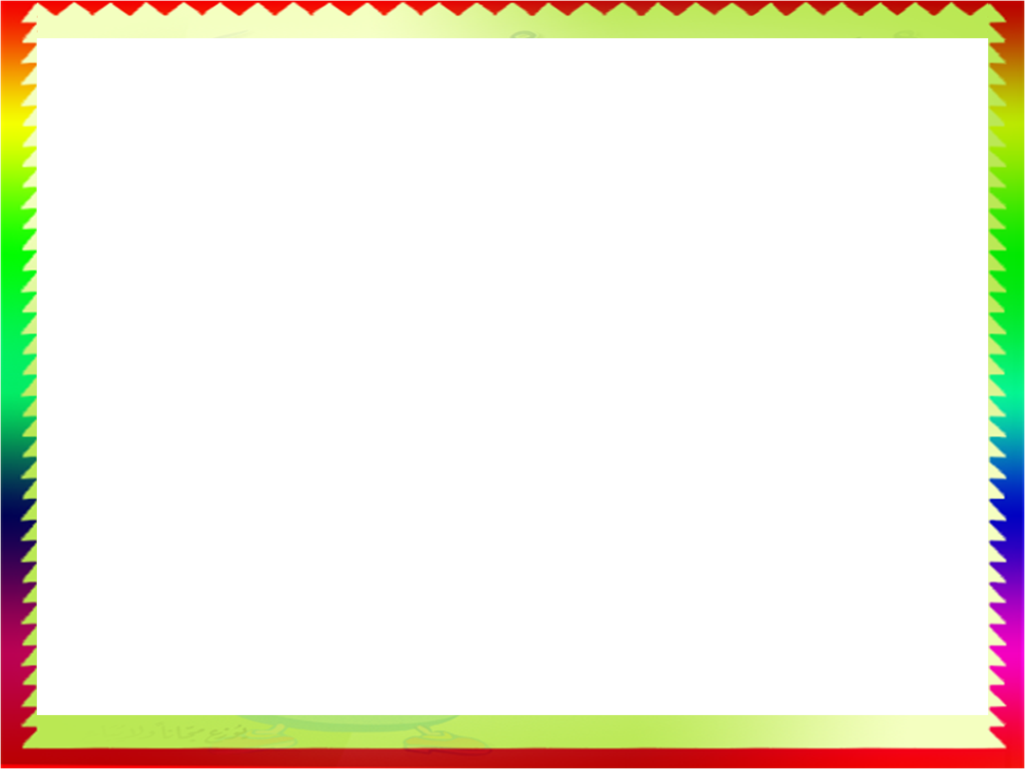 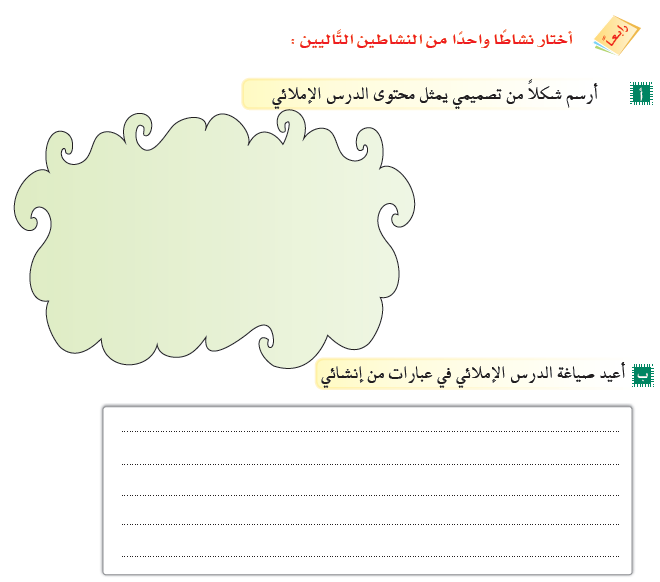 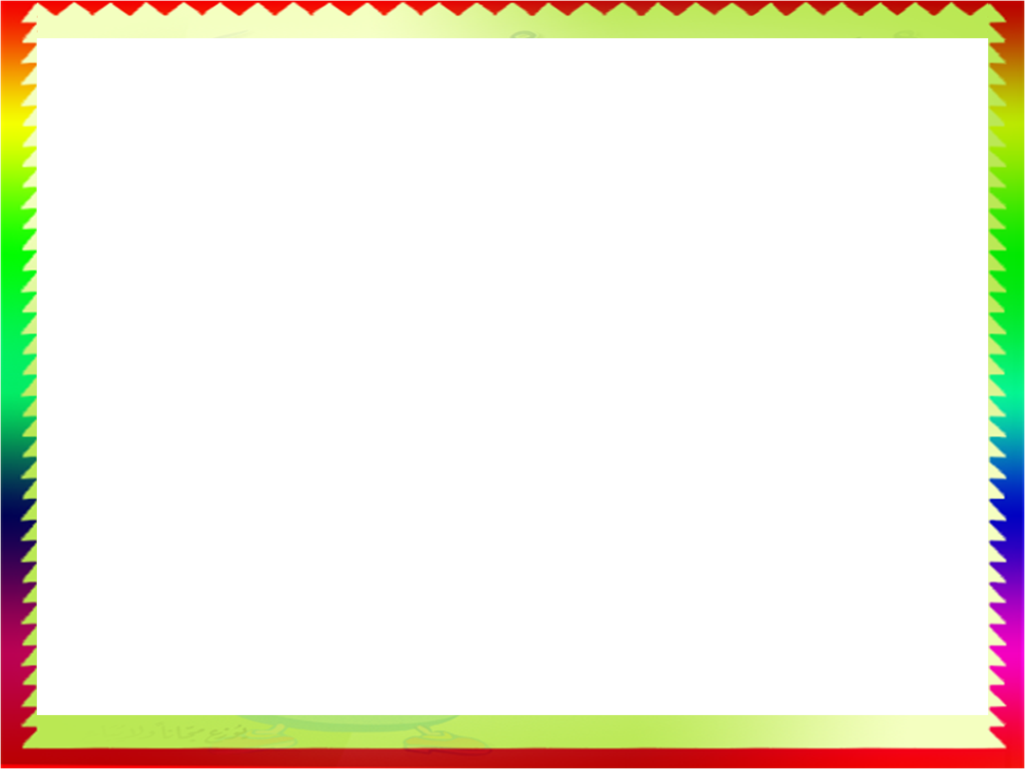 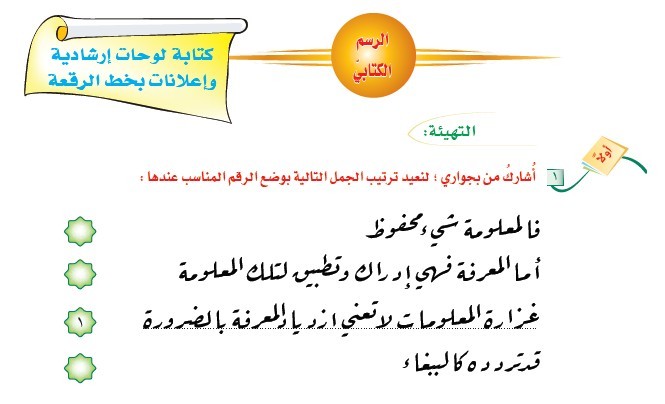 2
4
3
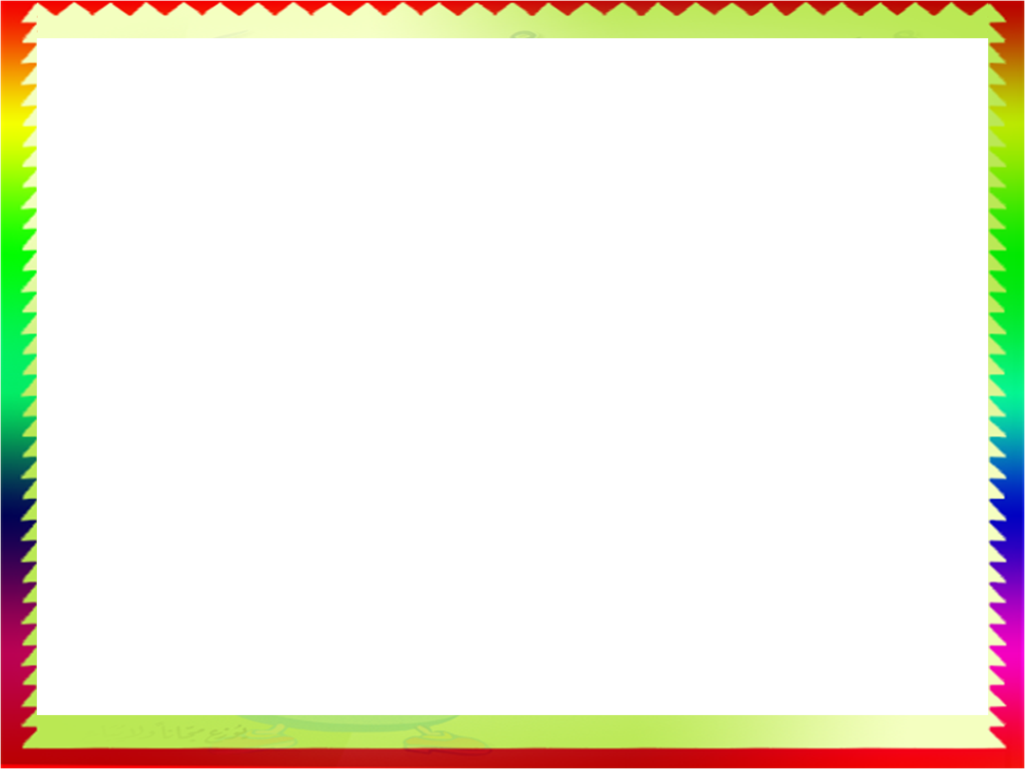 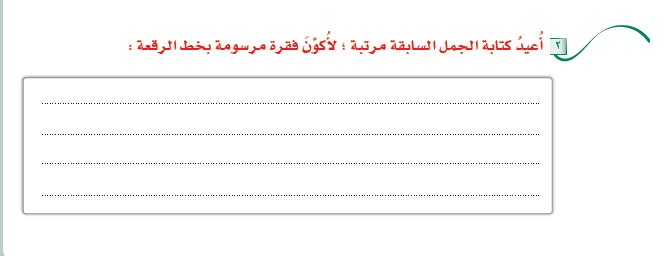 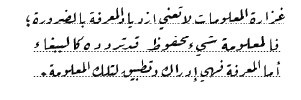 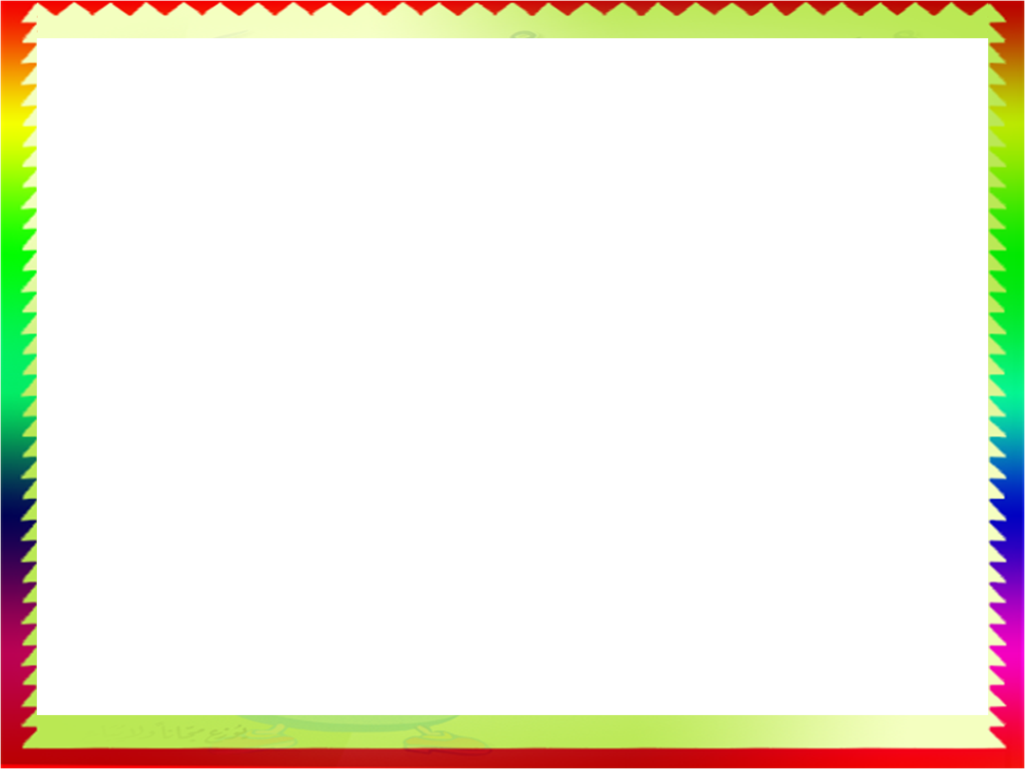 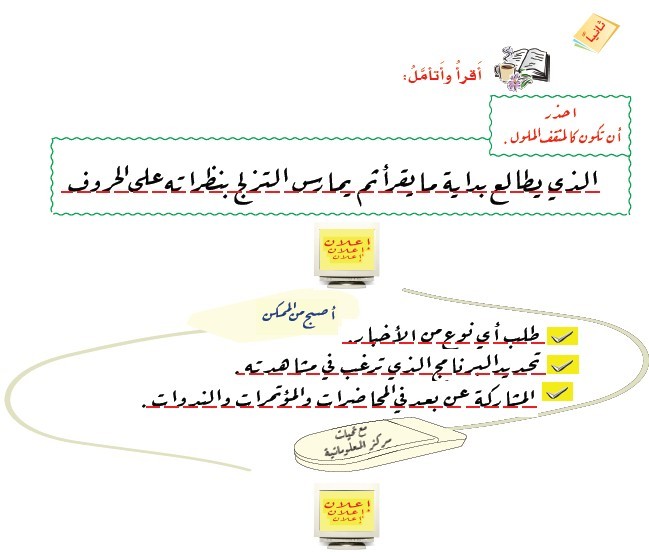 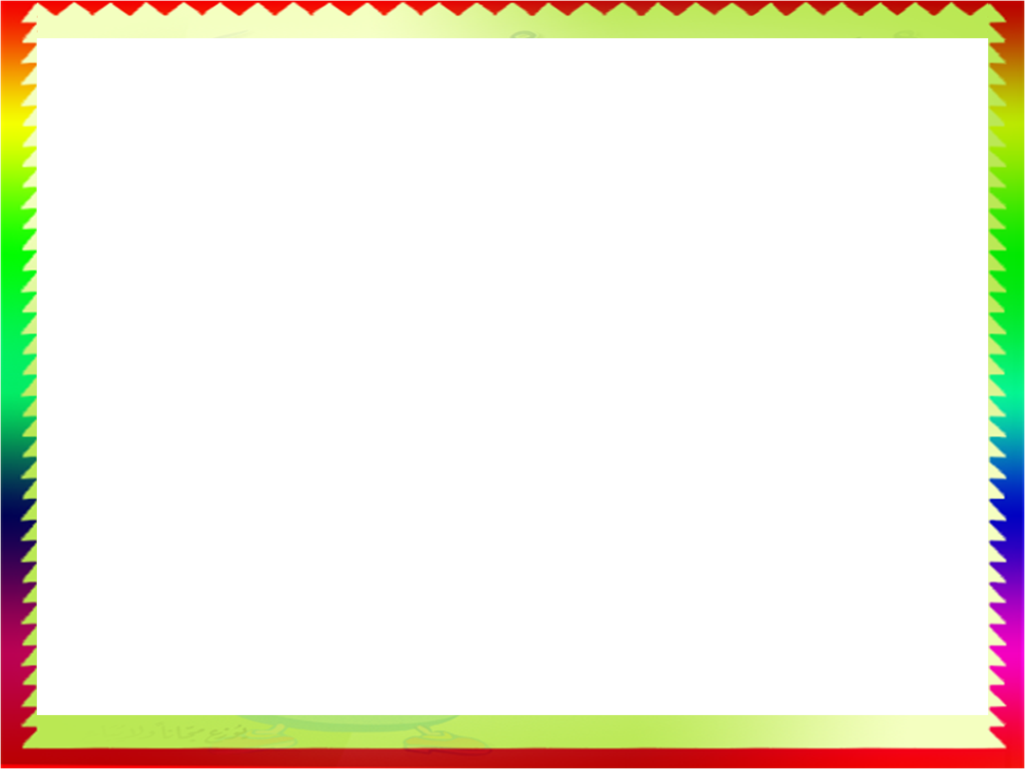 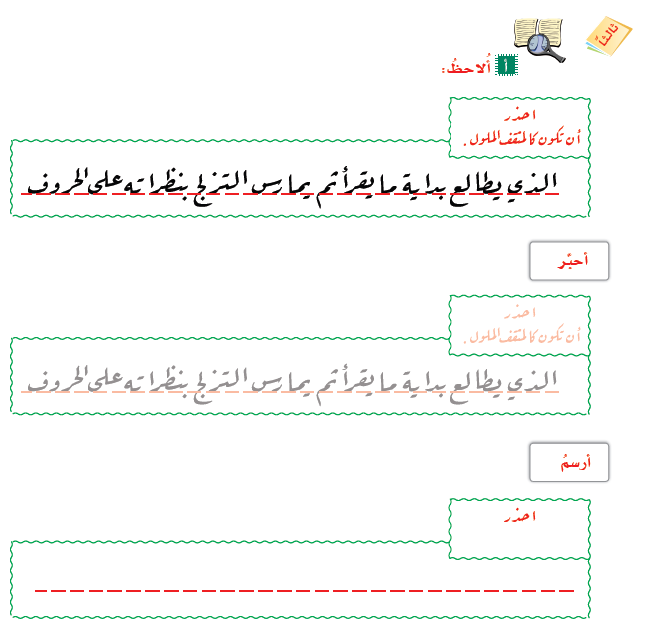 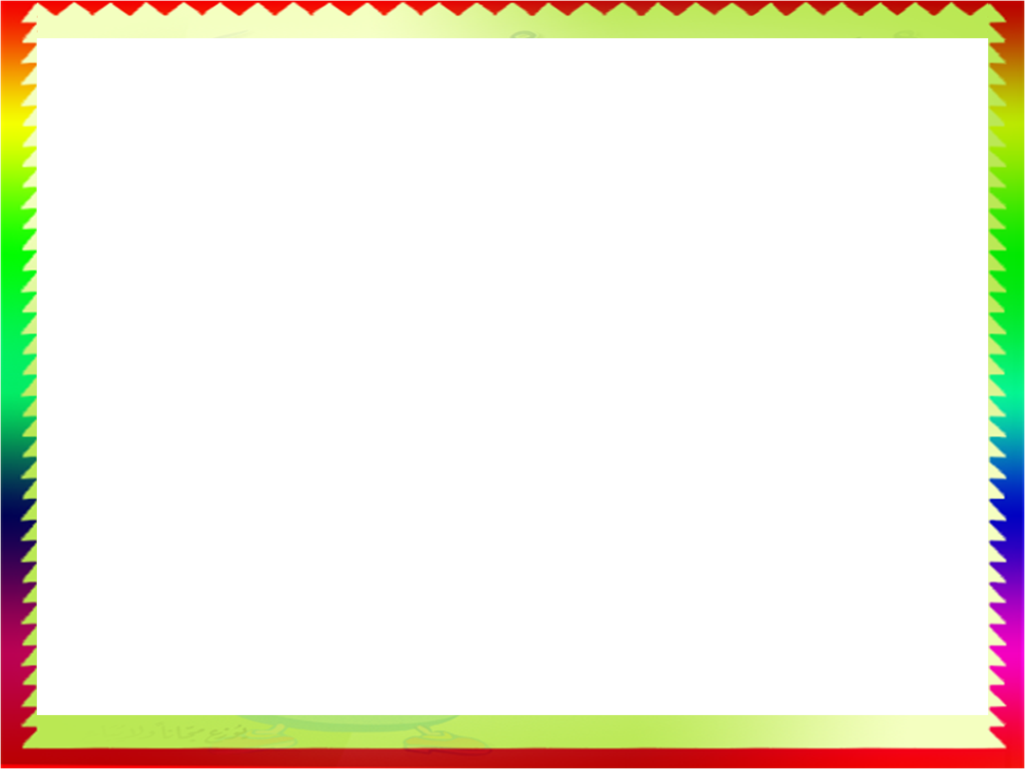 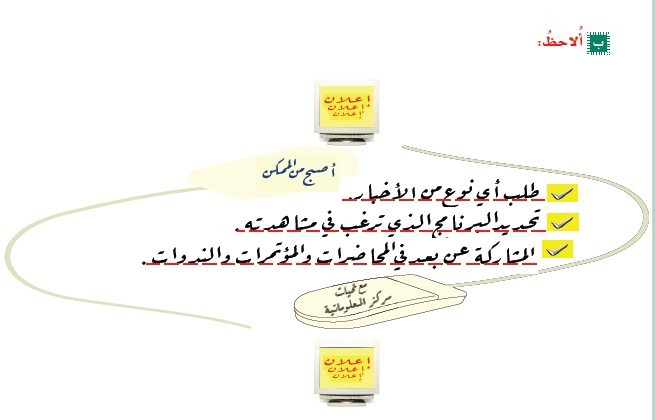 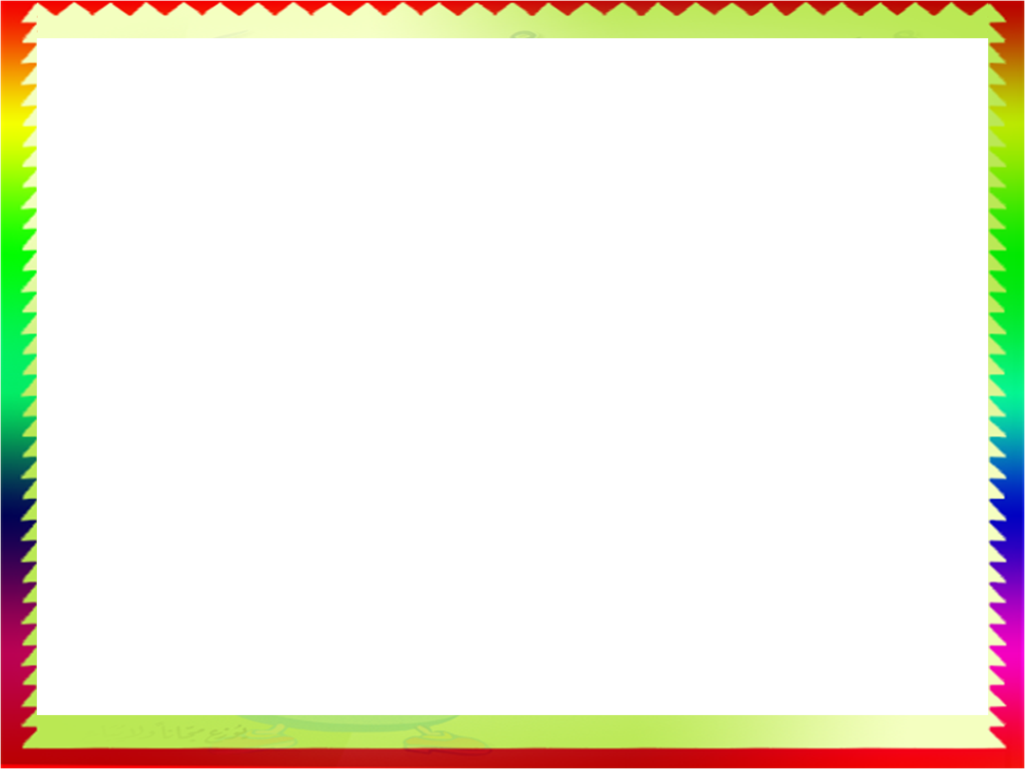 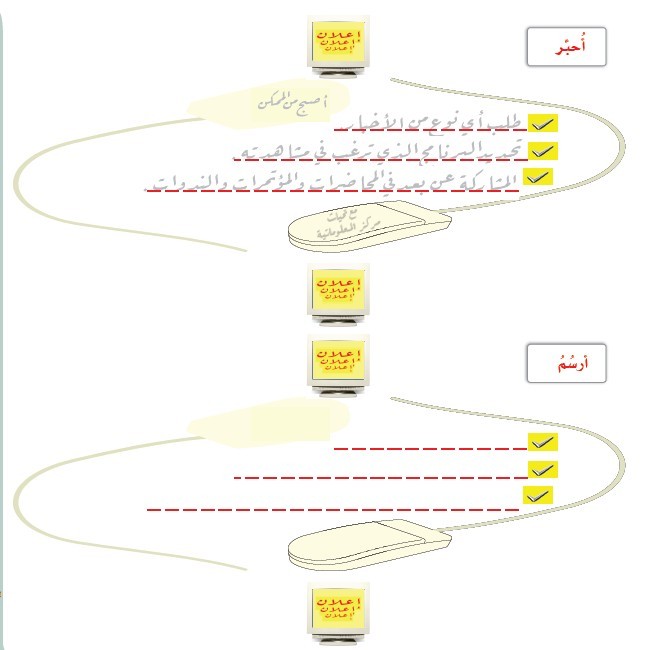 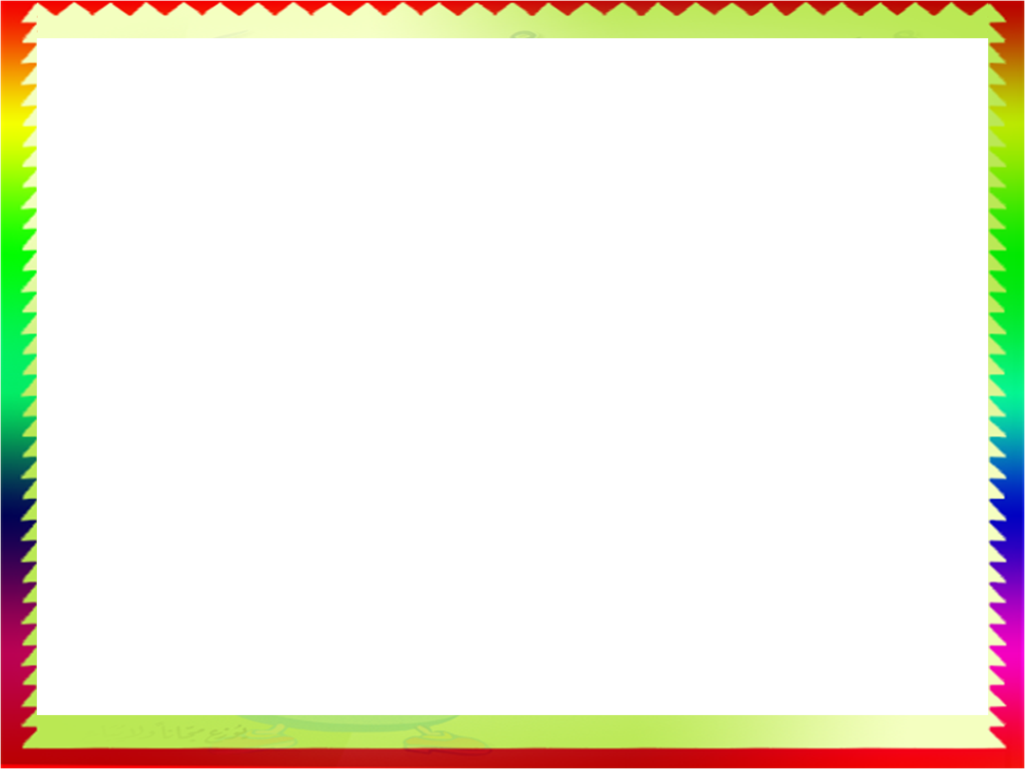 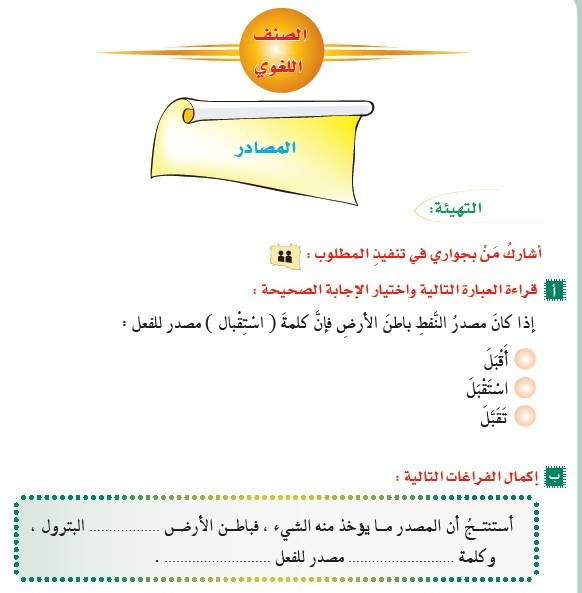 √
مصدر
استقبل
استقبال
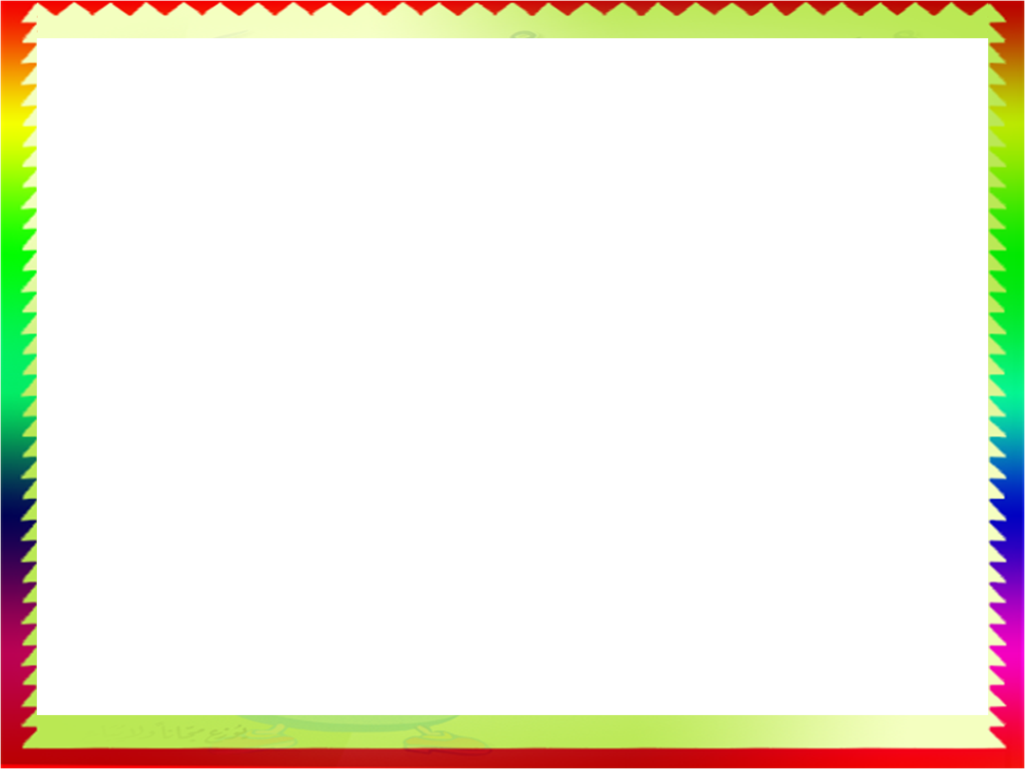 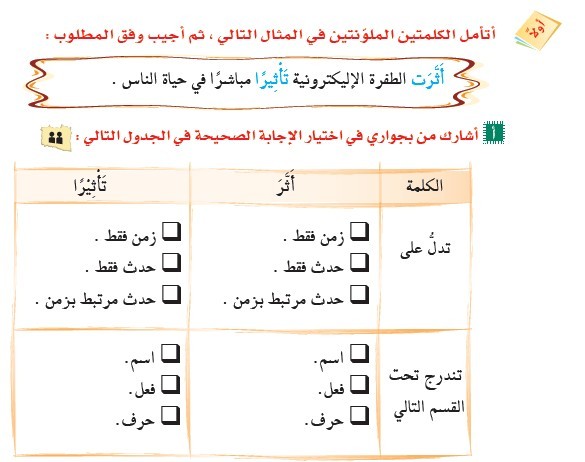 √
√
√
√
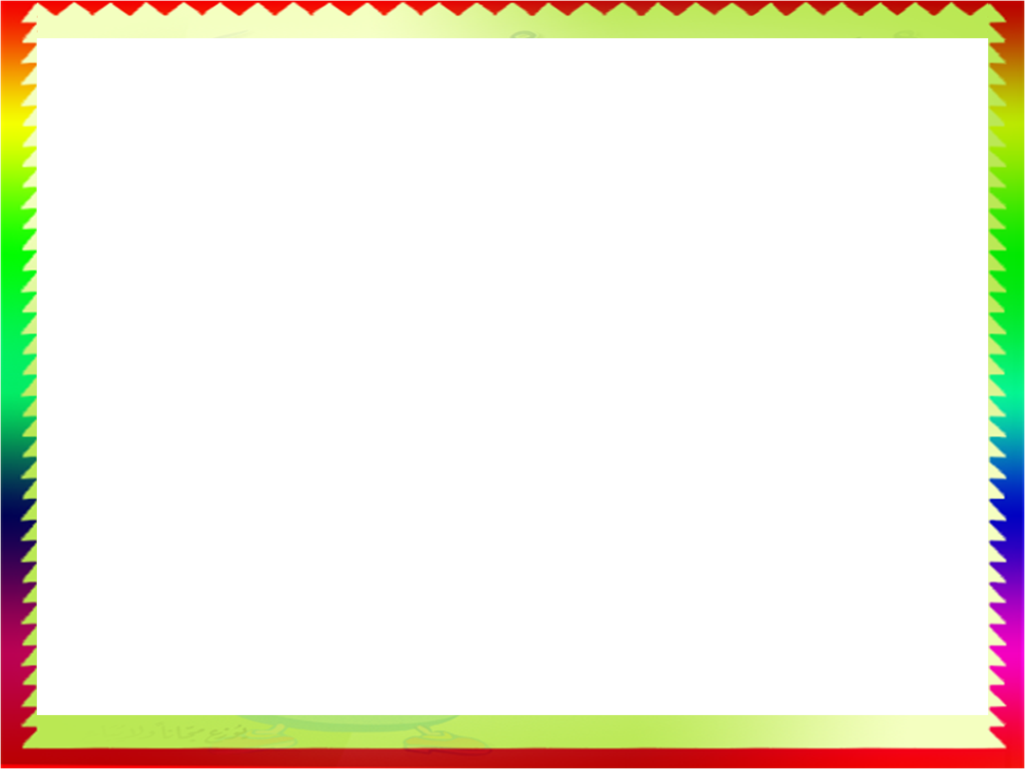 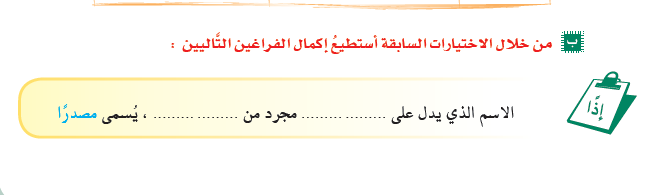 الزمن
حدث
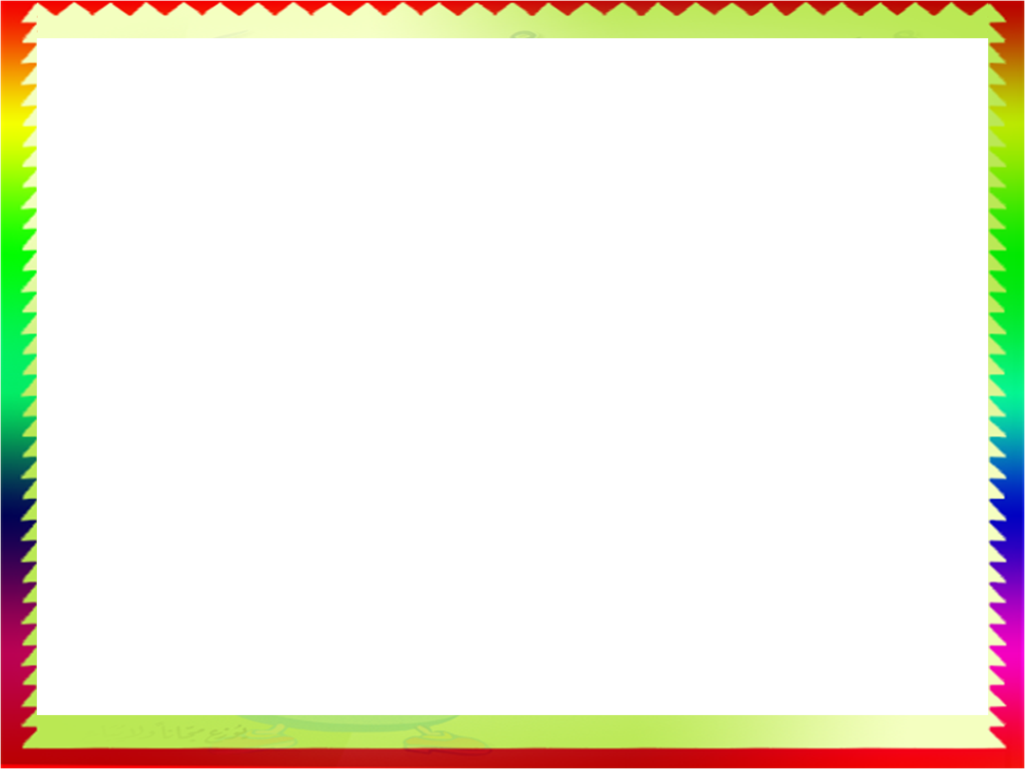 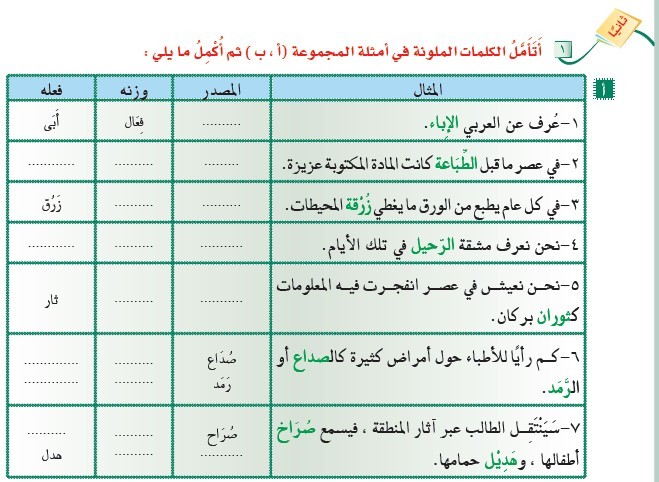 إباء
طبع
طباعة
فعالة
رزقة
فعلة
رحل
رحيل
فعيل
فعلان
ثوران
صدع
فعال
رمد
فعل
صرخ
فعال
هديل
فعيل
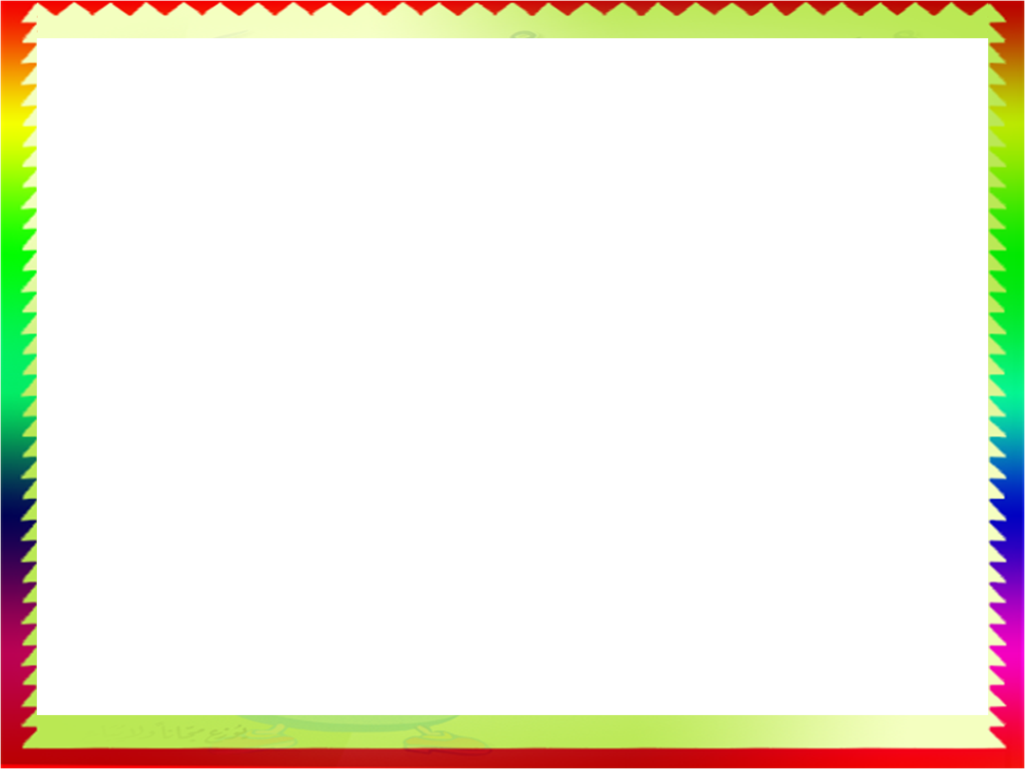 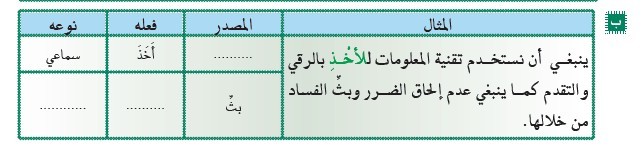 أخذ
بث
سماعي
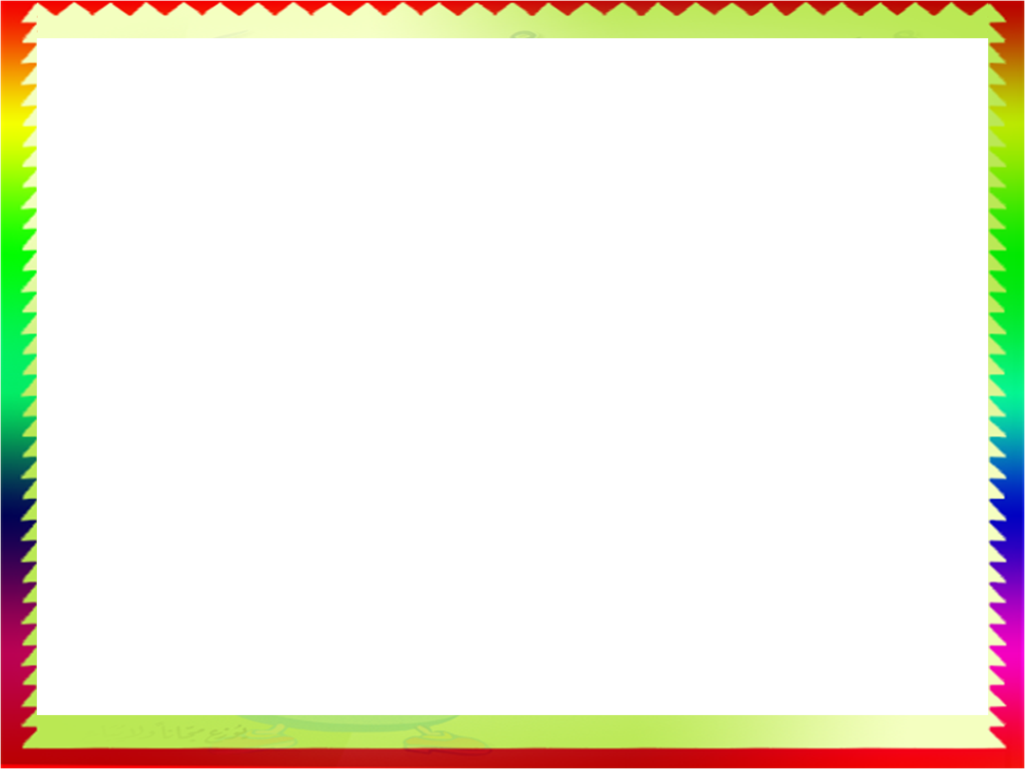 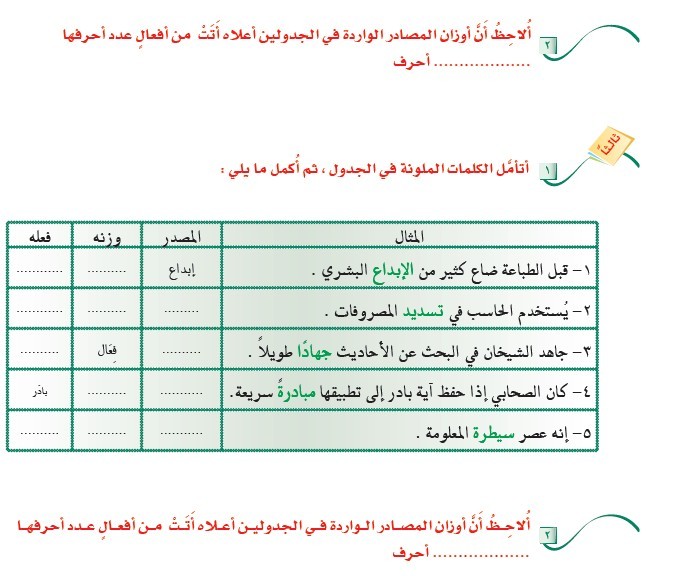 ثلاثة
إفعال
أبدع
سدد
تسديد
تفعيل
جهادا
جاهد
مفاعلة
مبادرة
سيطر
فعللة
سيطرة
أربعة
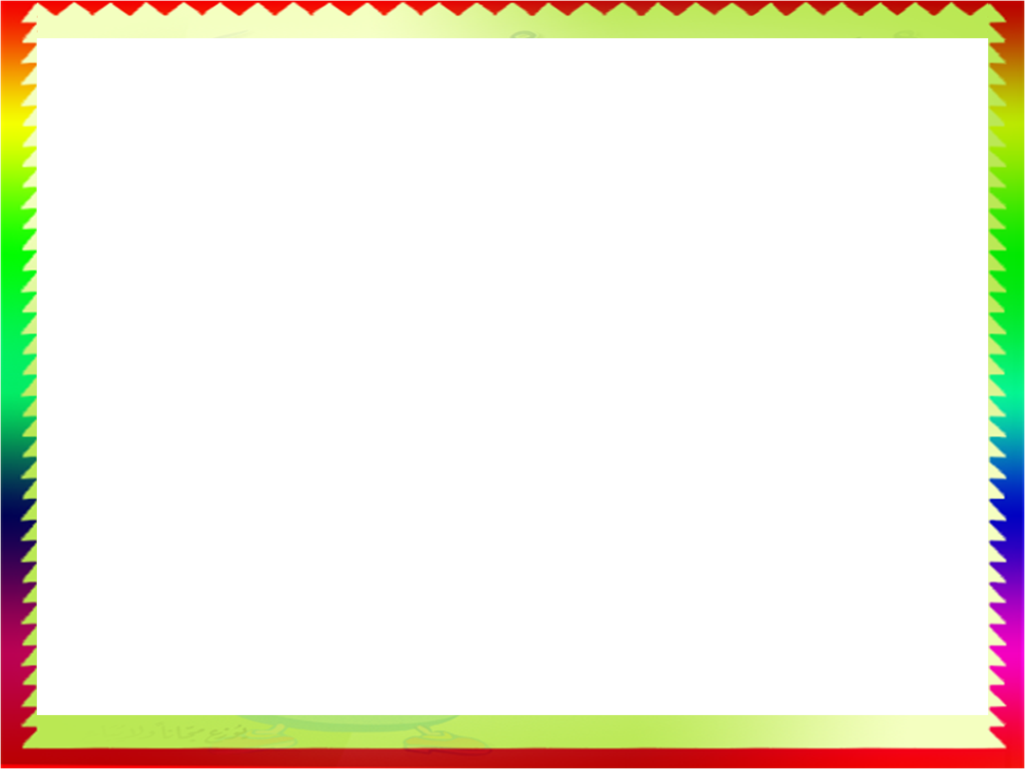 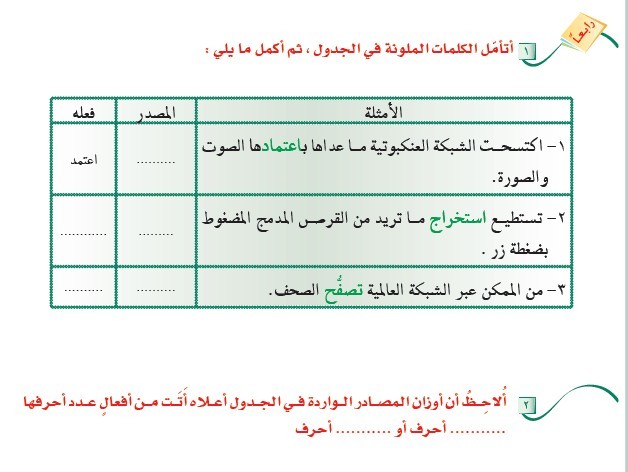 اعتماد
استخرج
استخراج
تصفح
تصفح
ستة
خمسة
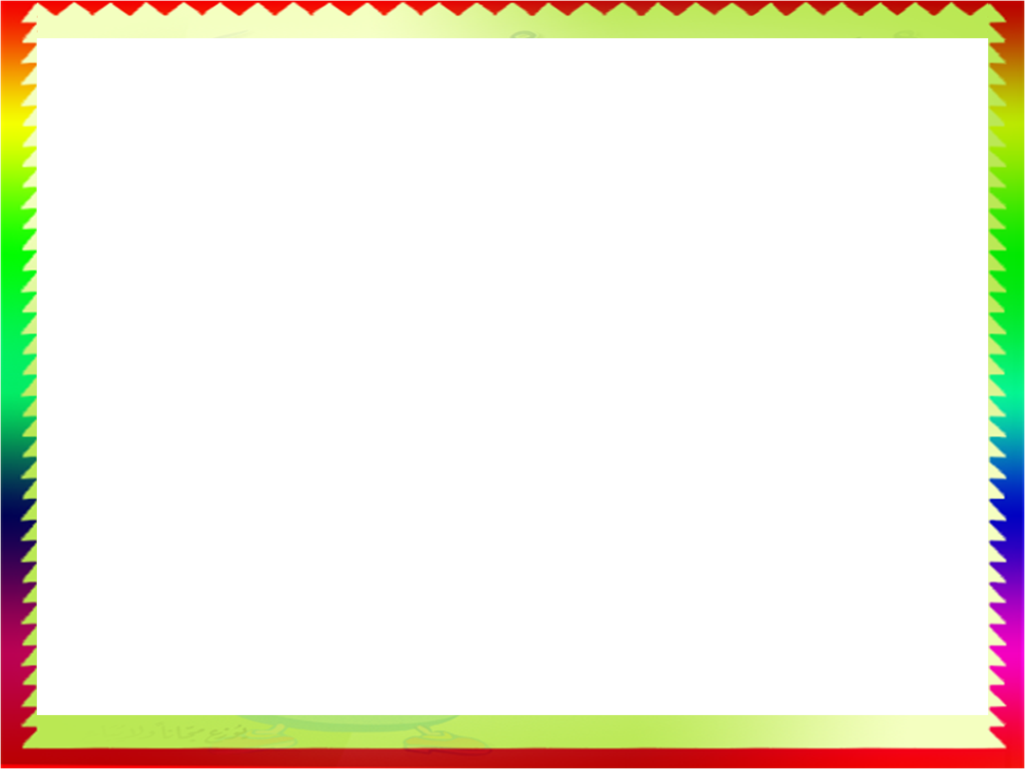 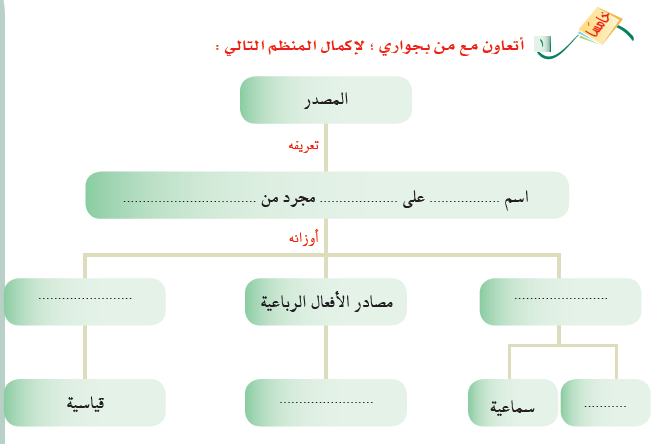 الزمن
حدث
يدل
مصادر الأفعال الثلاثية
مصادر الأفعال الخماسية
قياسية
قياسية
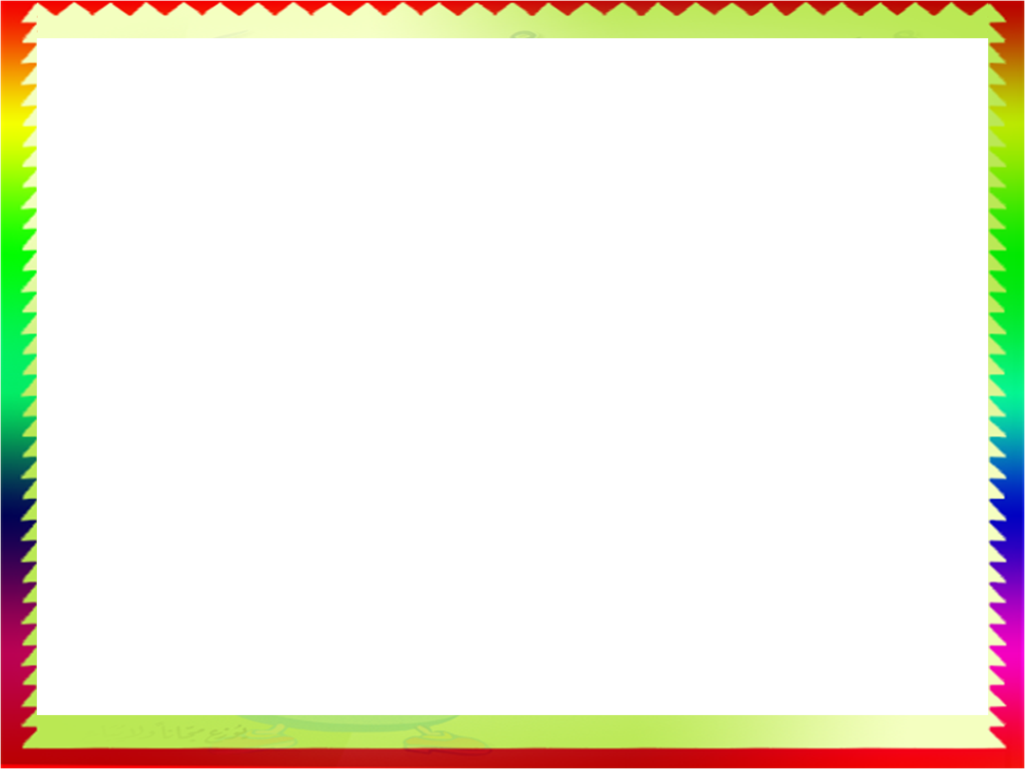 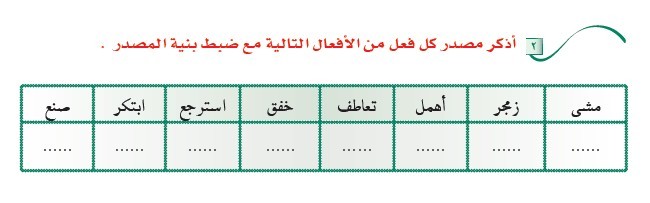 خفقان
تعاطف
ابتكار
إهمال
مشي
صناعة
استرجاع
زمجرة
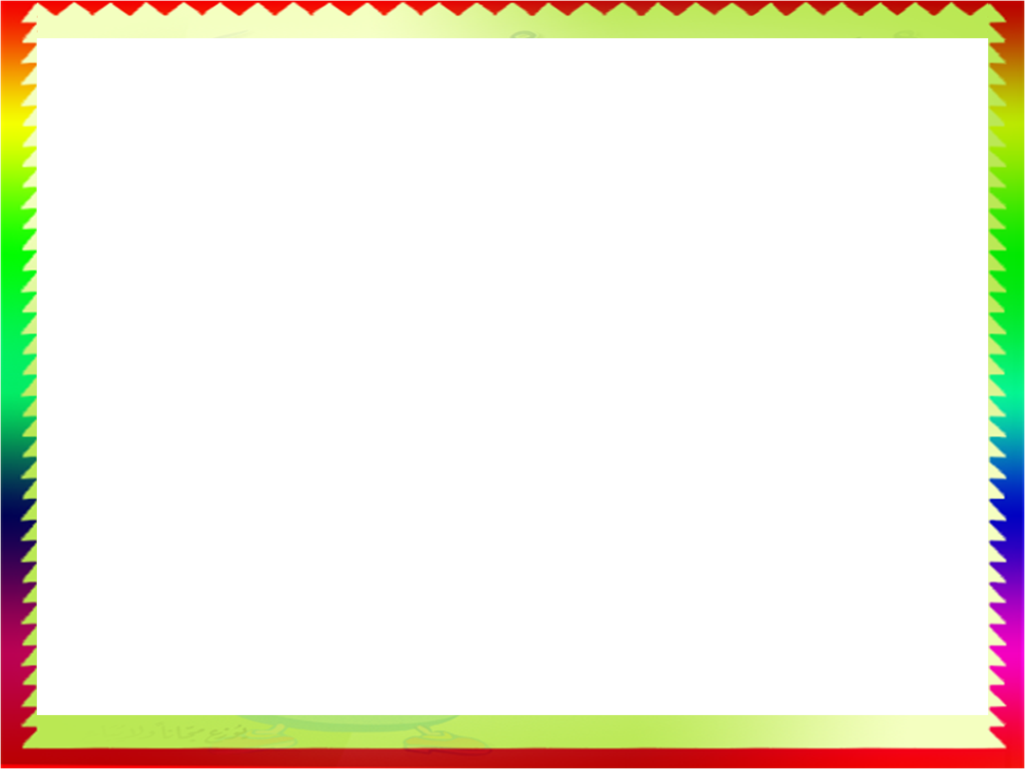 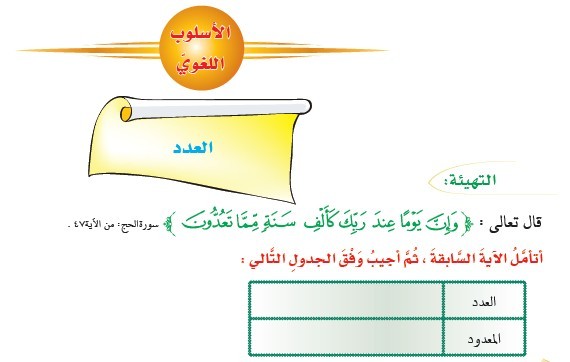 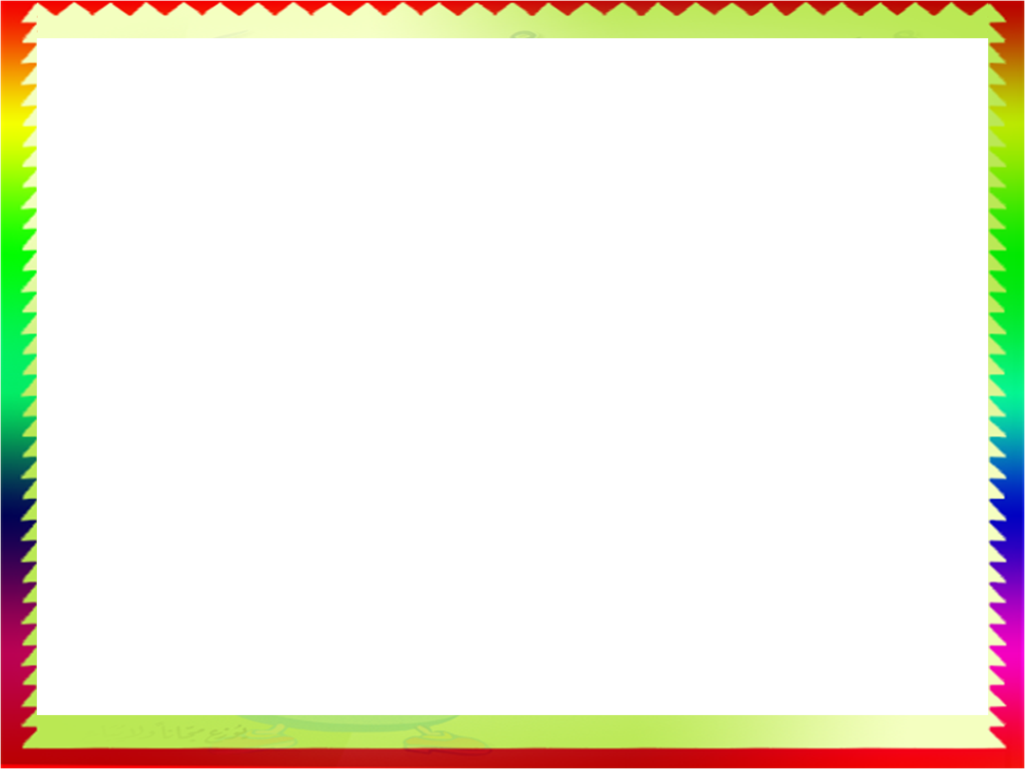 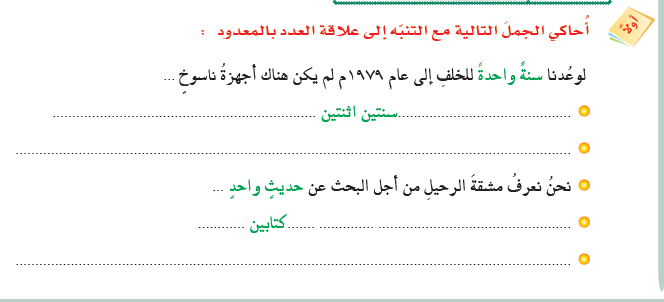 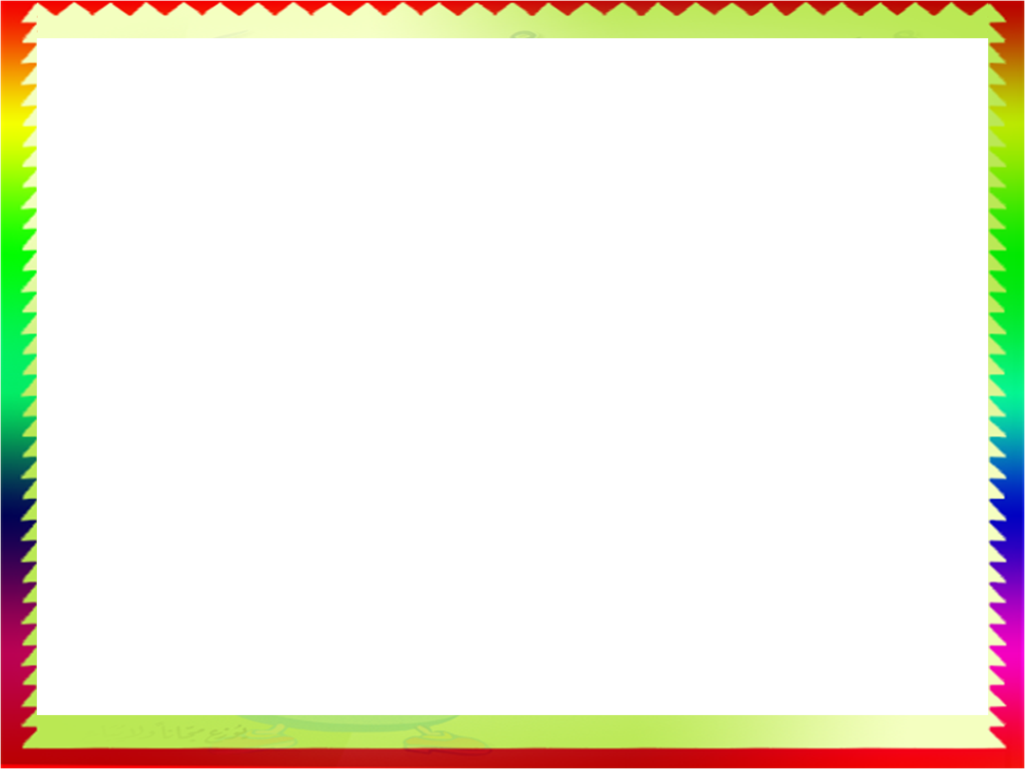 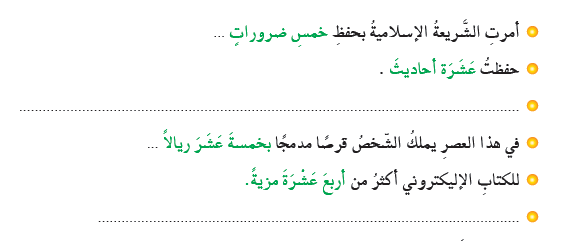 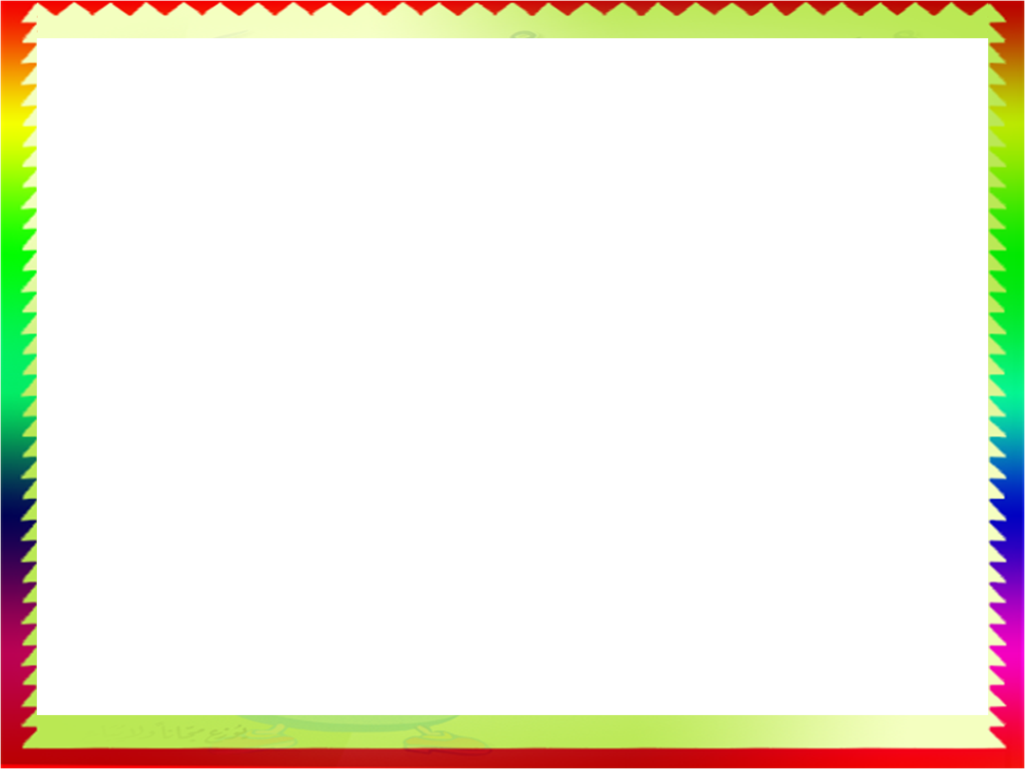 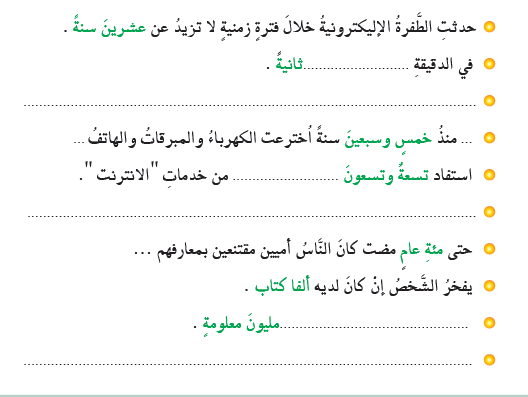 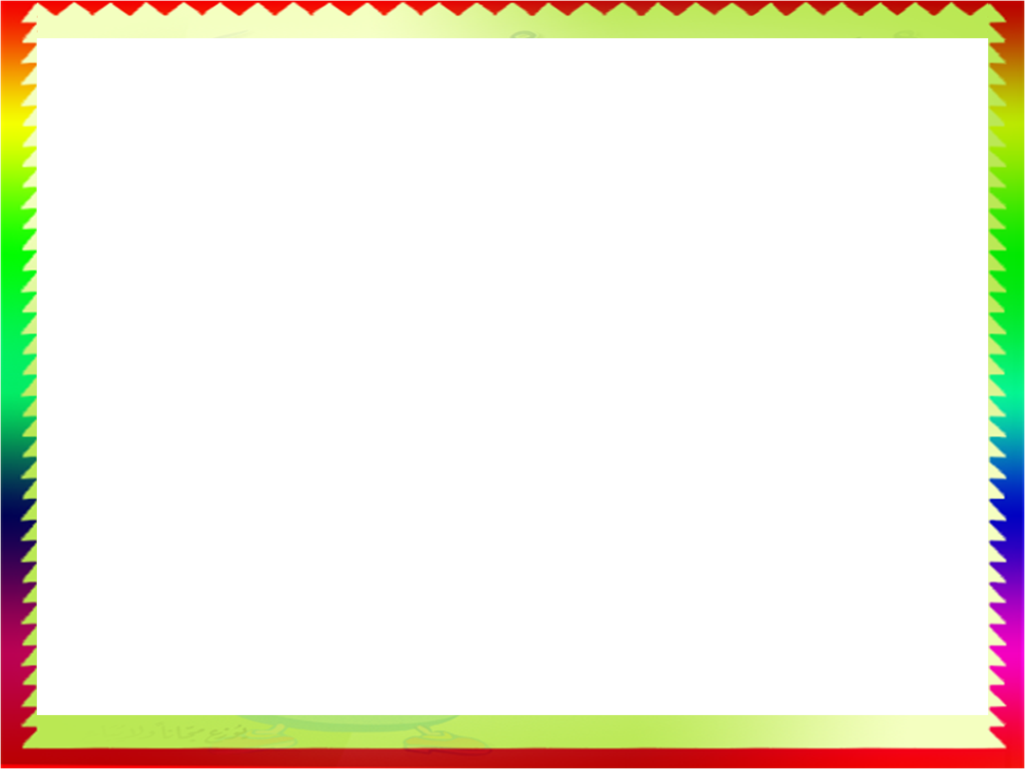 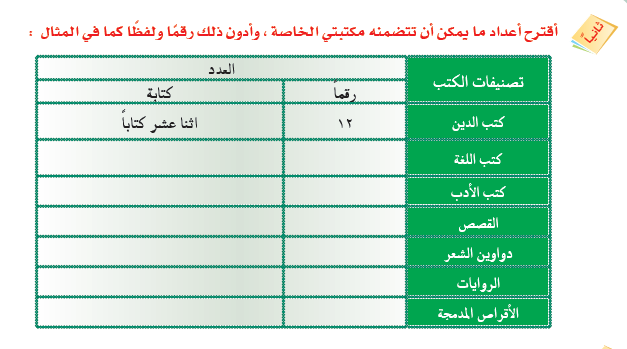 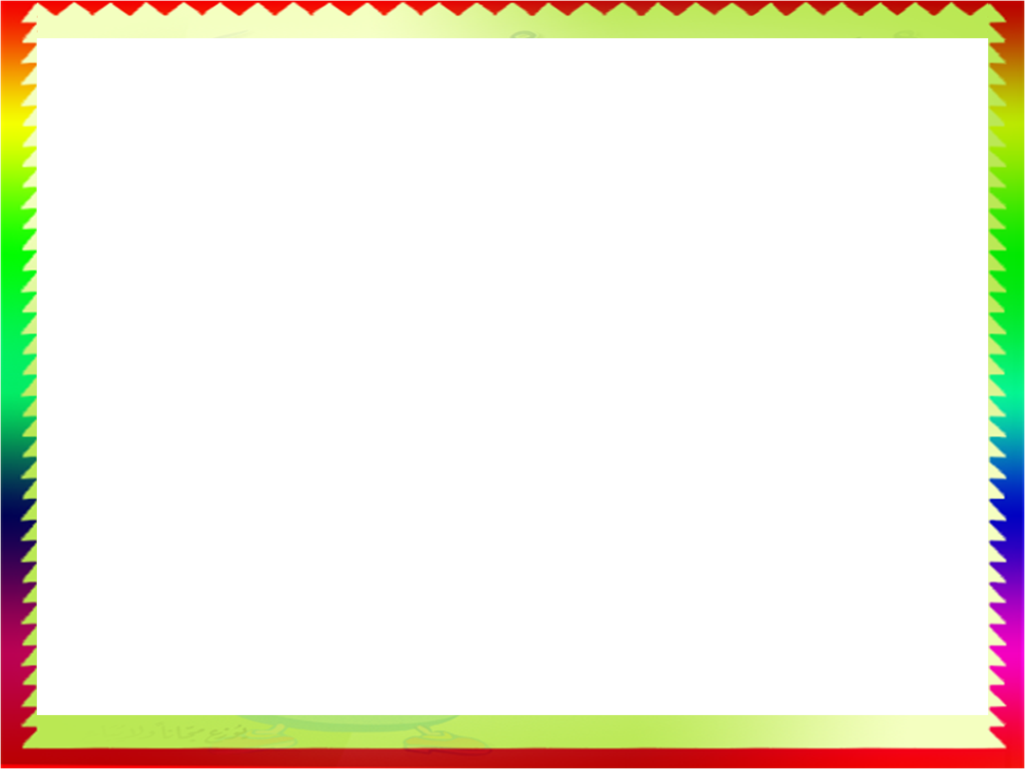 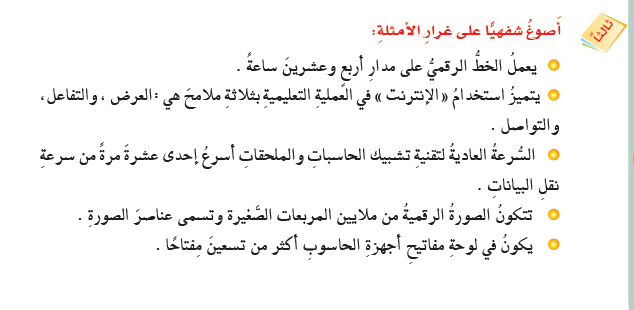 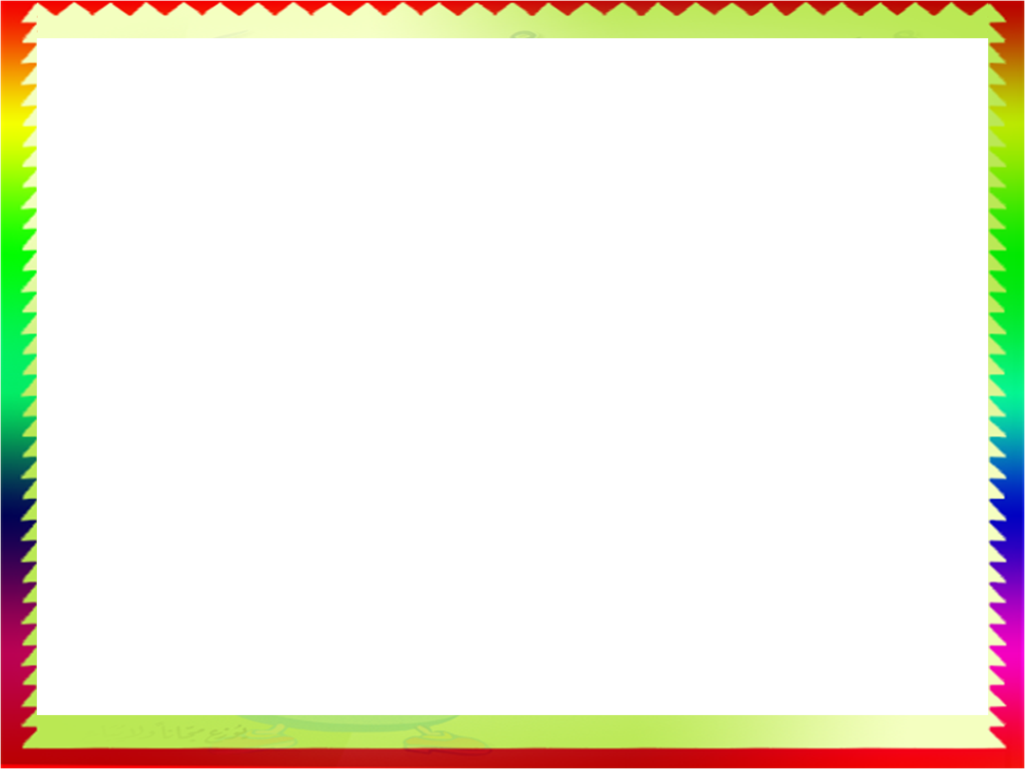 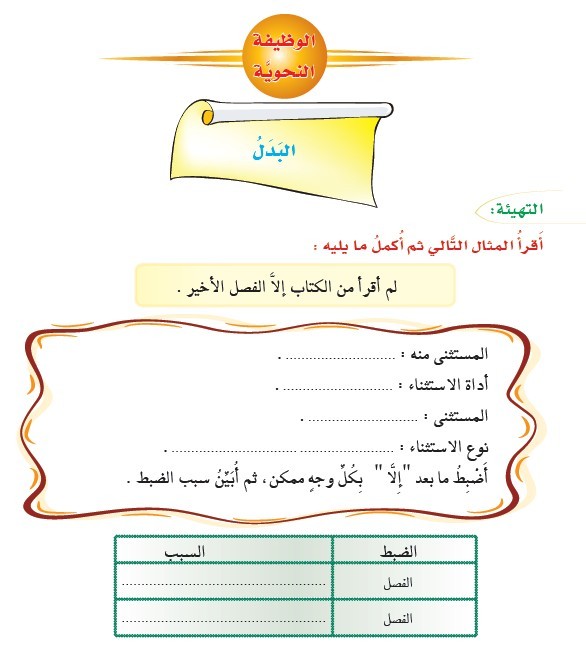 الكتاب
إلا
الفصل
تام منفي
لأنه مستثنى منصوب
بدل من المستثنى منه المجرور
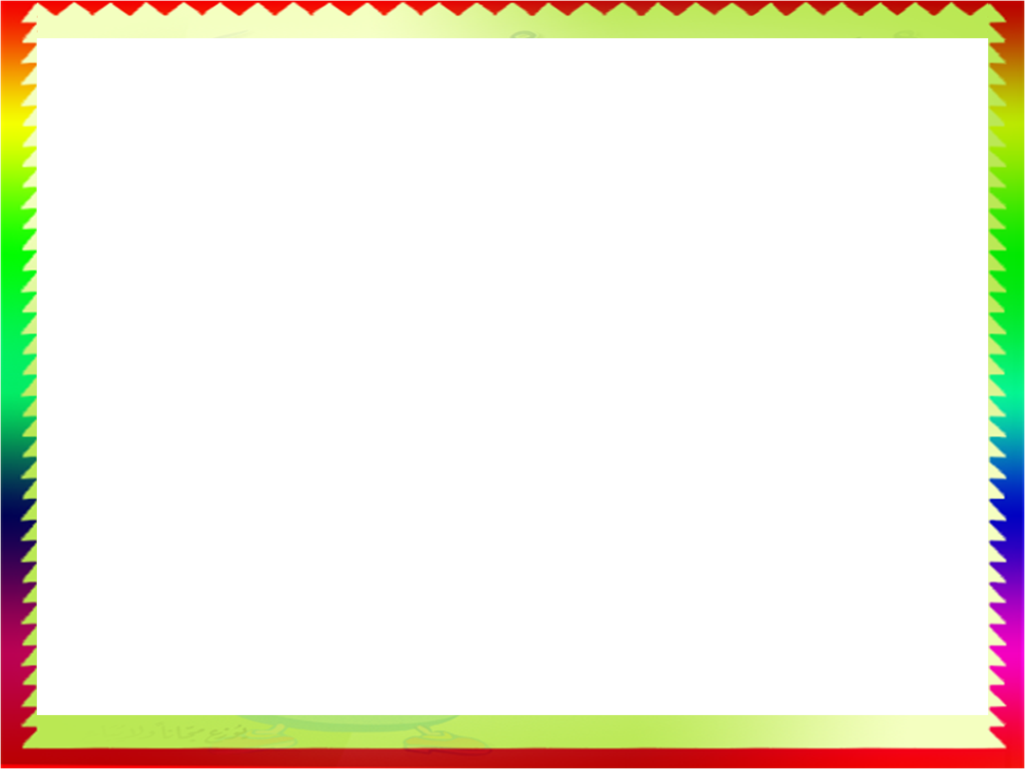 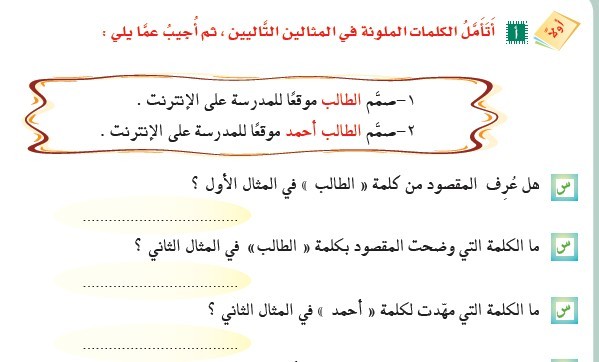 لا لم يعرف
أحمد
الطالب
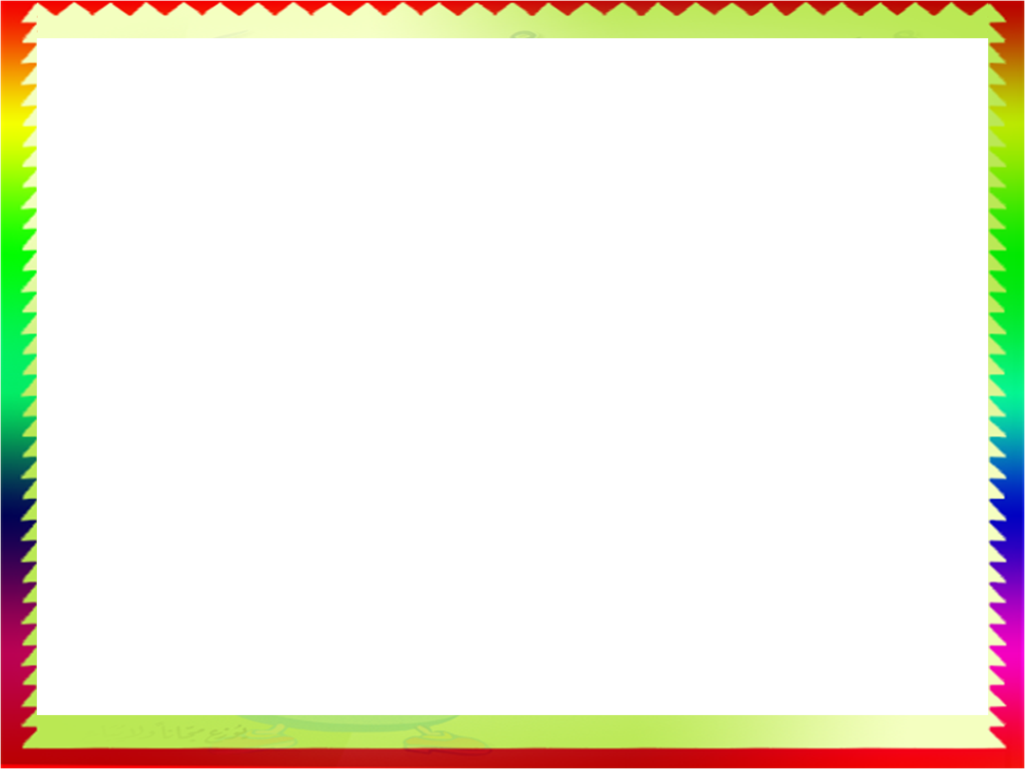 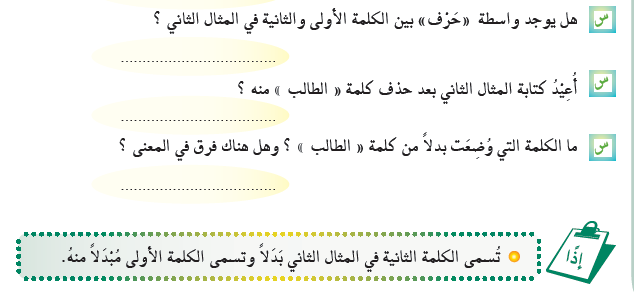 لا لا يوجد
صمم أحمد موقعا للمدرسة على الإنترنت
أحمد ، لا ، لا يوجد فرق في المعنى
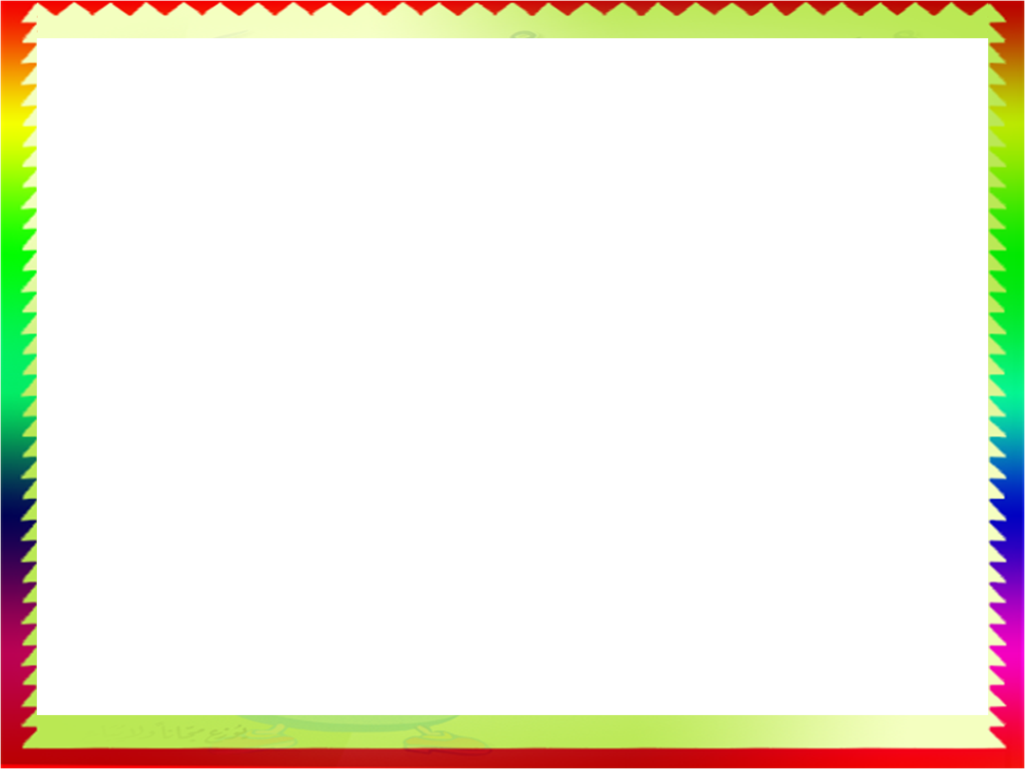 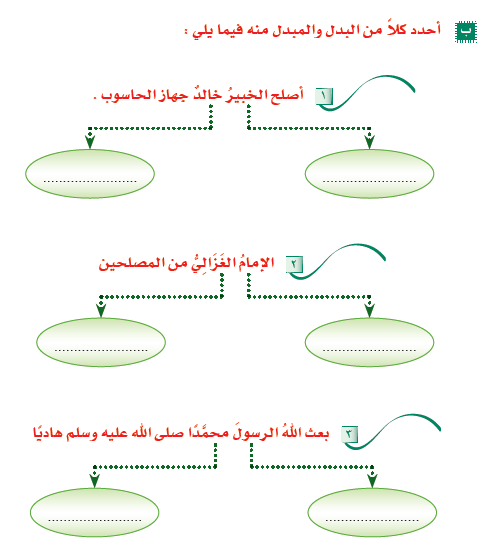 بدل
مبدل منه
بدل
مبدل منه
بدل
مبدل منه
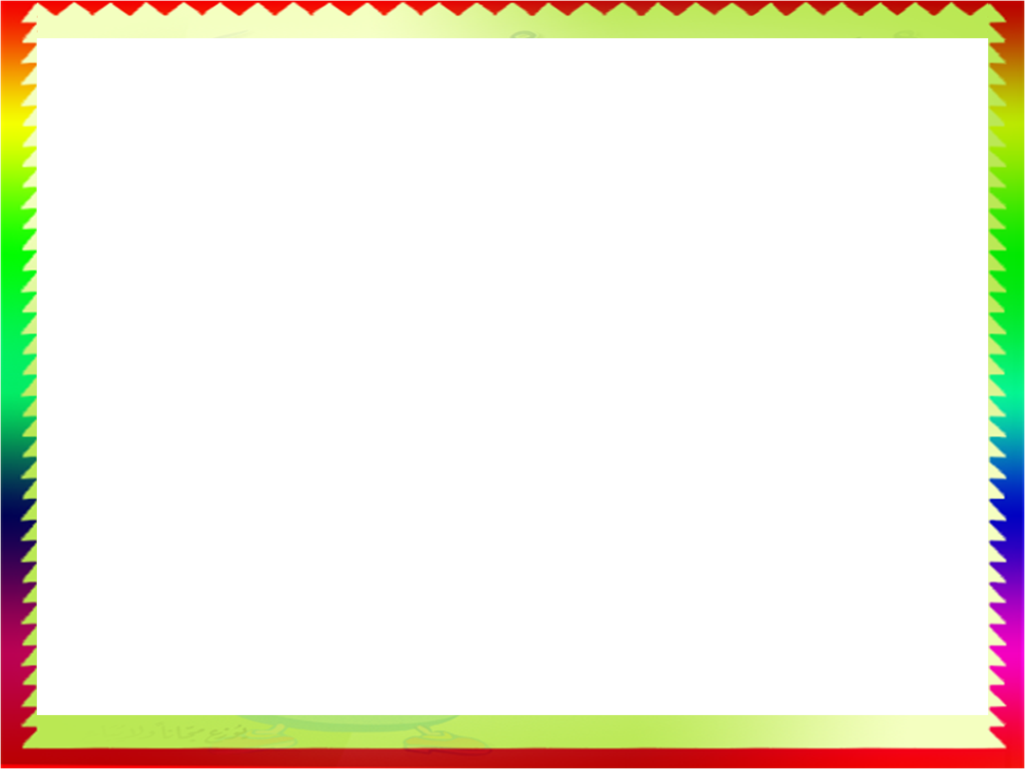 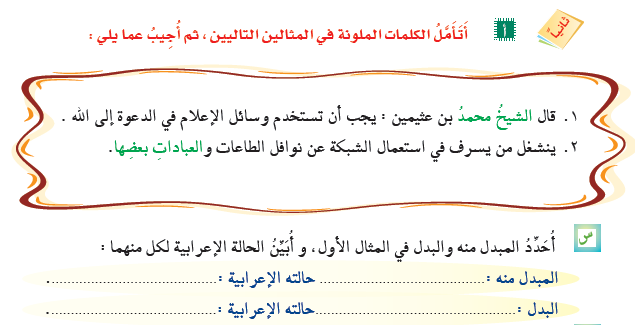 مرفوع
الشيخ
مرفوع
محمد
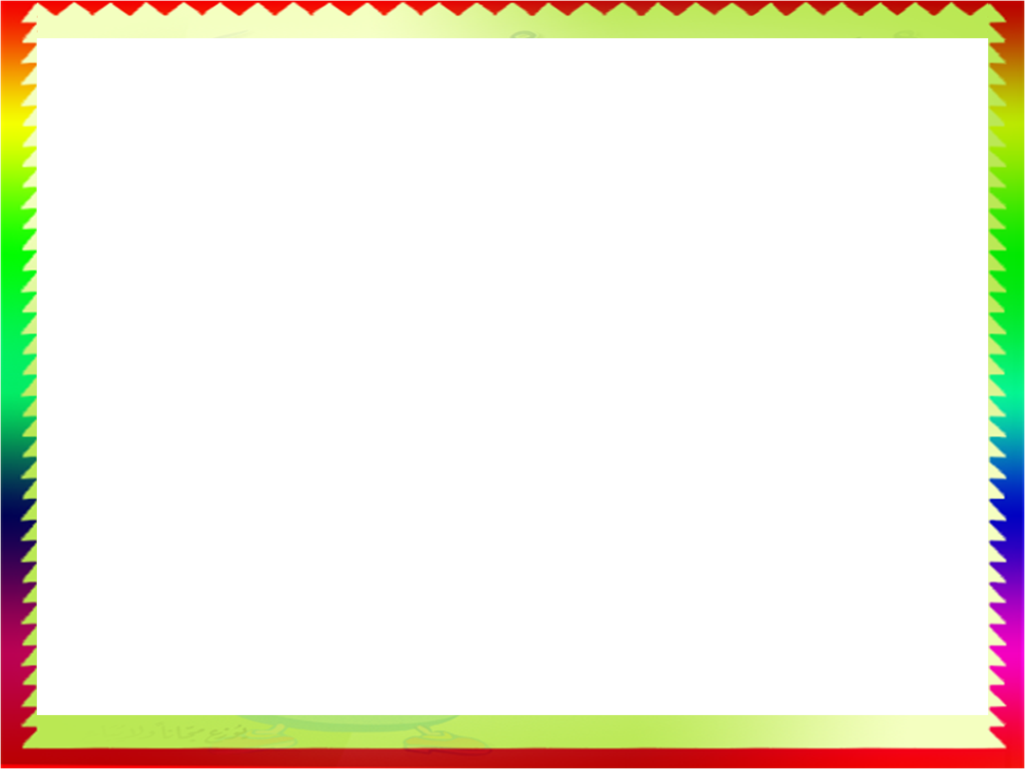 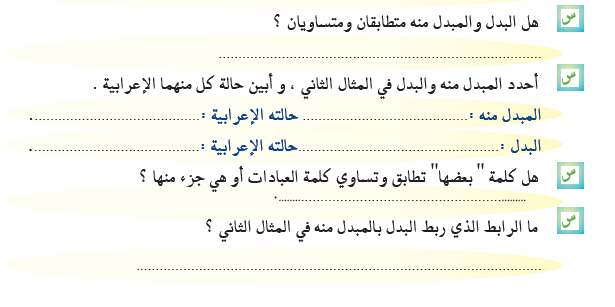 نعم متطابقان
مجرور
العبادات
مجرور
بعضها
لا لم تطابقها بل هي جزء منها
الضمير ( هاء الغائبة )
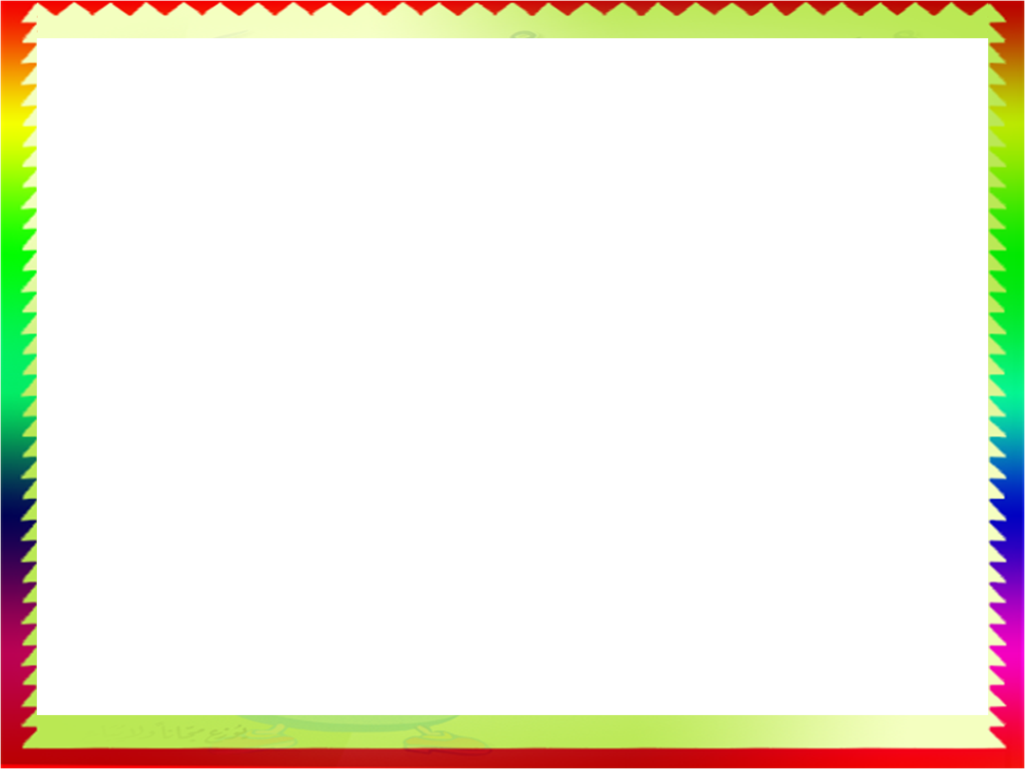 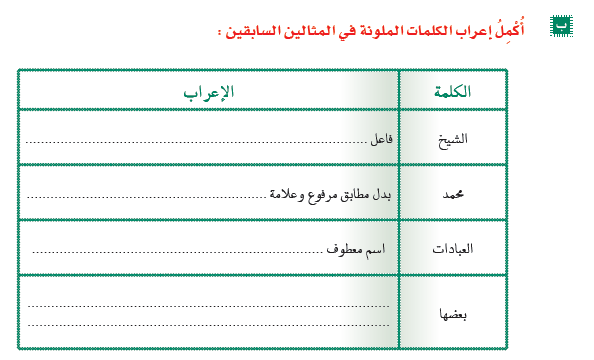 مرفوع وعلامة رفعه الضمة الظاهرة على آخره
رفعه الضمة الظاهرة على آخره
على الطاعات مجرور وعلامة جره الكسرة الظاهرة
بدل بعض من كل مجرور وعلامة جره الكسرة الظاهرة وهو مضاف. و" الهاء : ضمير متصل مبني على السكون في محل جر بالإضافة
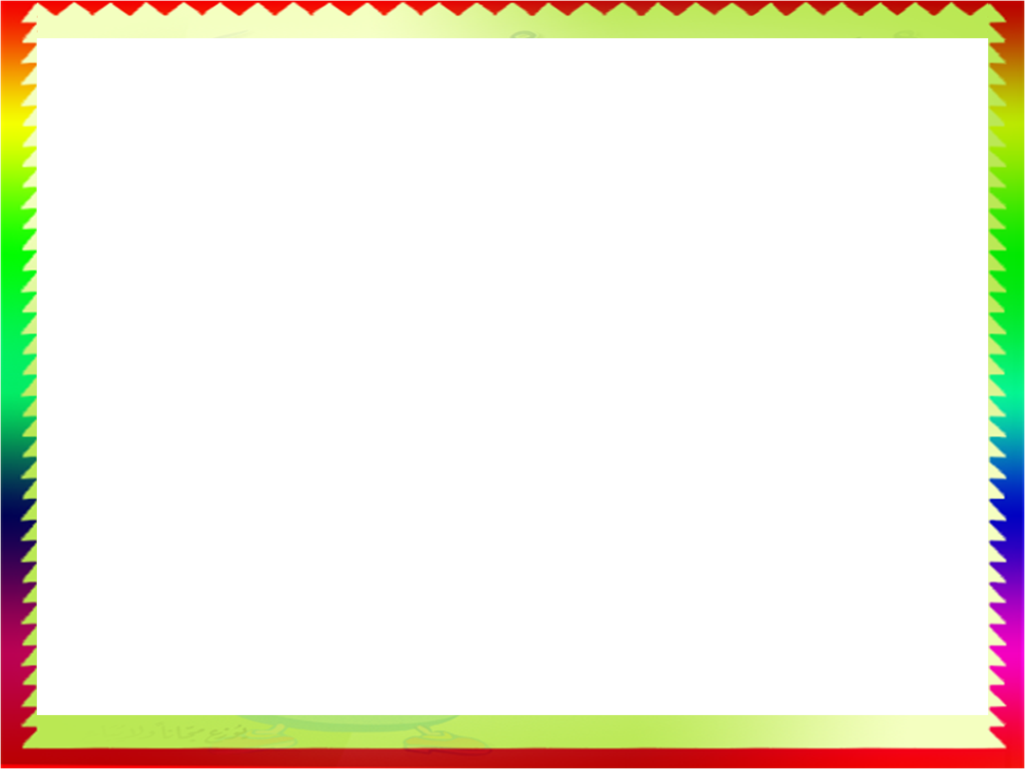 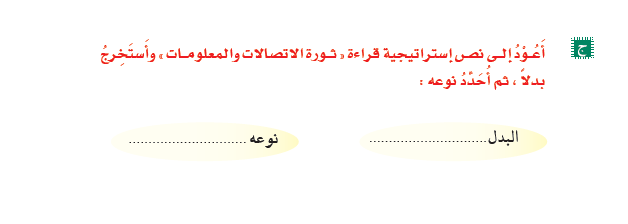 بدل بعض من كل
أكثرها
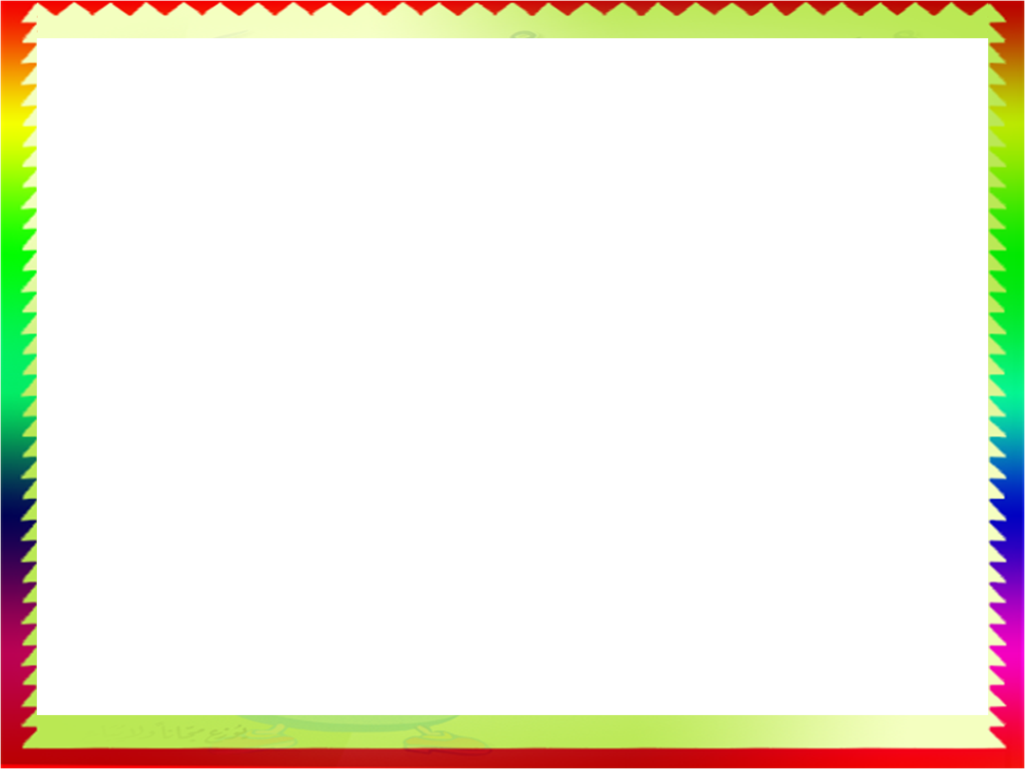 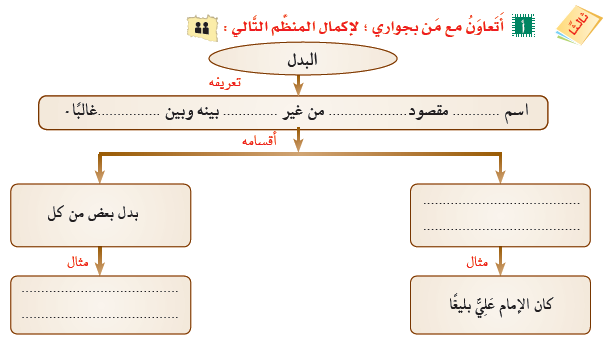 بالحكم
تابع
المبدل
واسطة
بدل مطابق
مضى الليل ثلثه
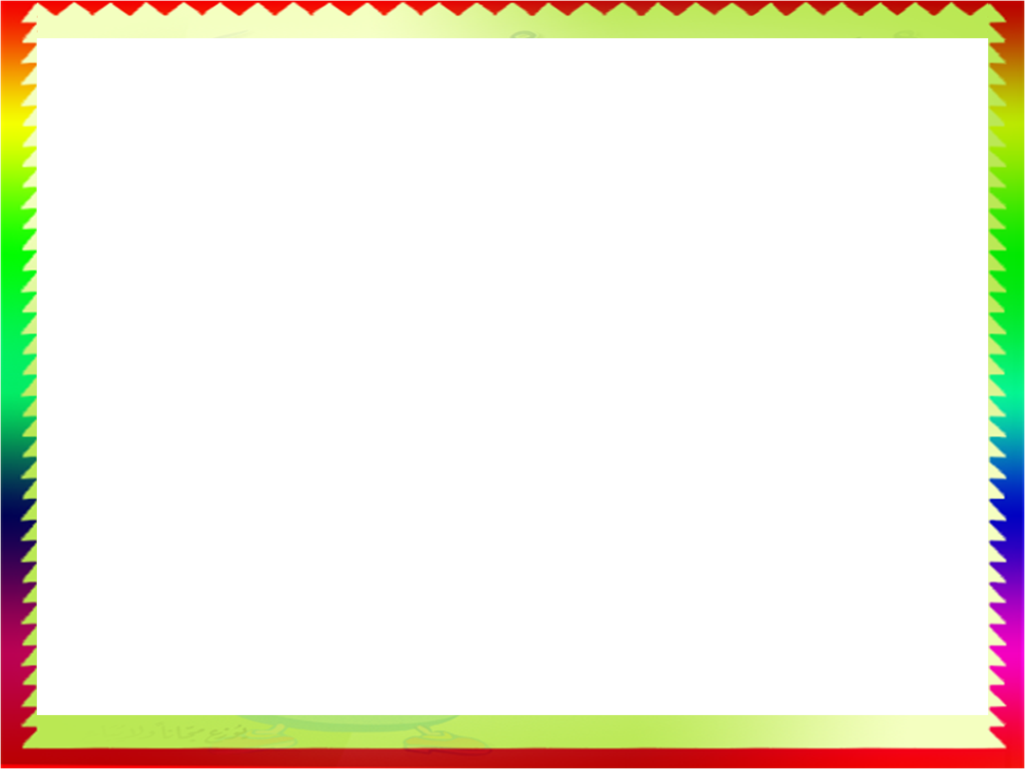 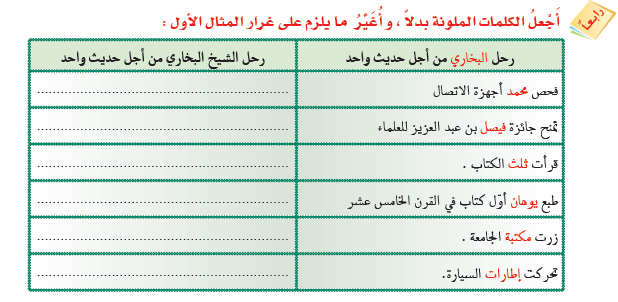 فحصَ المهندسُ محمدٌ أجهزة الاتصال
تُمنحُ جائزةُ الملكِ فيصلِ بن عبد العزيز للعلماء
قرأتُ الكتابَ ثلثَه
طبعَ الكاتبُ يوهانُ أوَّل كتابٍ في القرن الخامس عشر
زُرتُ الجامعةَ مكتبتَها
تحركتْ السيارةُ إطاراتُها
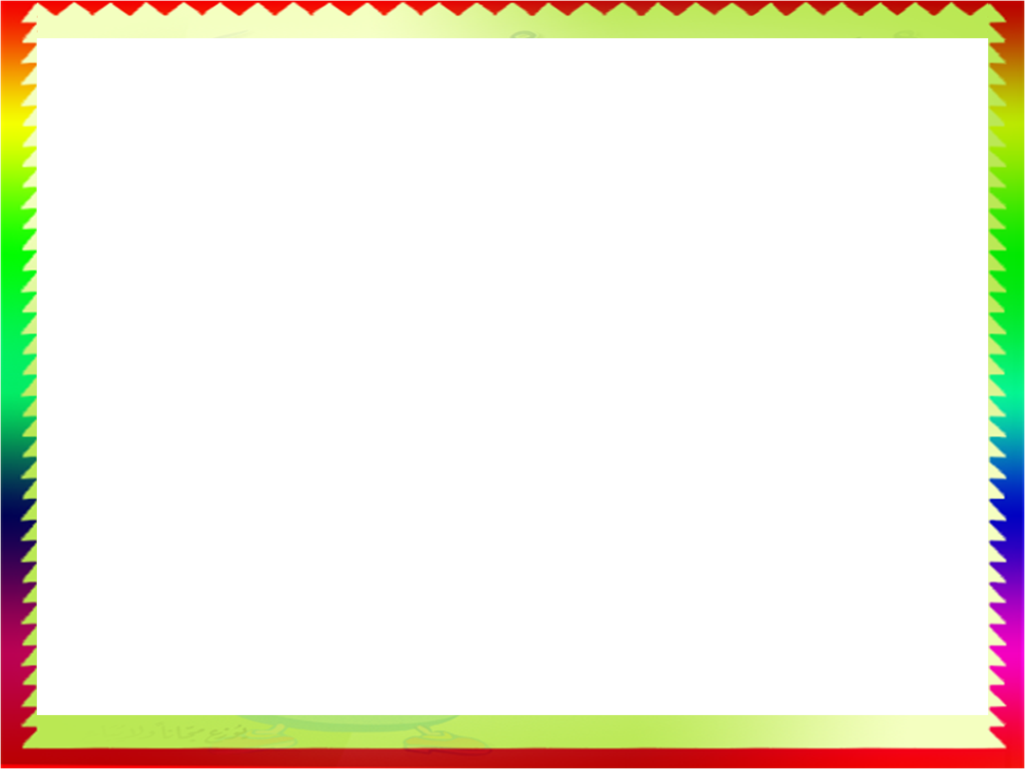 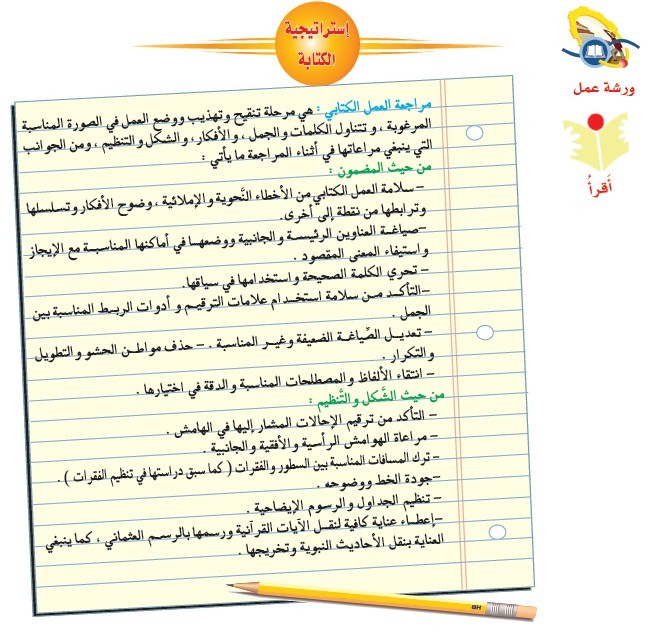 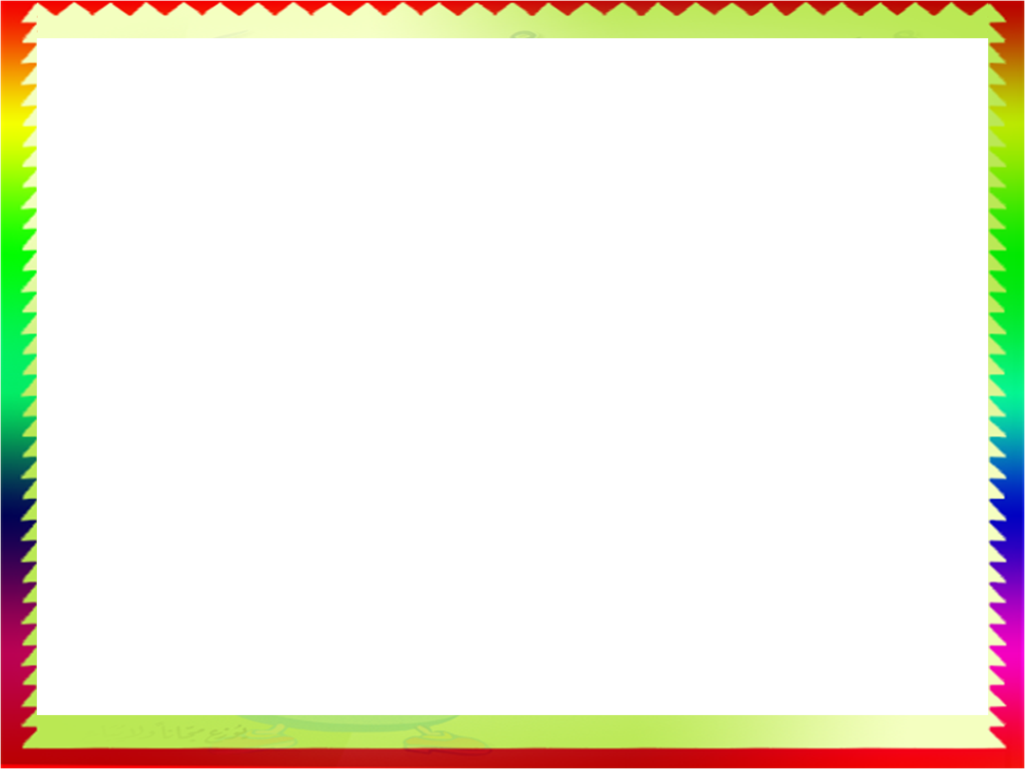 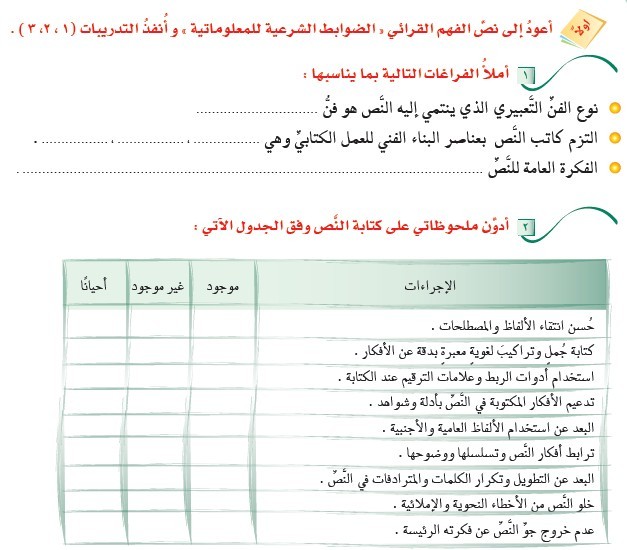 المقال
الخاتمة
عرض
المقدمة
معرفة الضوابط الشرعية للمعلوماتية
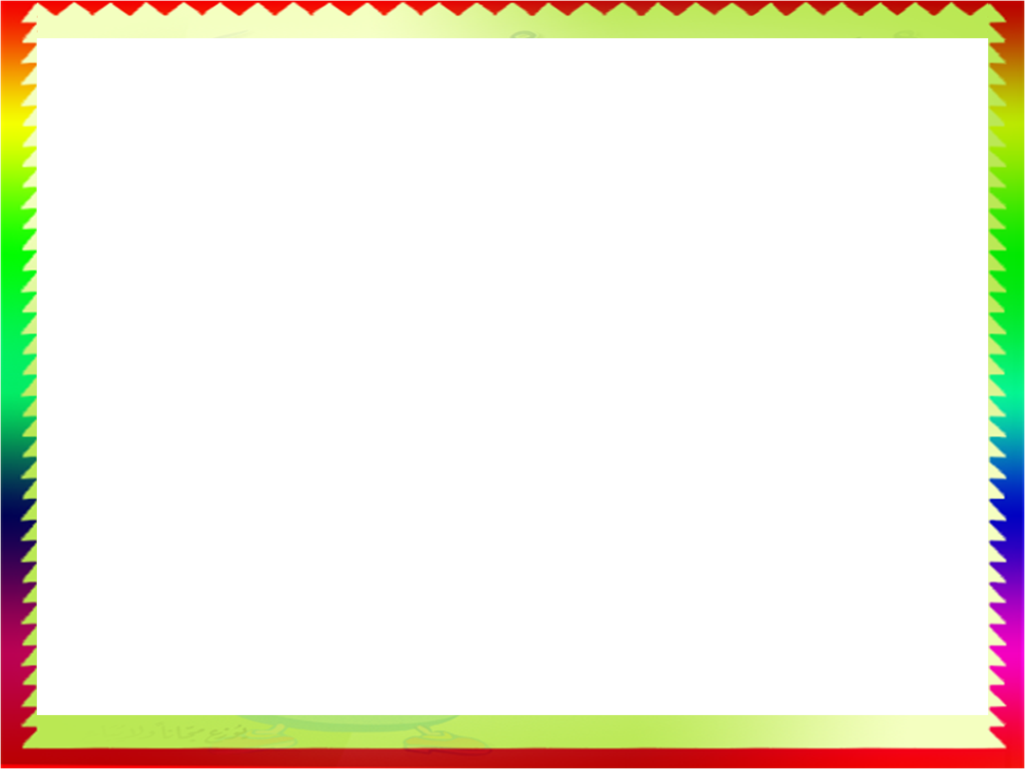 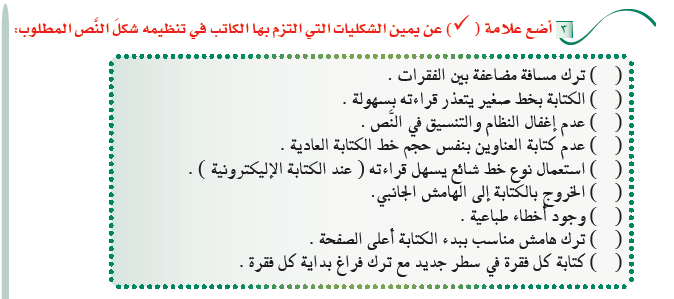 √
-
√
√
√
-
-
√
√
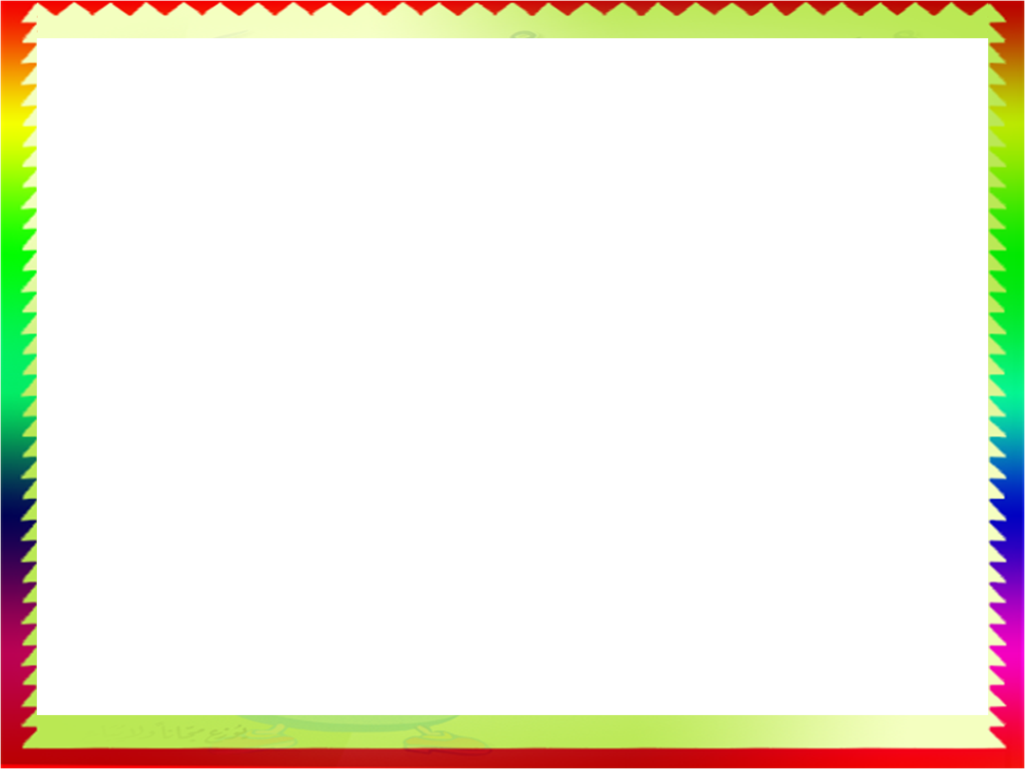 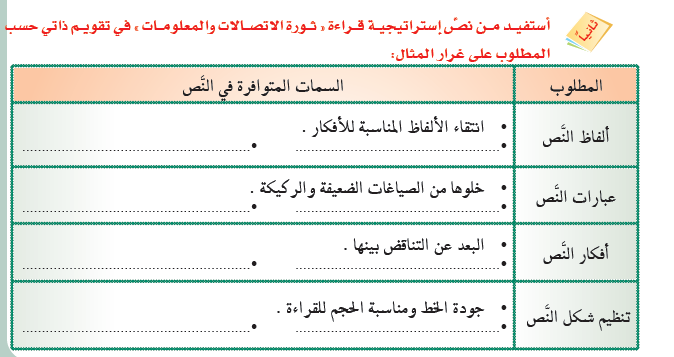 الدقة في اختيار اللفظ المناسب أو البعد عن الأخطاء الإملائية والنحوي
البعد عن الحشو والتطويل
تكرار بعض العبارات
تسلسل الأفكار وترابطها
وضوح الأفكار أو التدرج في طرحها
ترك الهوامش المناسبة
النظافة والنظام
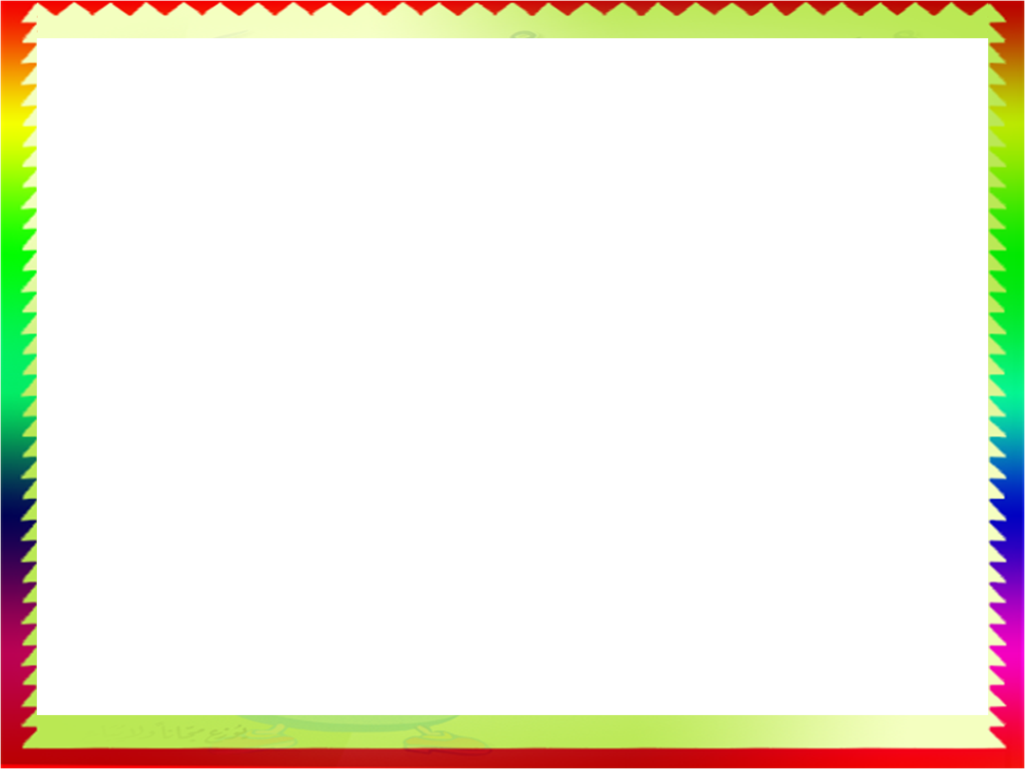 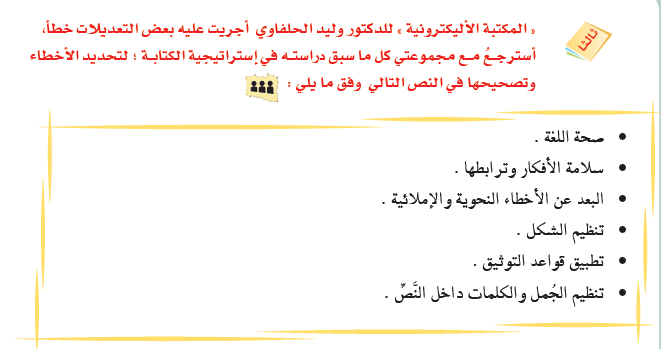 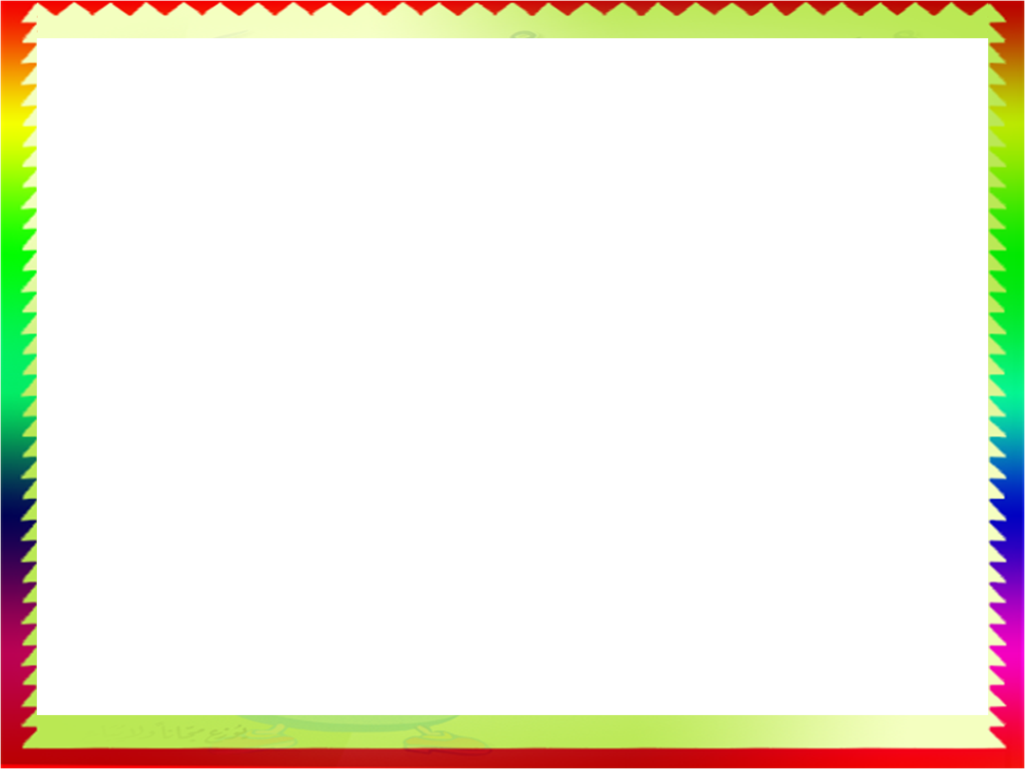 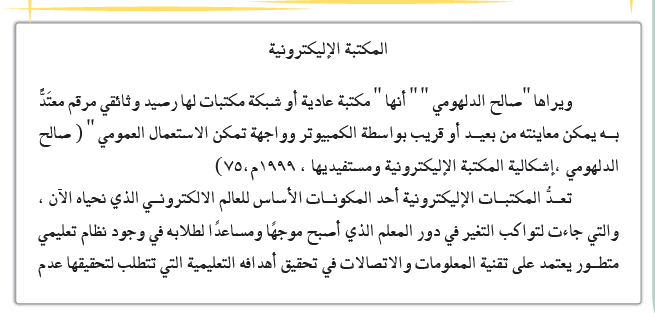 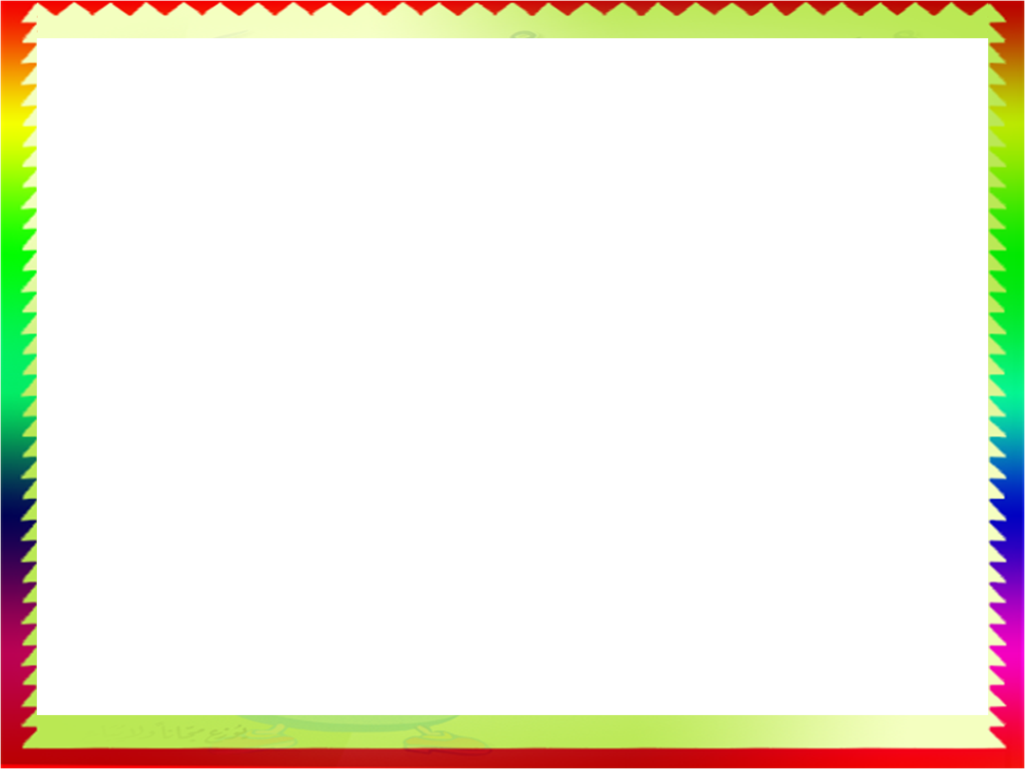 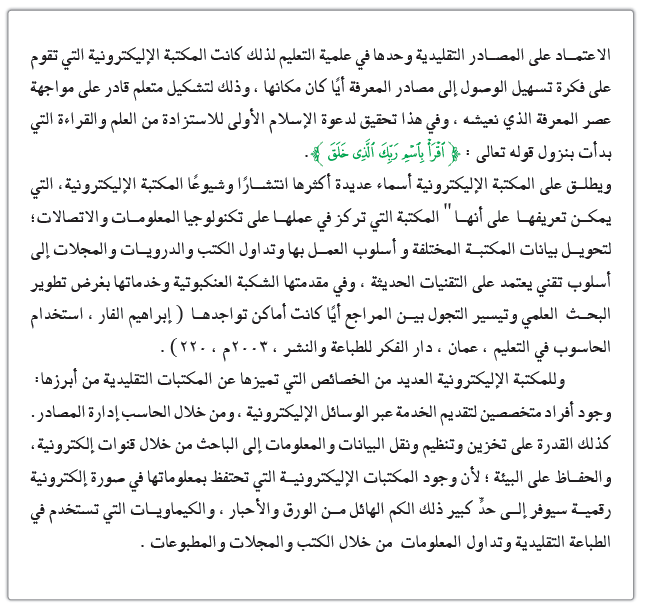 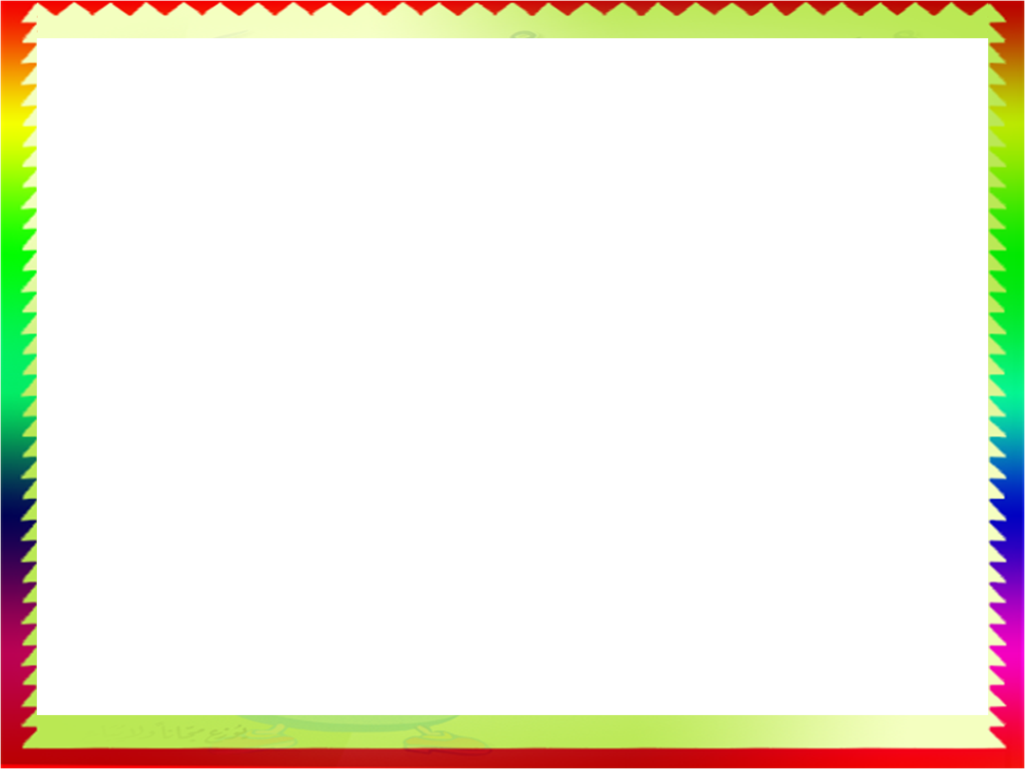 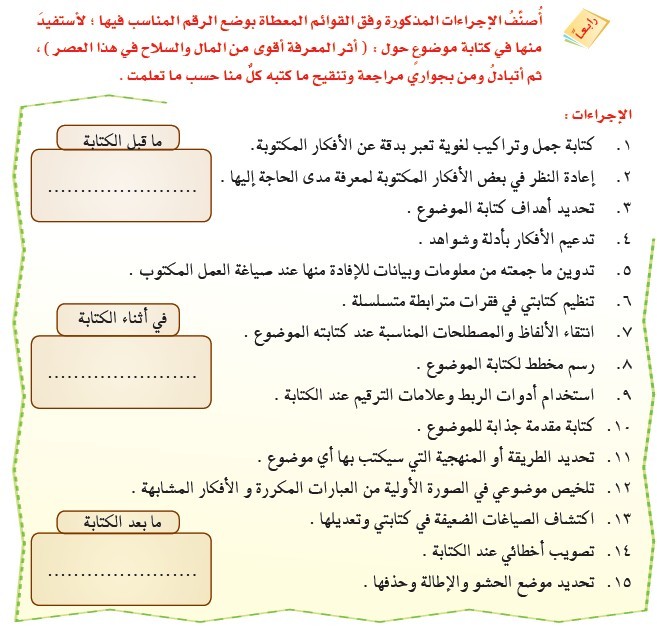 3 ، 5 ، 8 ، 11
1 ، 4 ، 6 ، 7 ، 9 ، 10 ، 14
2 ، 12 ، 13  ، 15
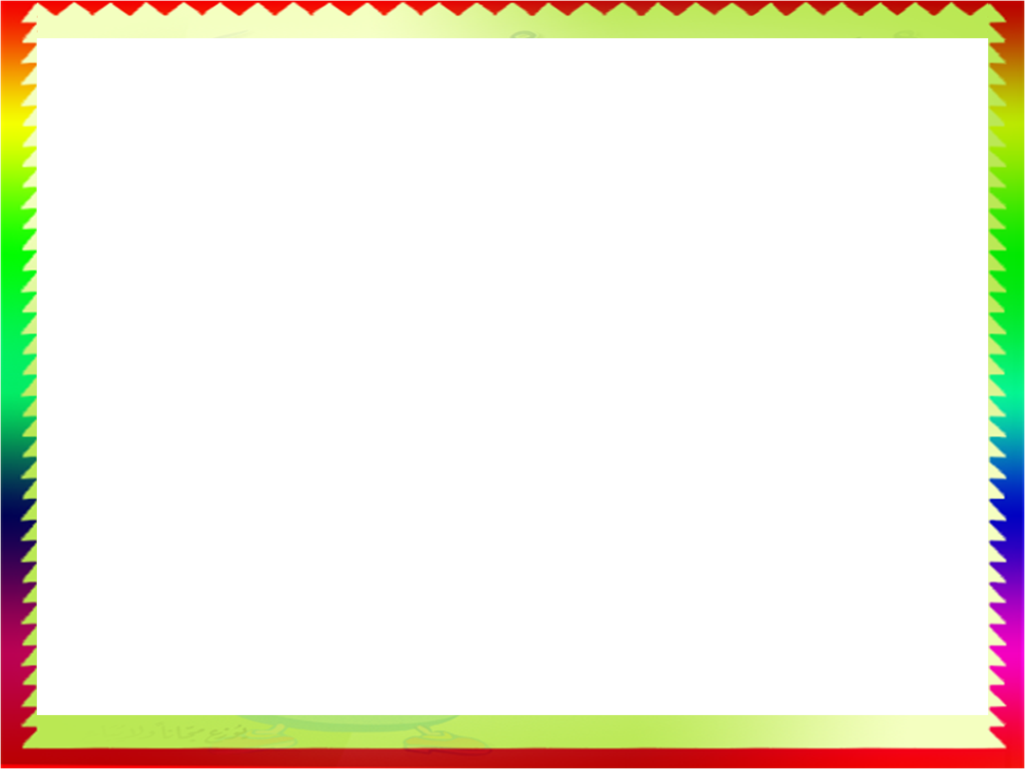 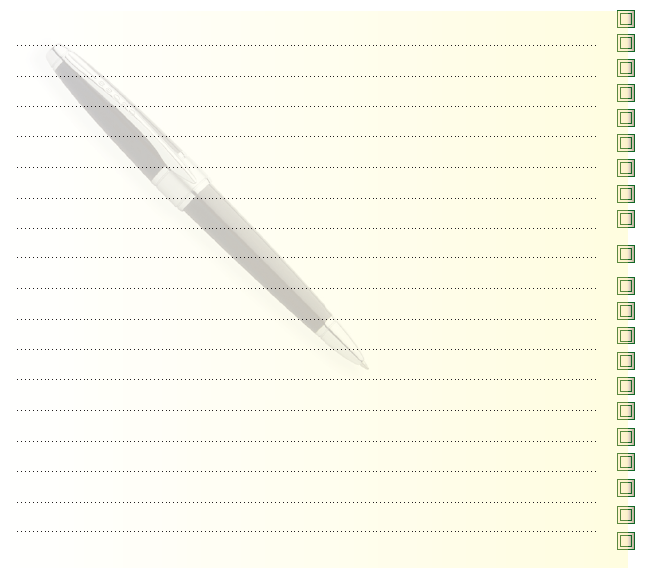 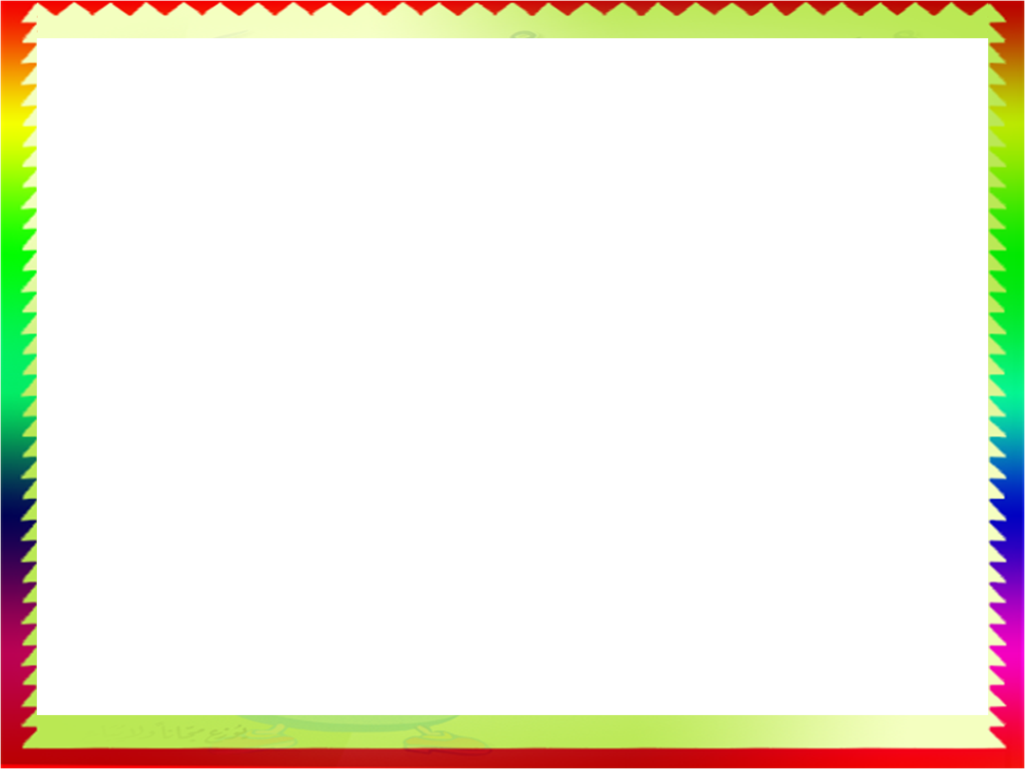 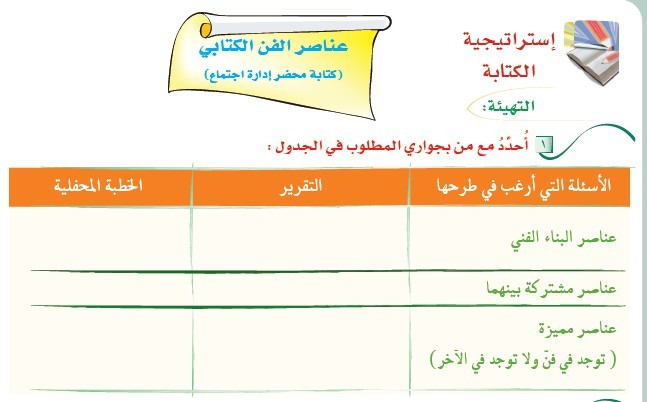 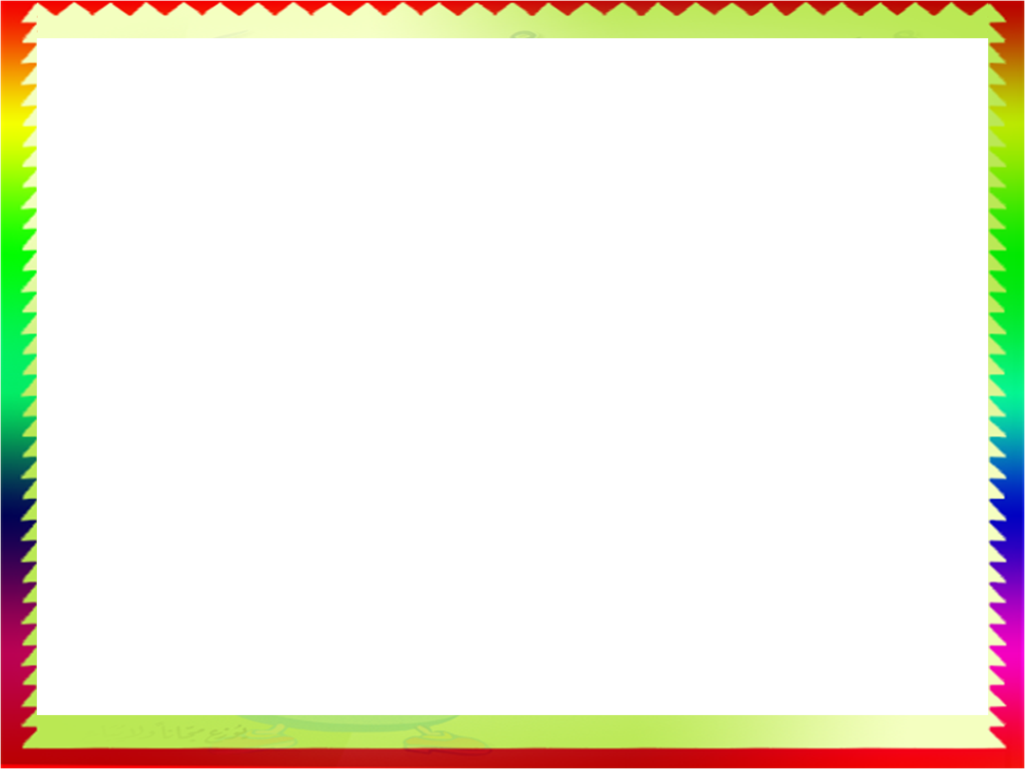 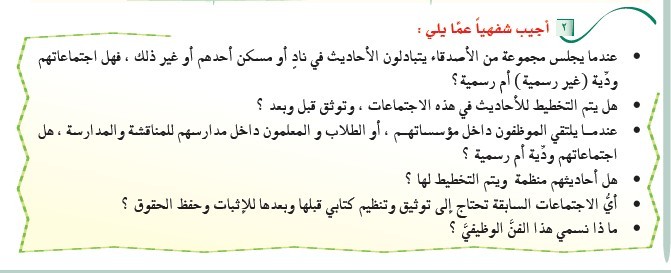 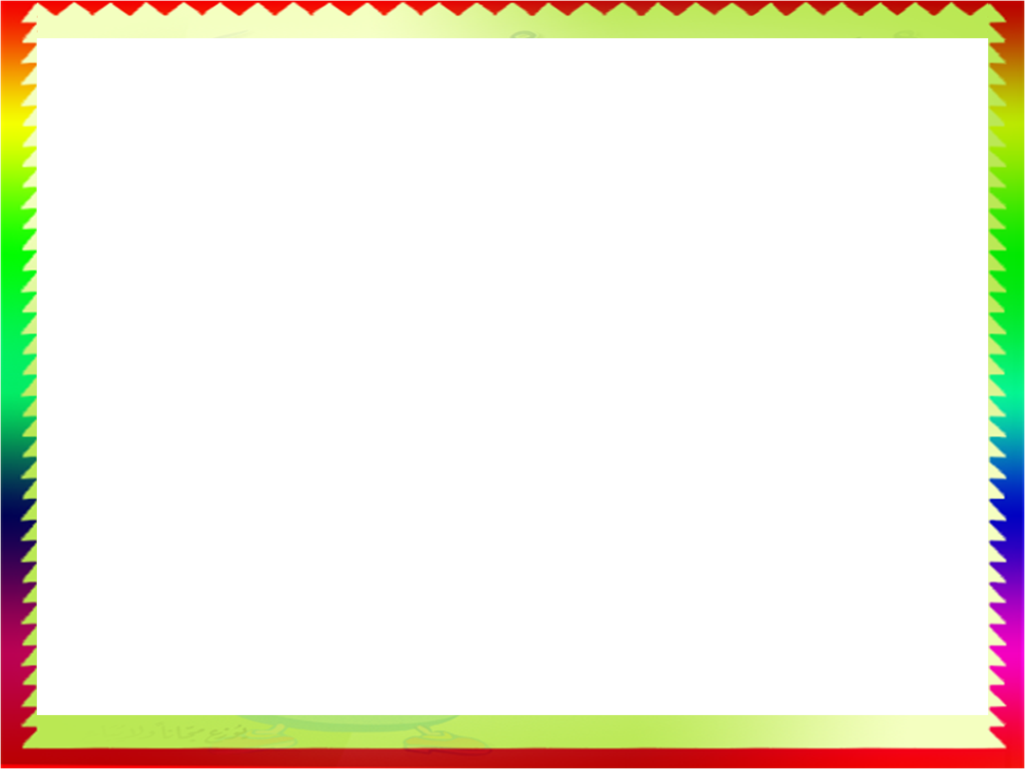 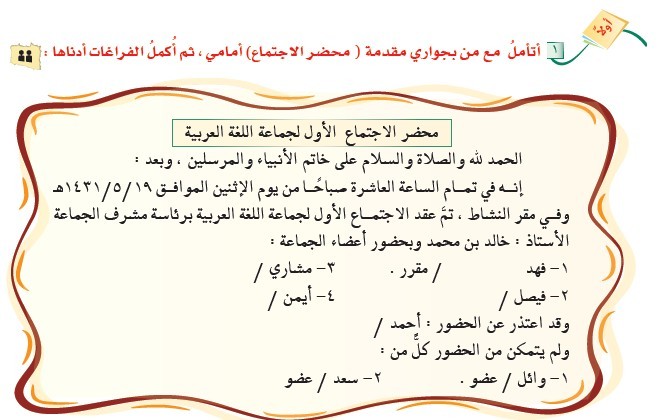 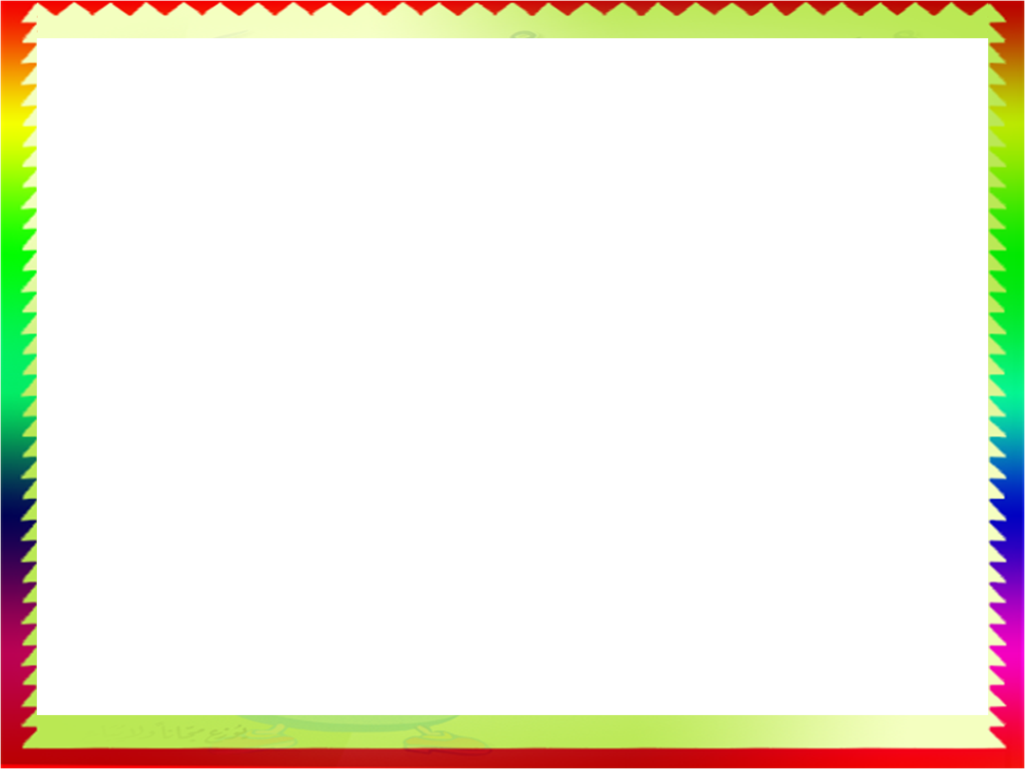 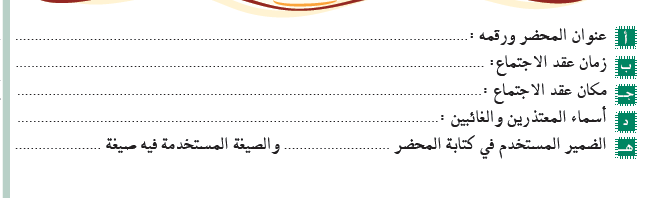 محضر اجتماع جماعة اللغة العربية ( الأول )
الساعة العاشرة صباحًا يوم الاثنين 19 / 5/ 1431 هـ
مقرّ النشاط
اعتذار أحمد
ضمير الغائب
الماضي
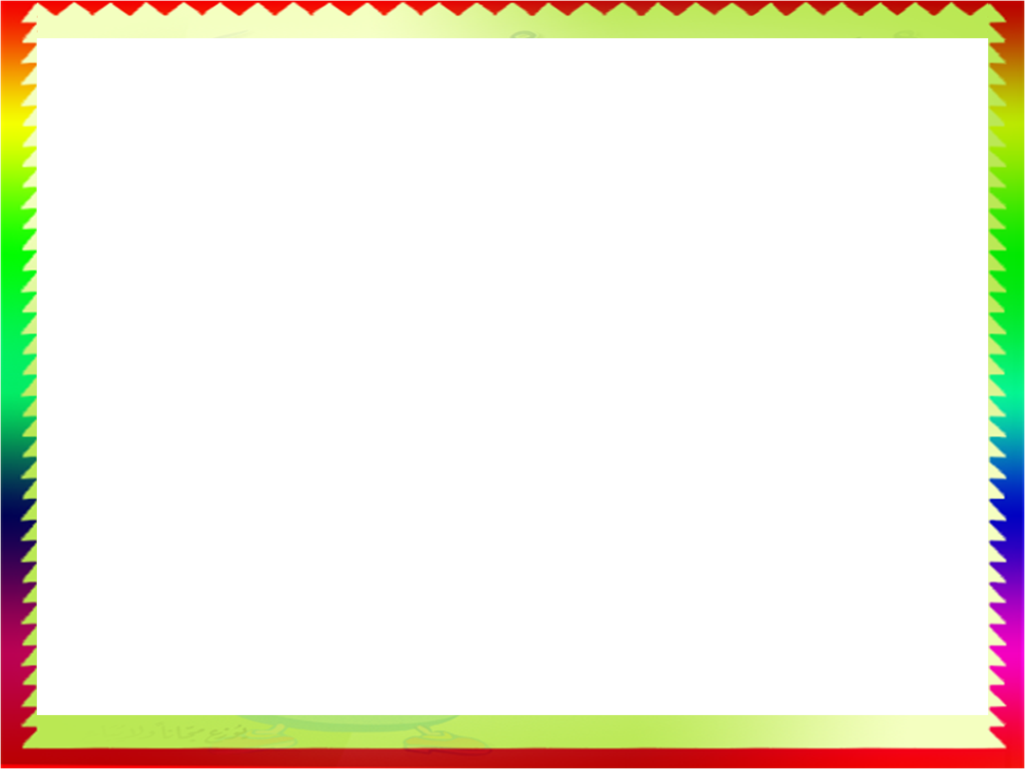 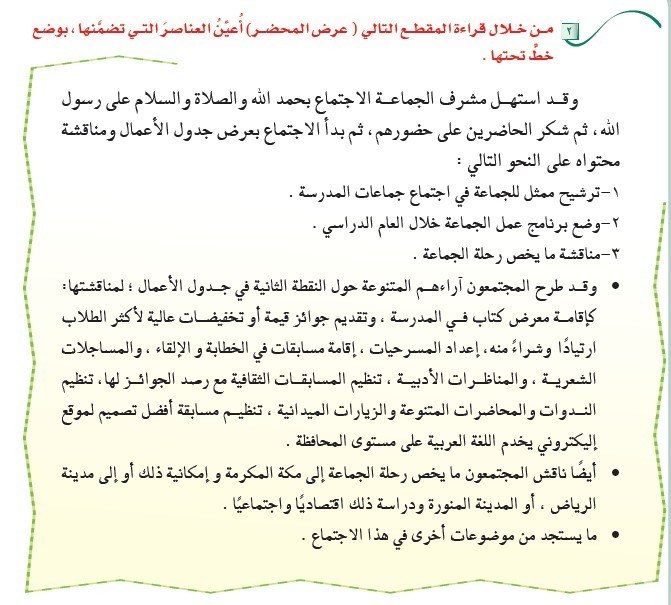 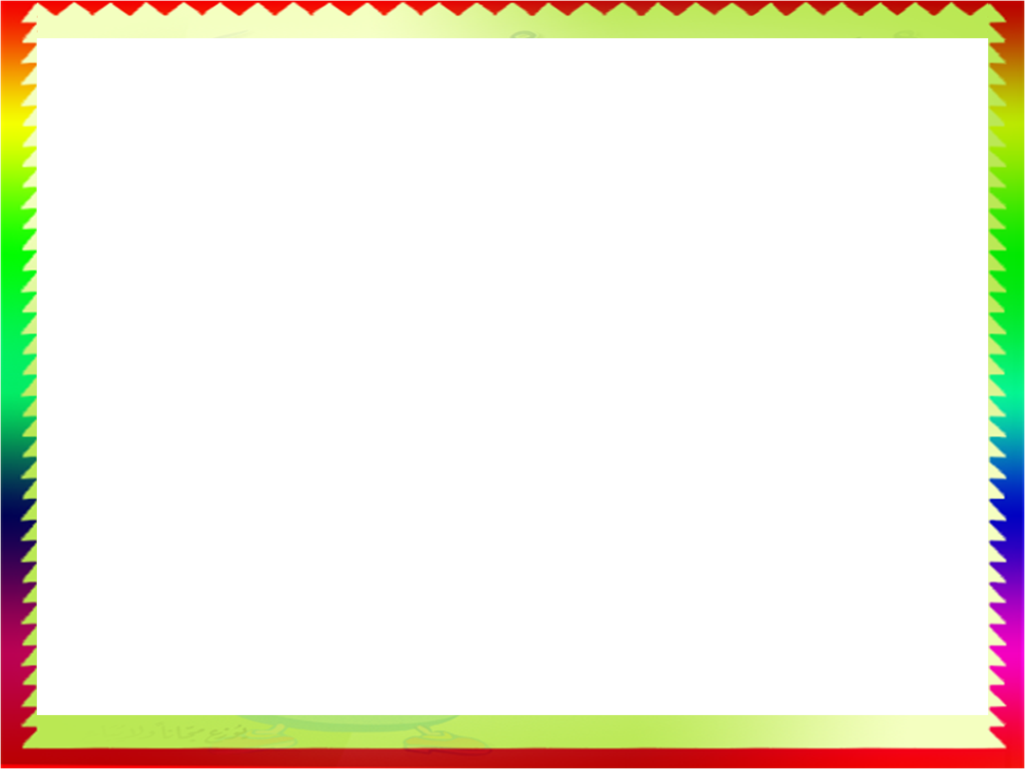 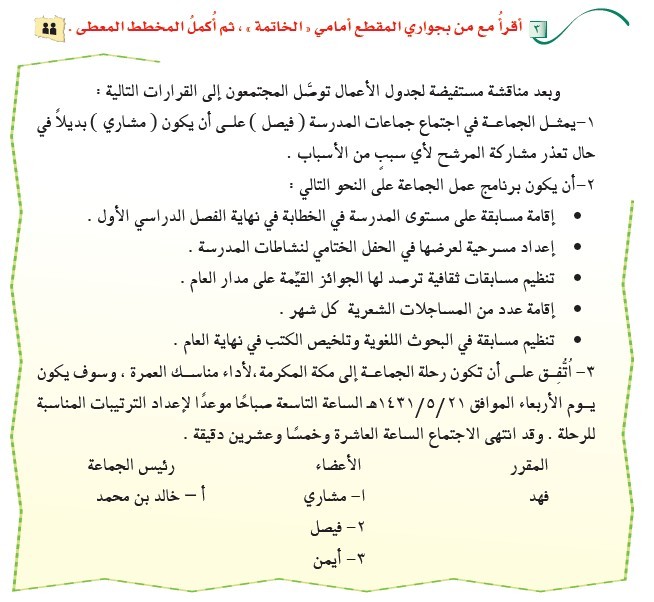 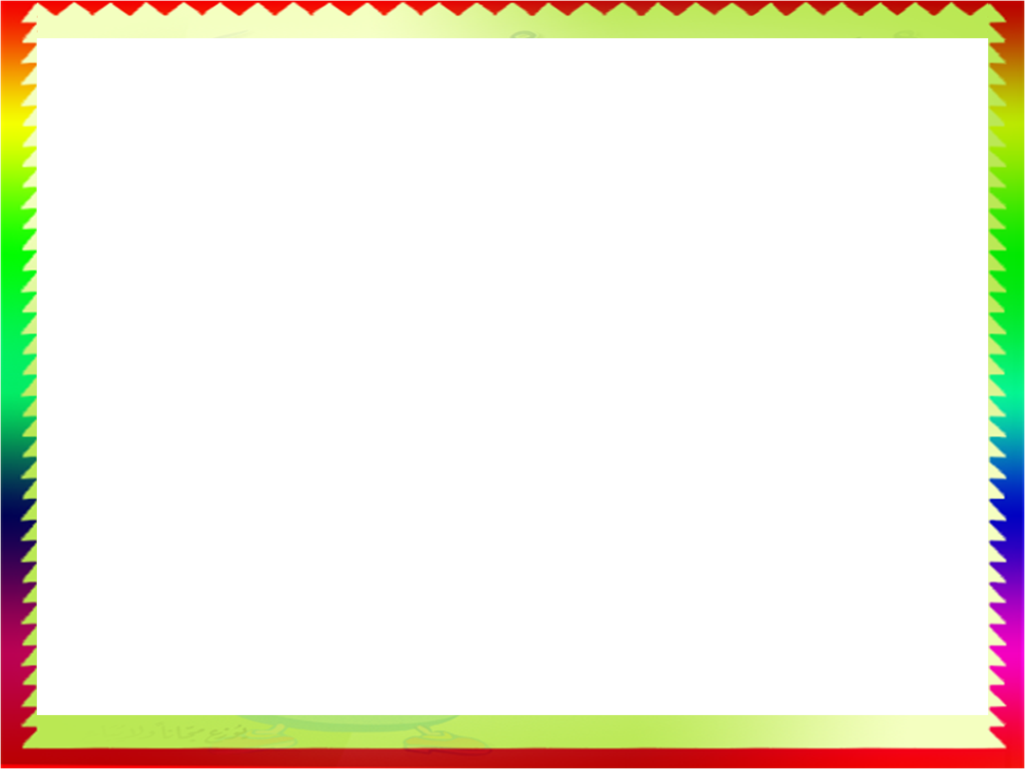 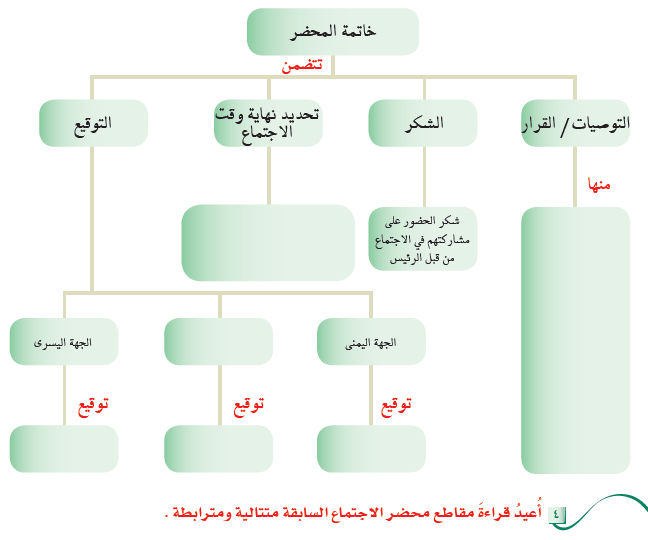 وقد انتهى وقت الاجتماع الساعة العاشرة وخمسا وعشرين دقيقة
- الاتفاق على رحلة
الجماعة إلى مكة .
- تمثيل ( فيصل )
للجماعة وبديله (مشاري ) .
- امتزاج برنامج
عمل الجماعة .
الوسط
المقرر
الأعضاء المشاركين
رئيس الاجتماع
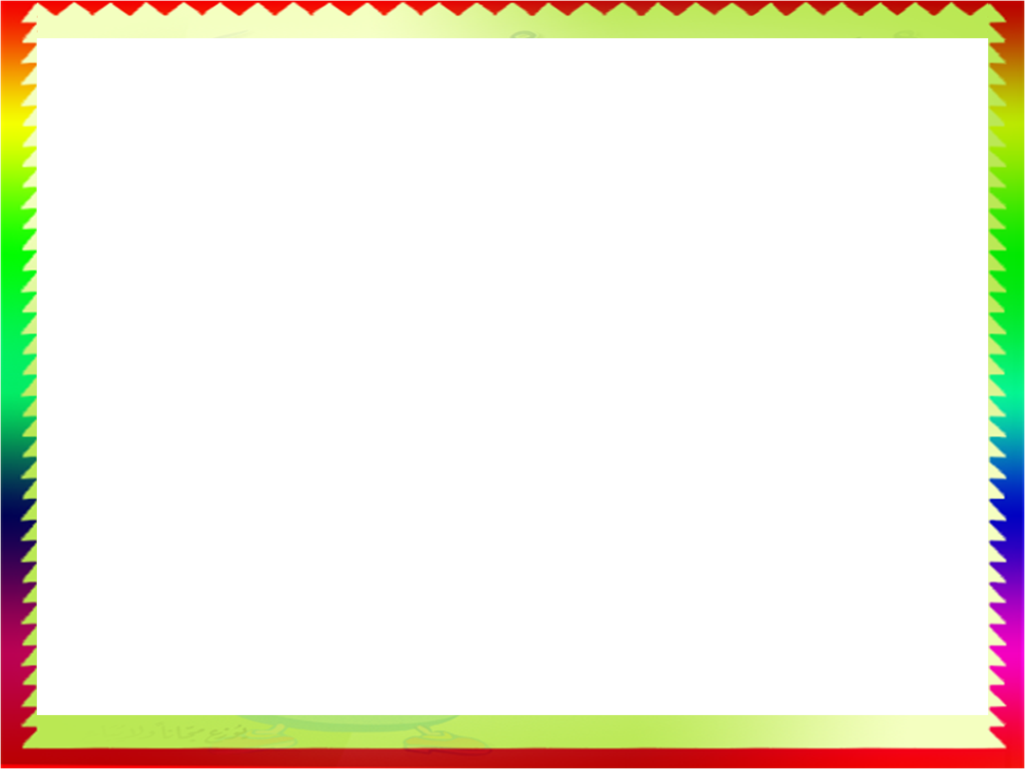 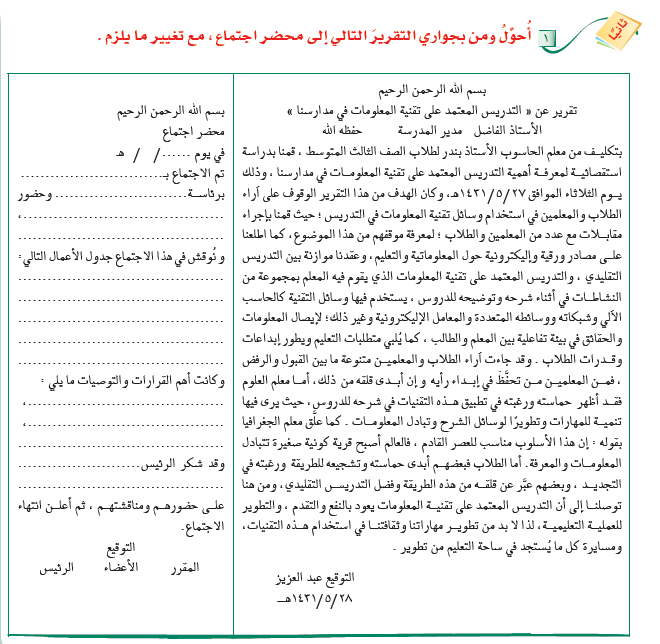 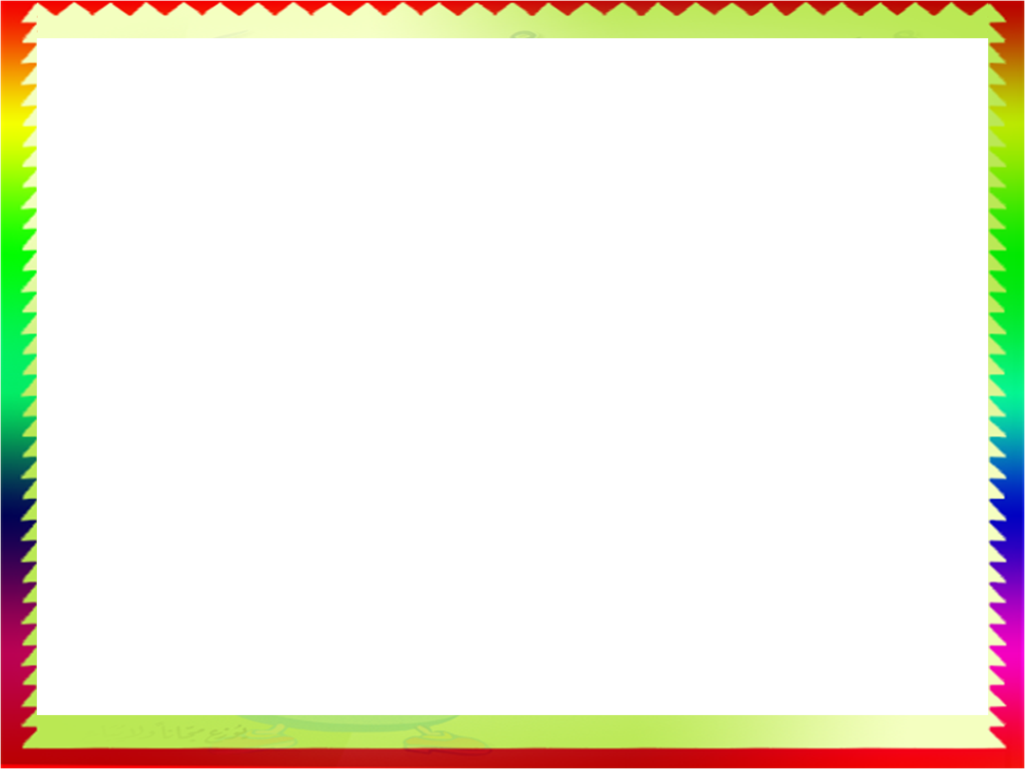 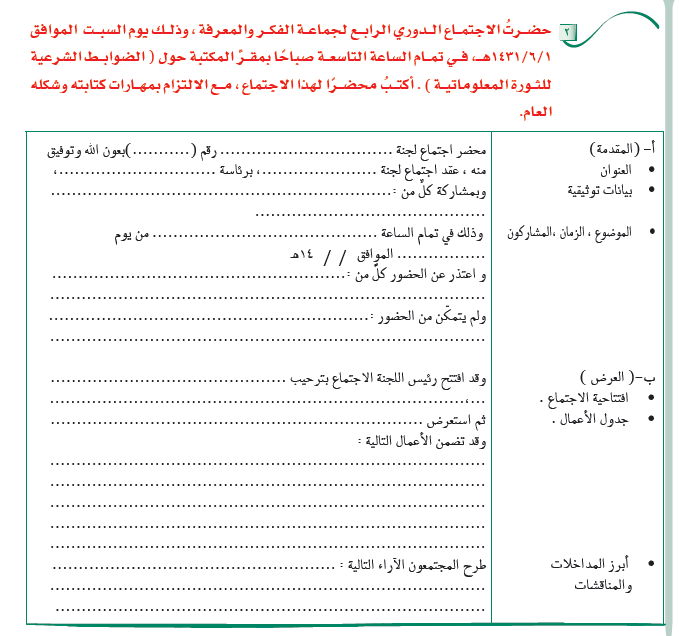 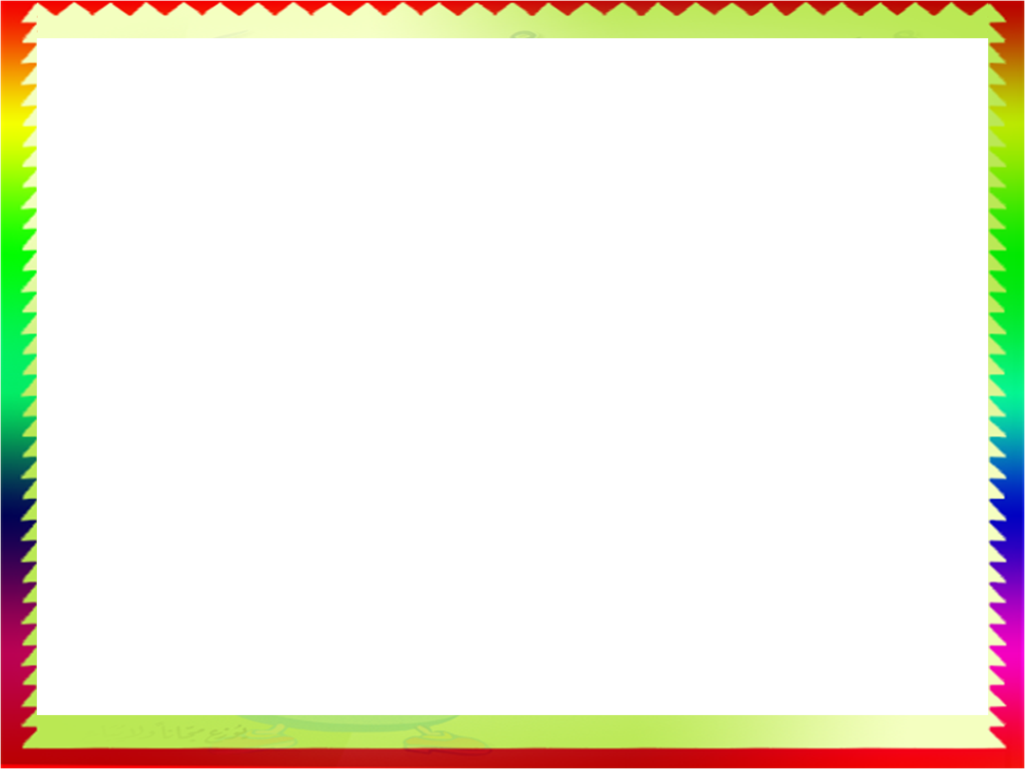 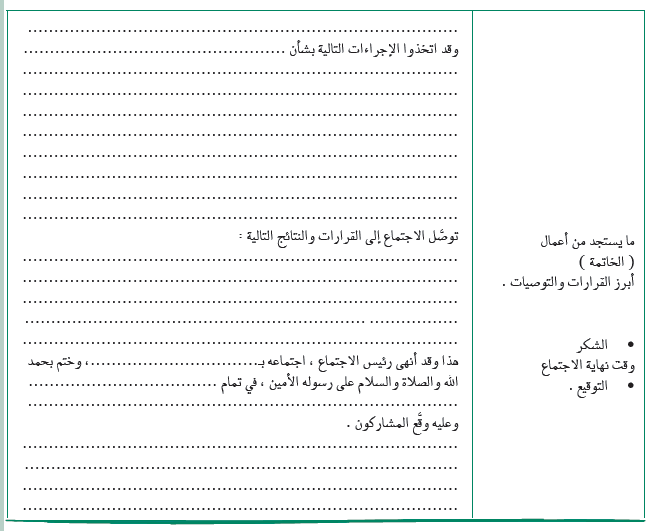 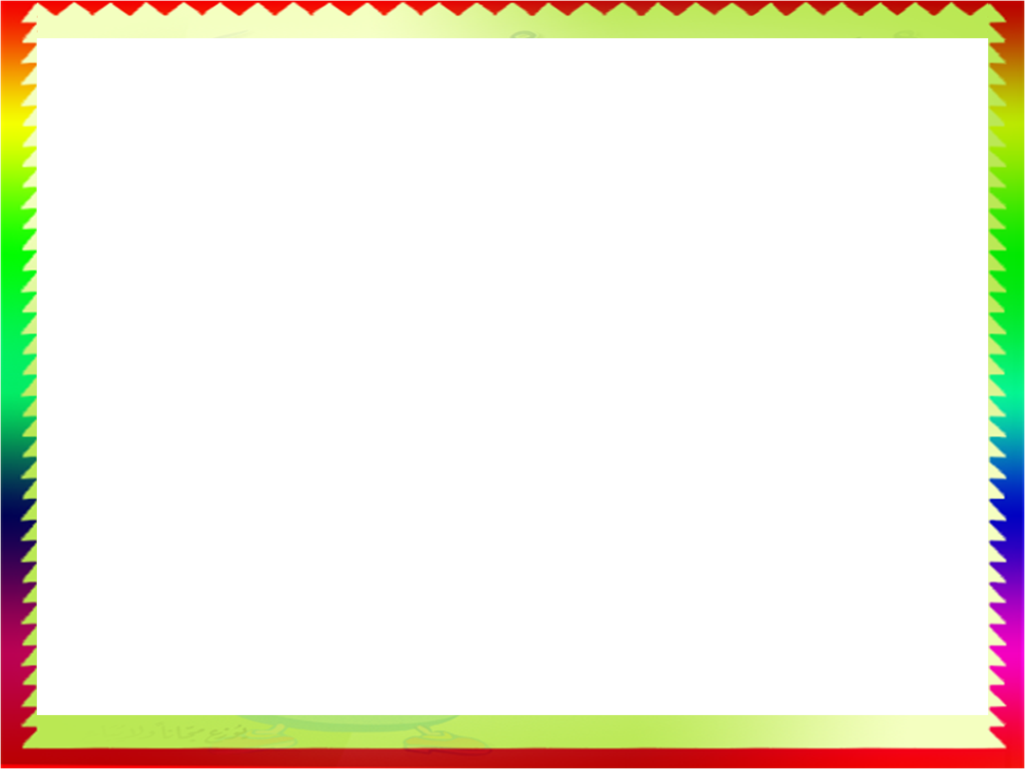 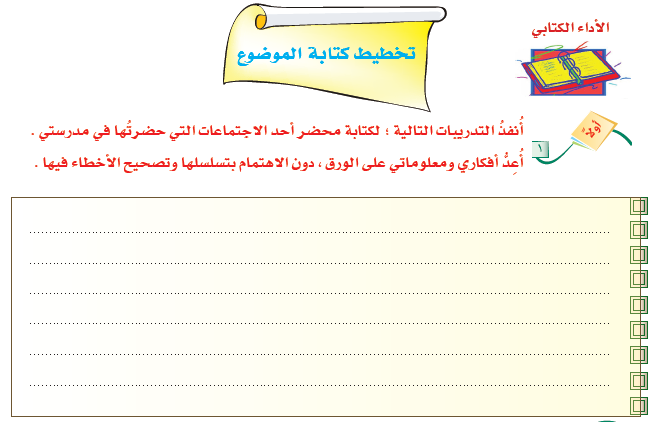 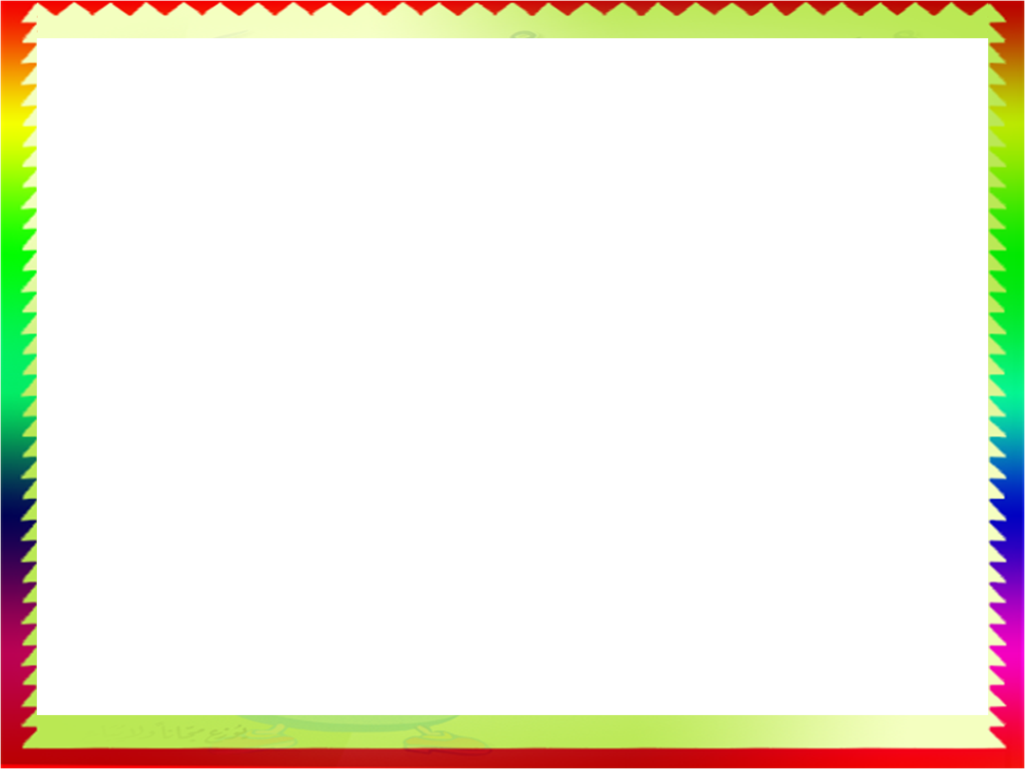 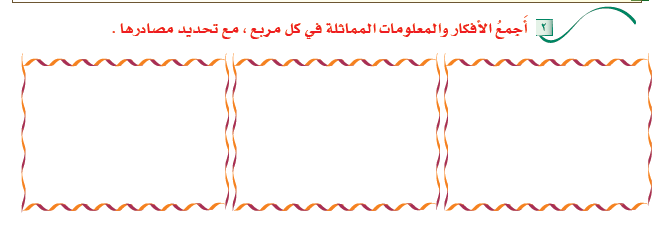 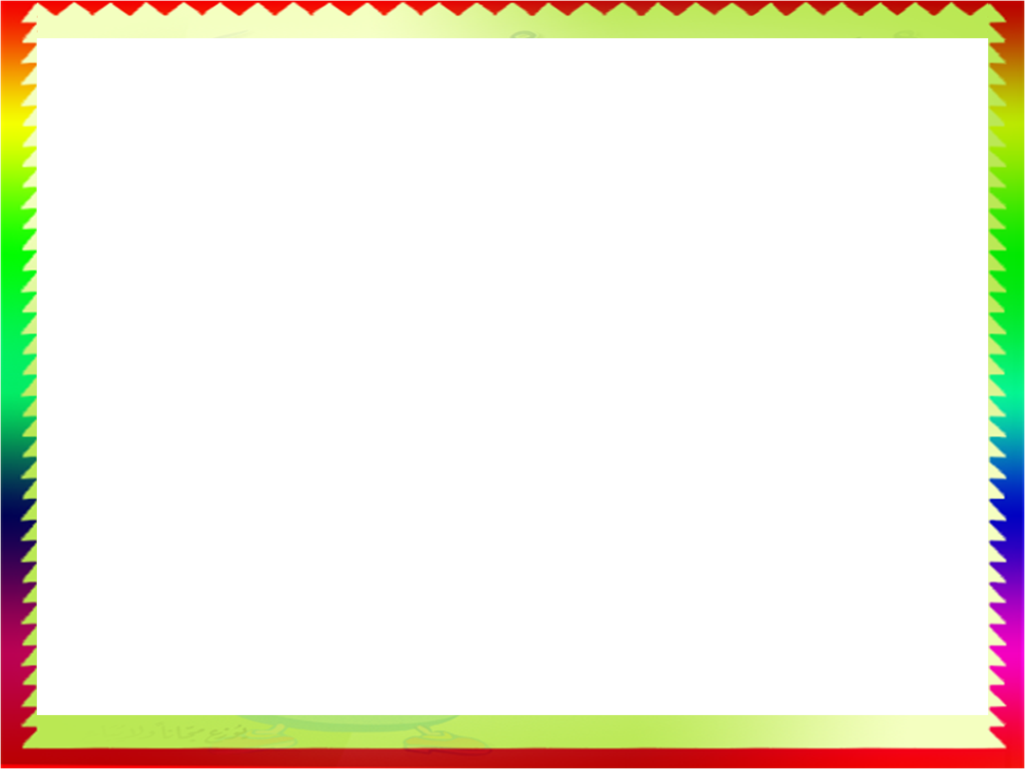 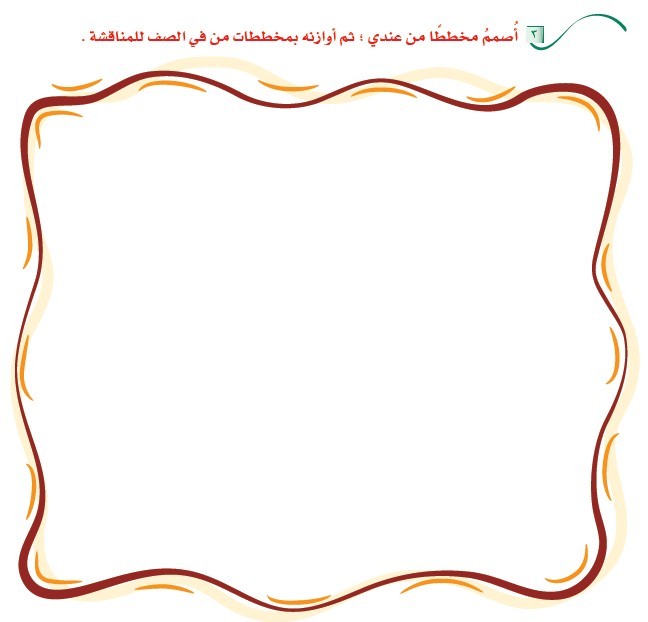 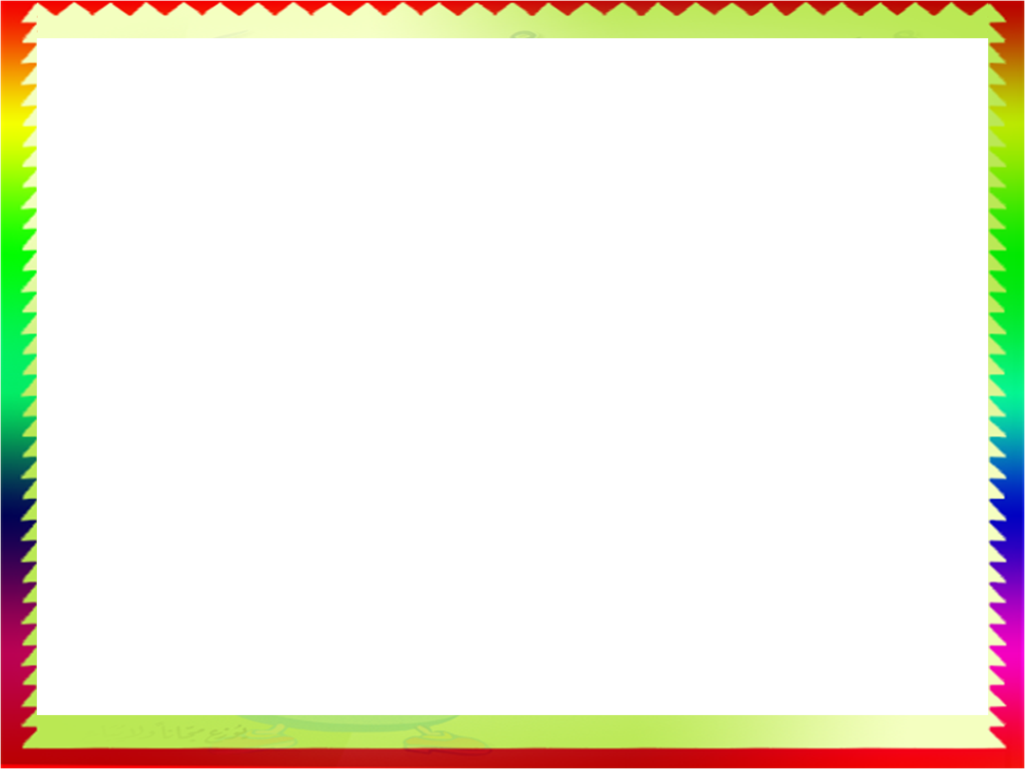 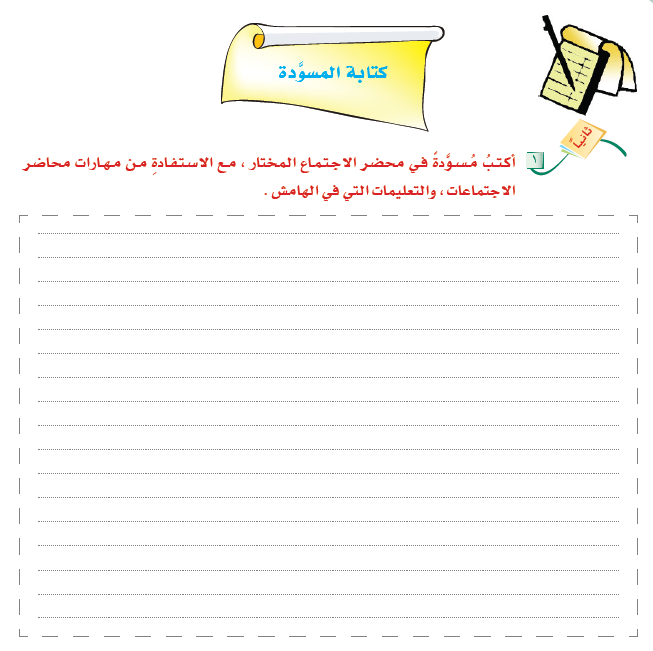 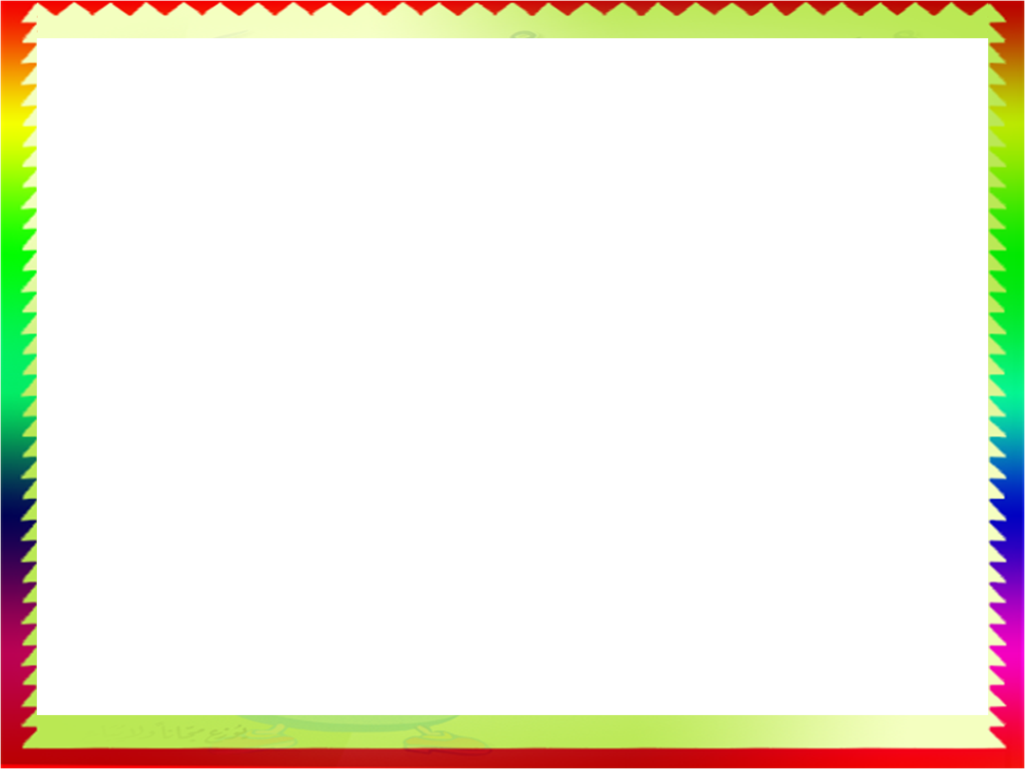 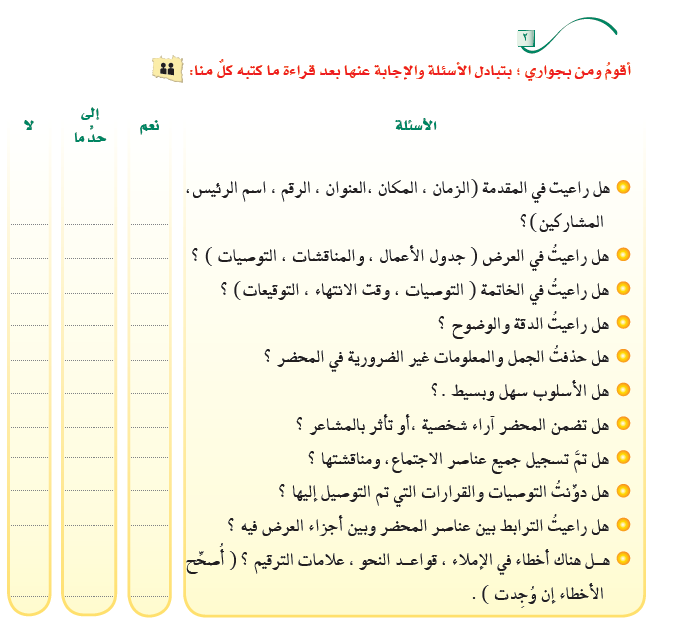 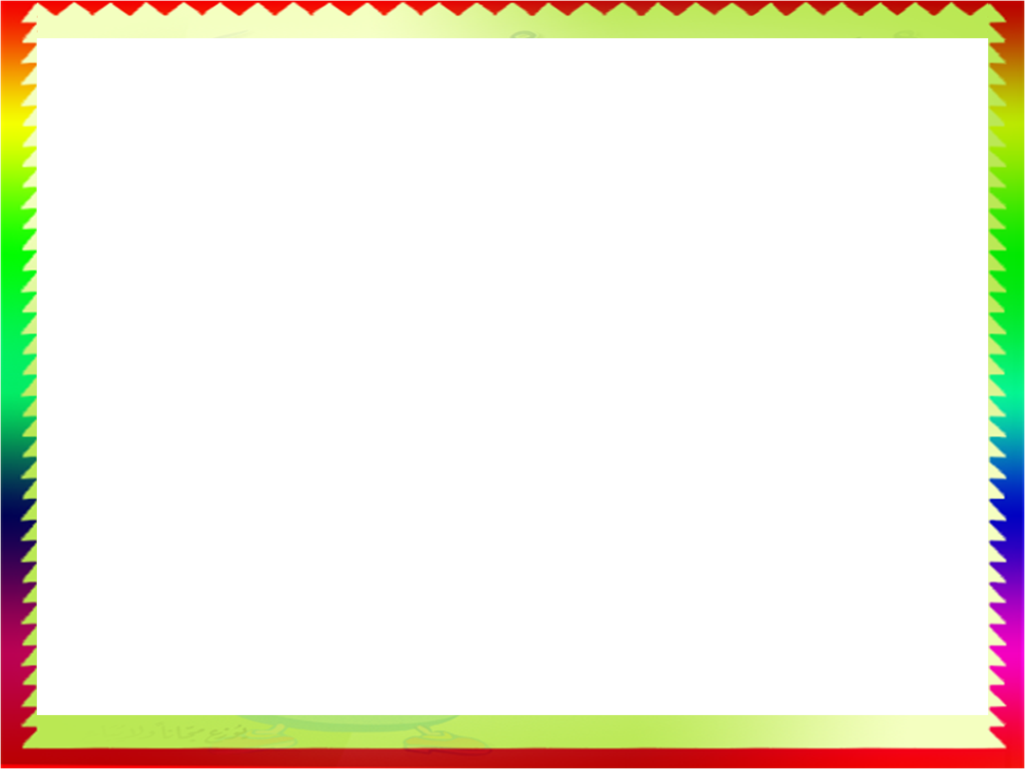 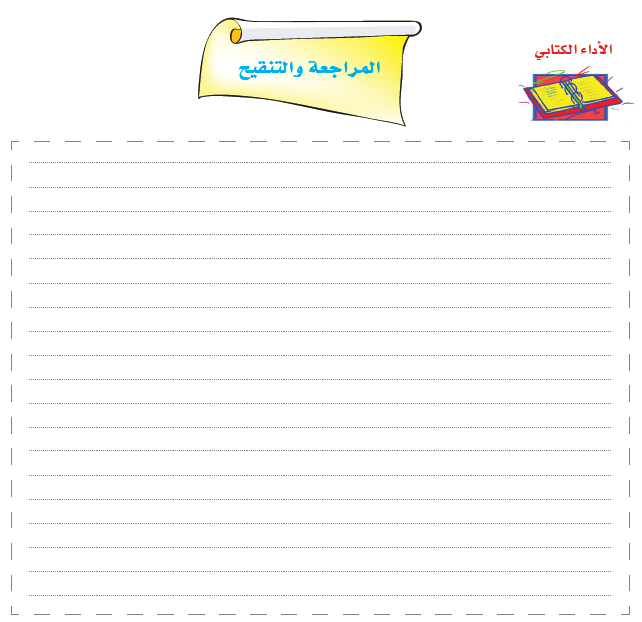 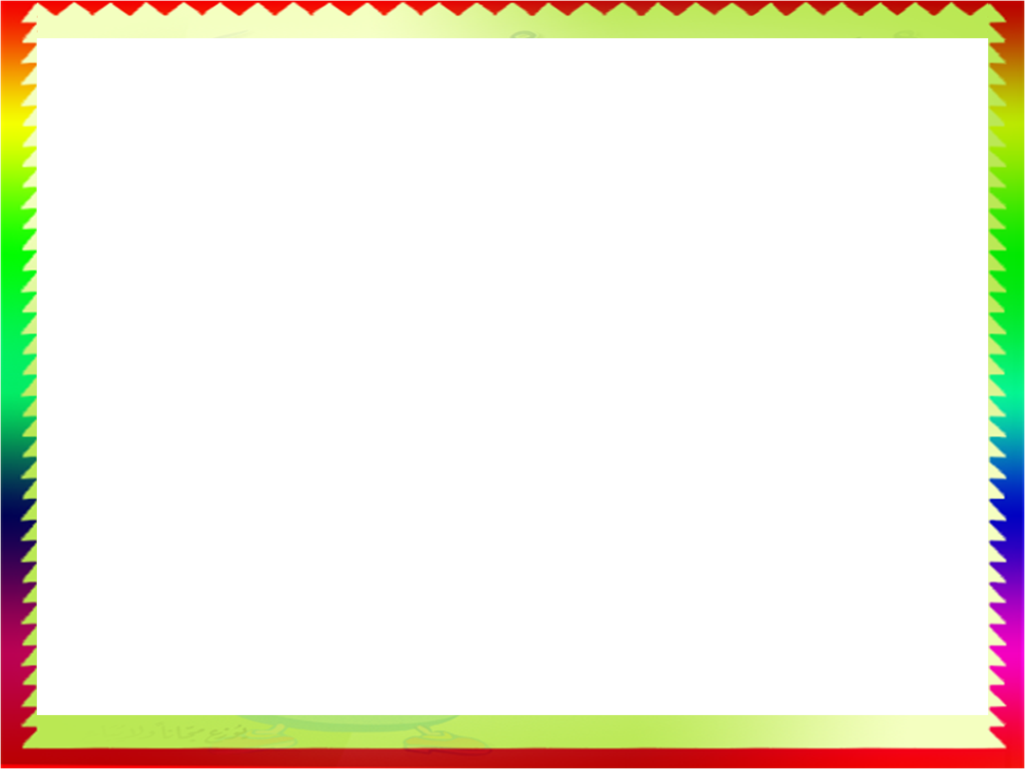 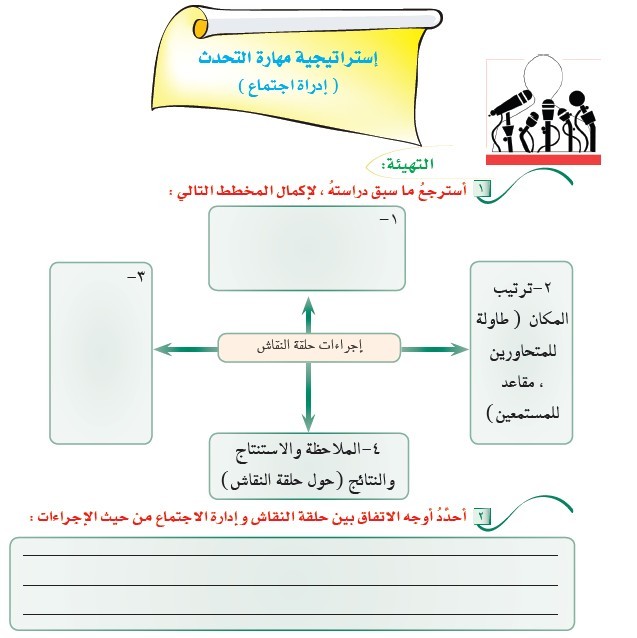 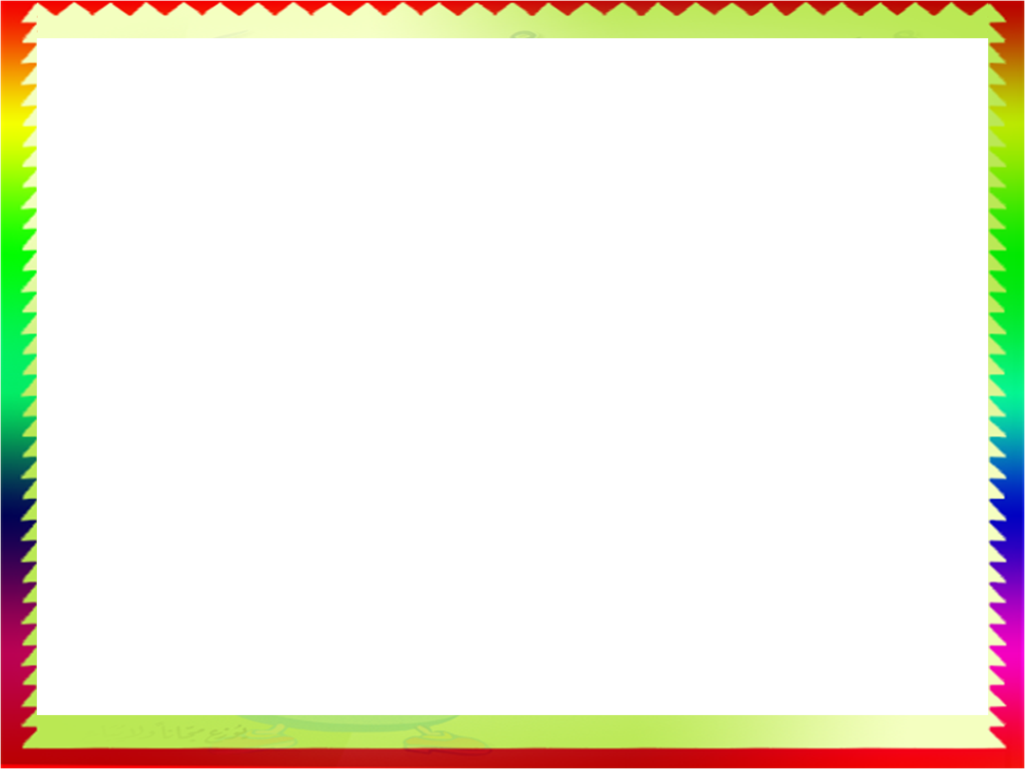 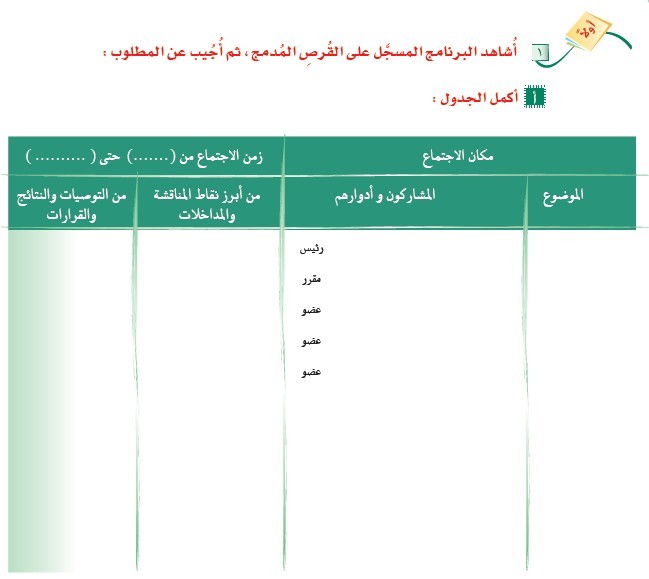 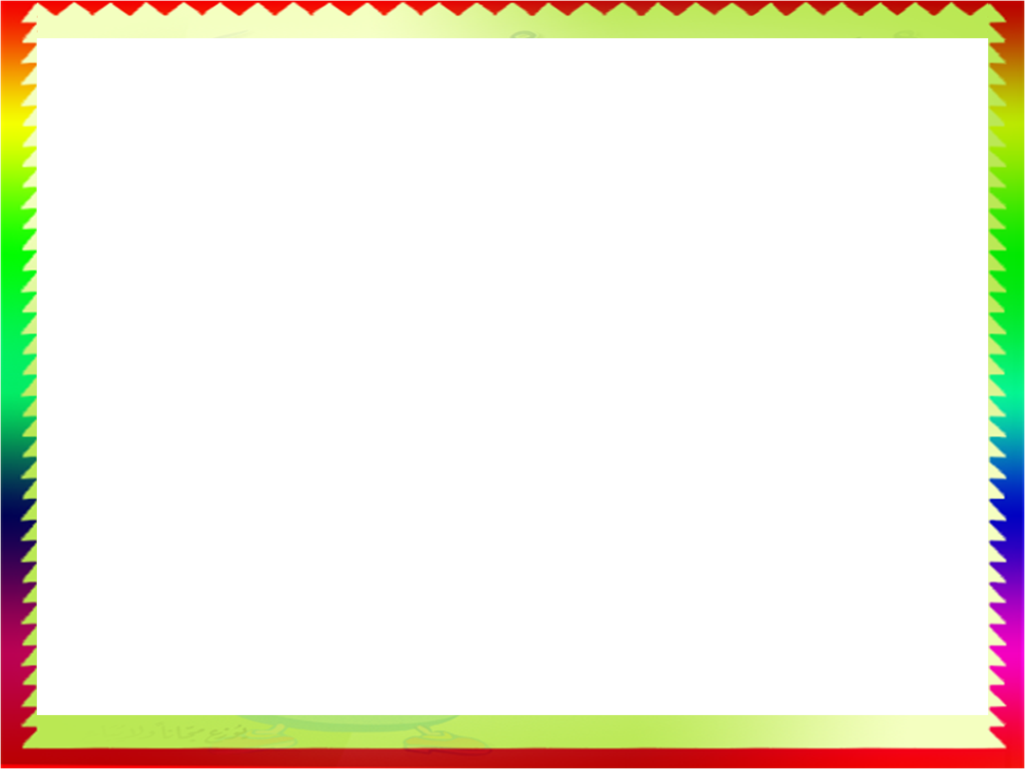 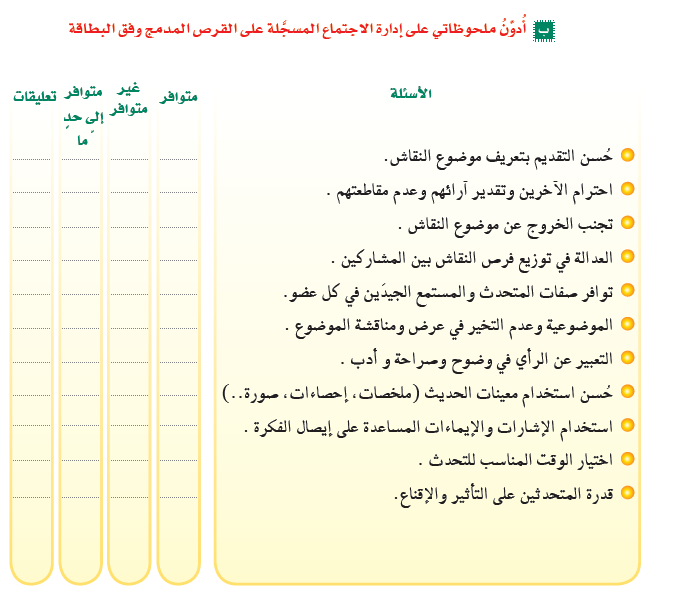 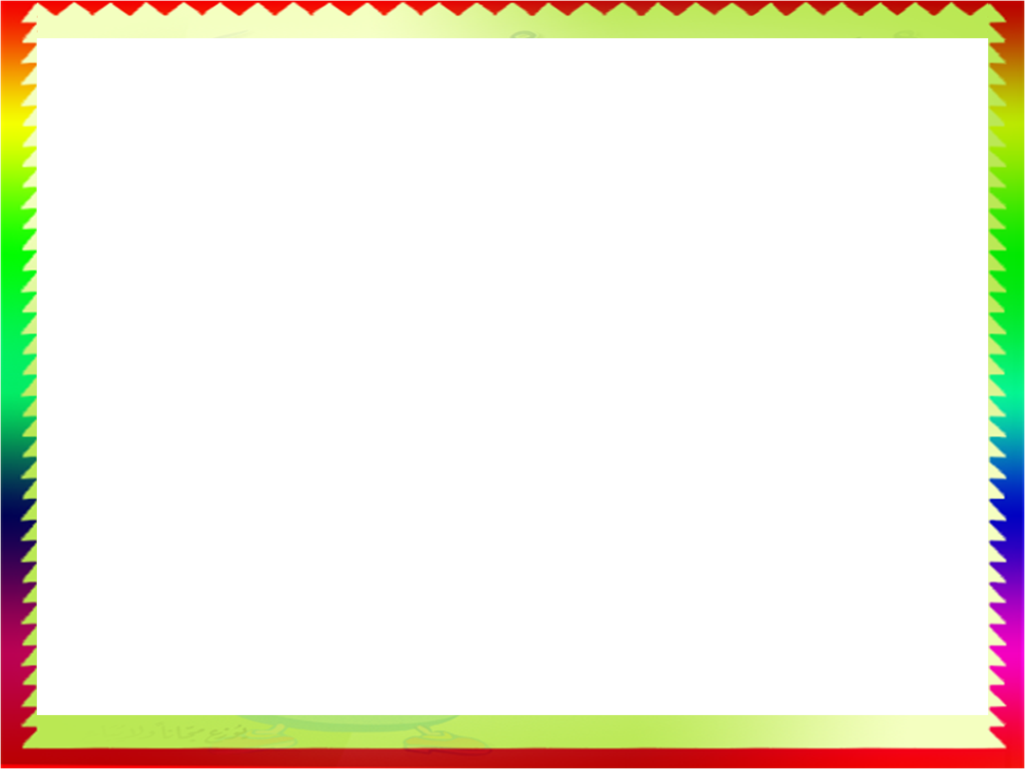 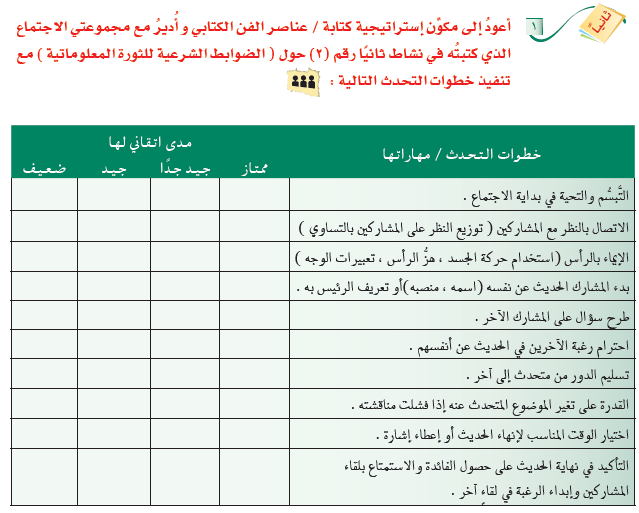 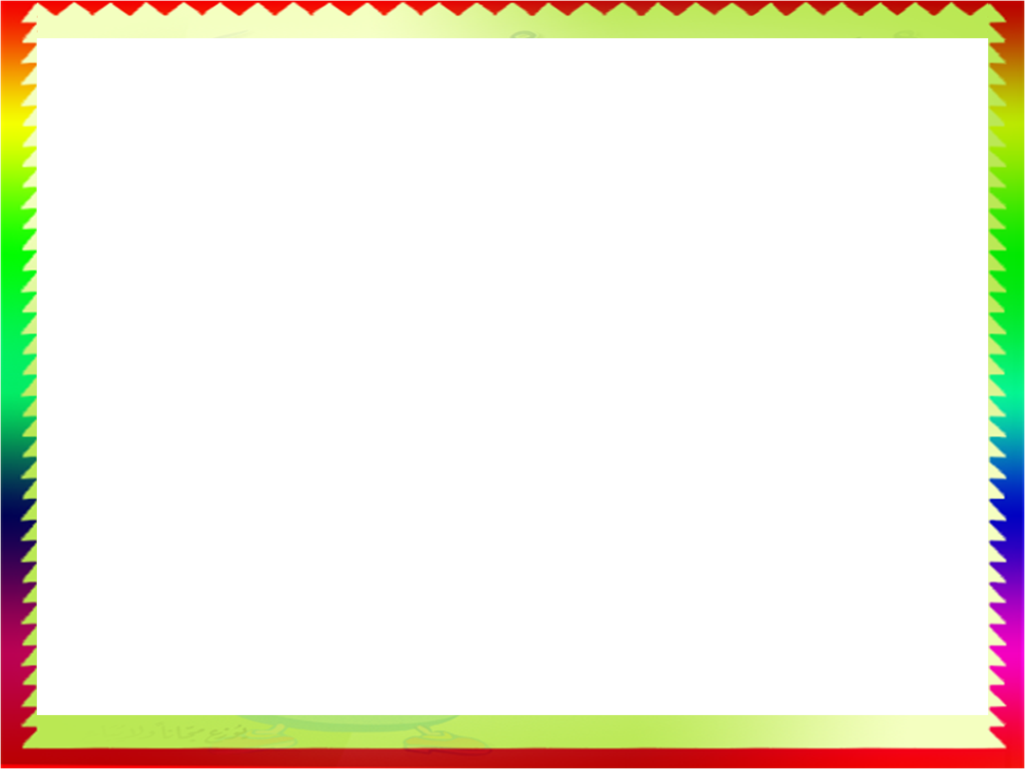 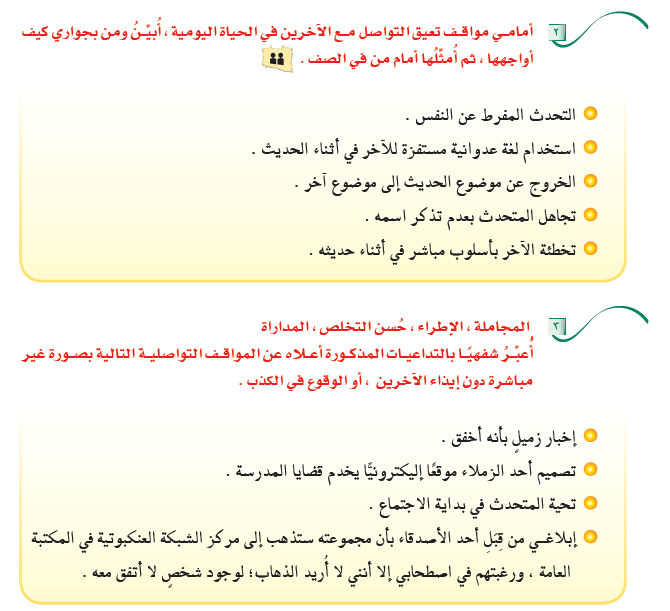 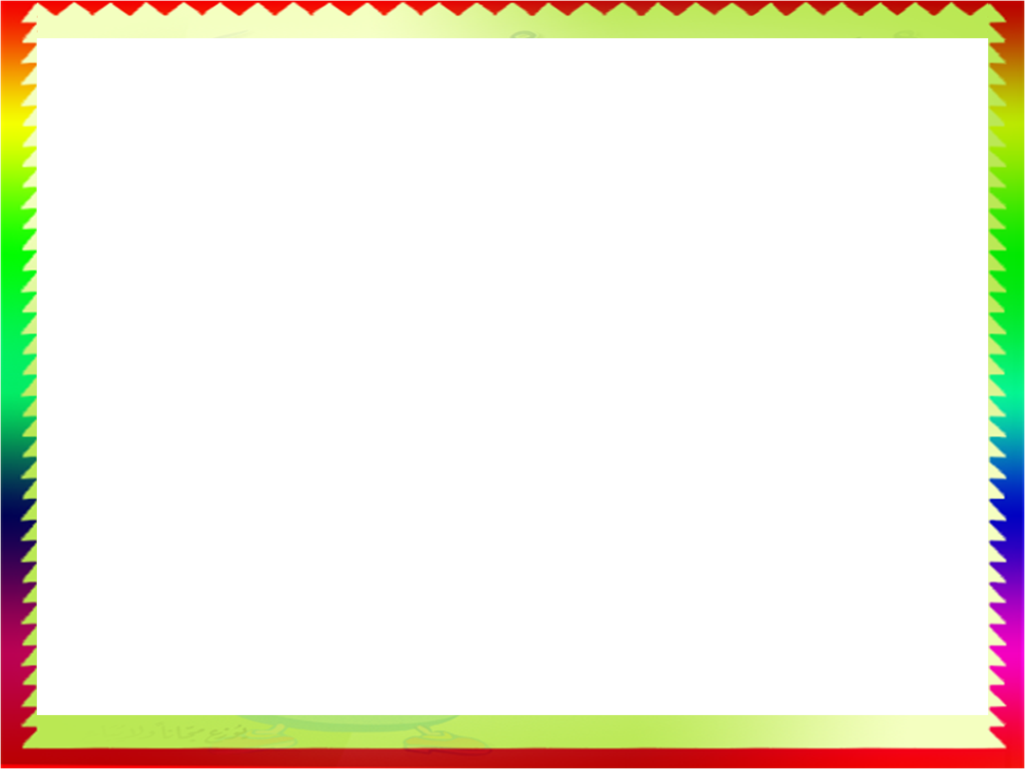 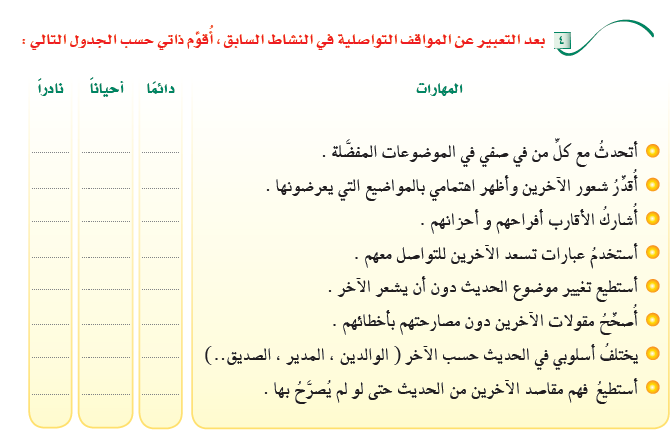 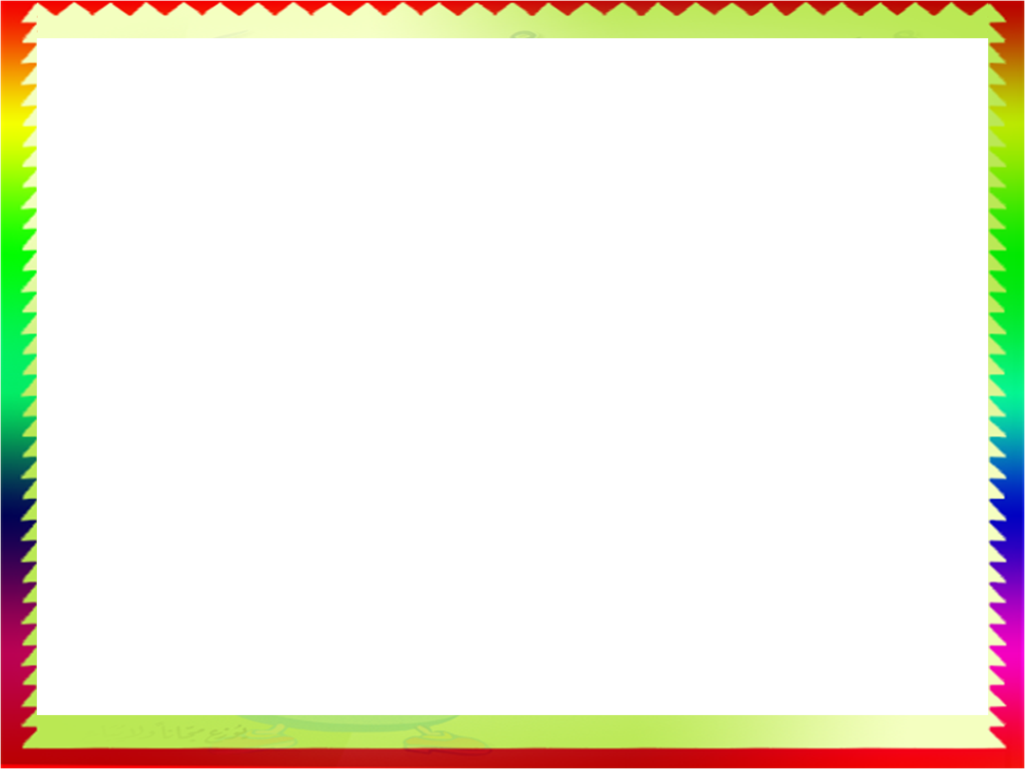 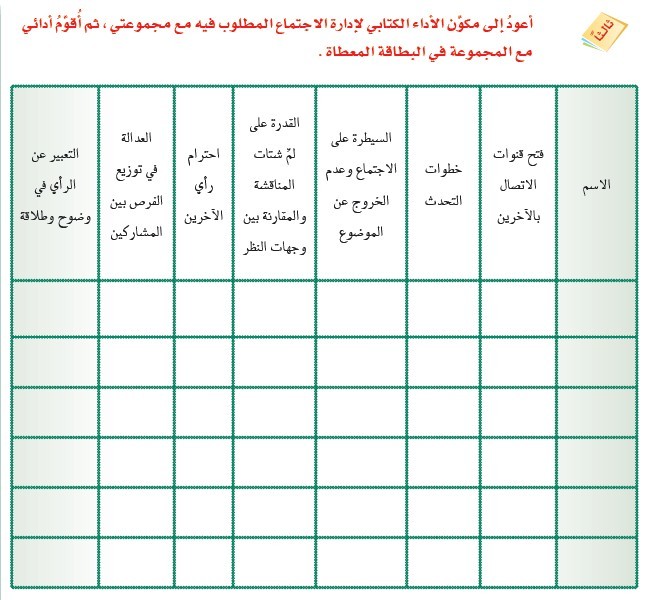 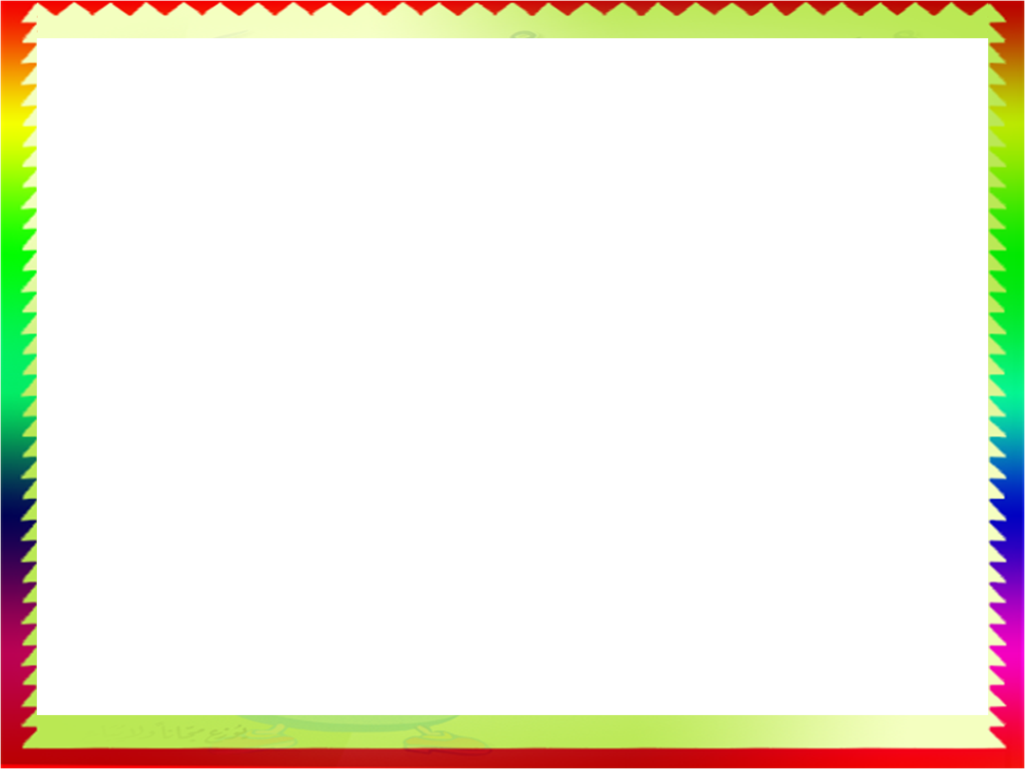 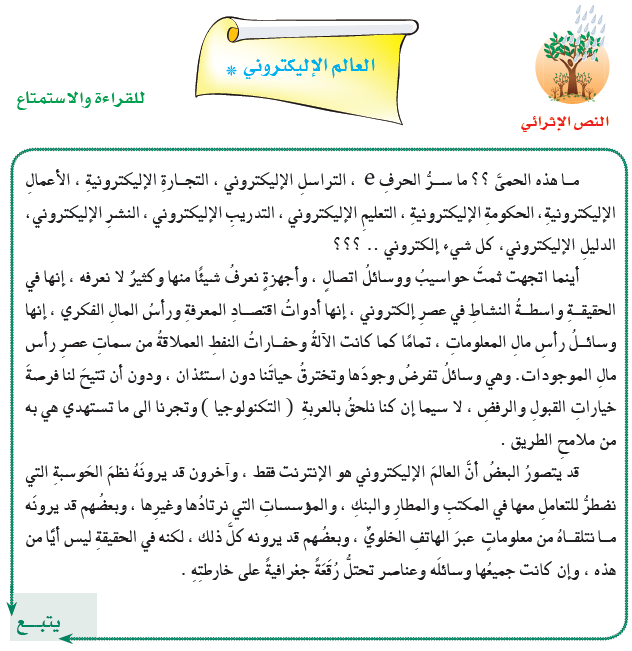 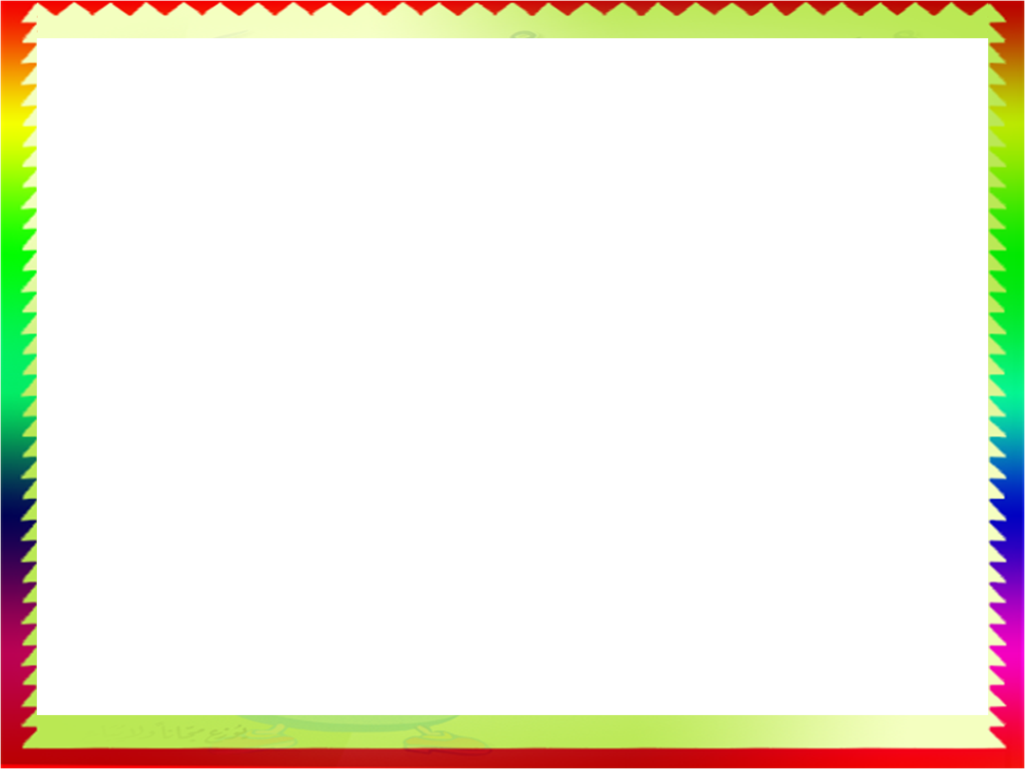 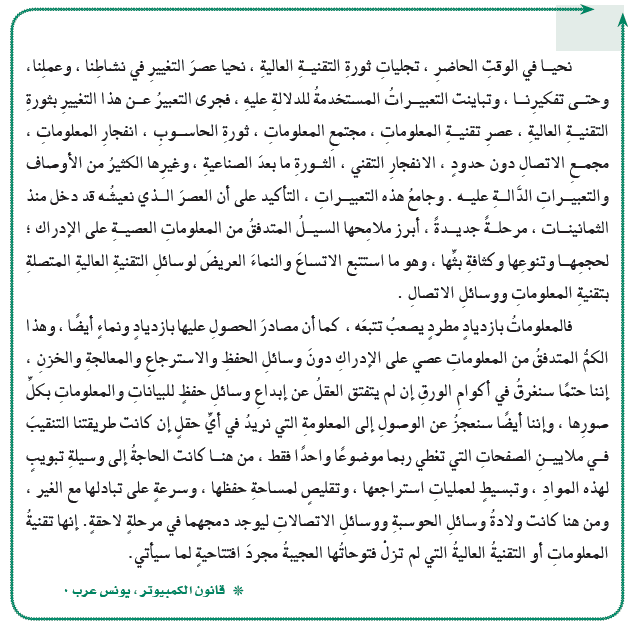